Delta Math Course 1 - Fall - Grade HS Geometry Readiness
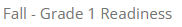 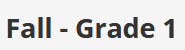 Delta Math Course 1 - Fall - Grade HS Geometry Readiness
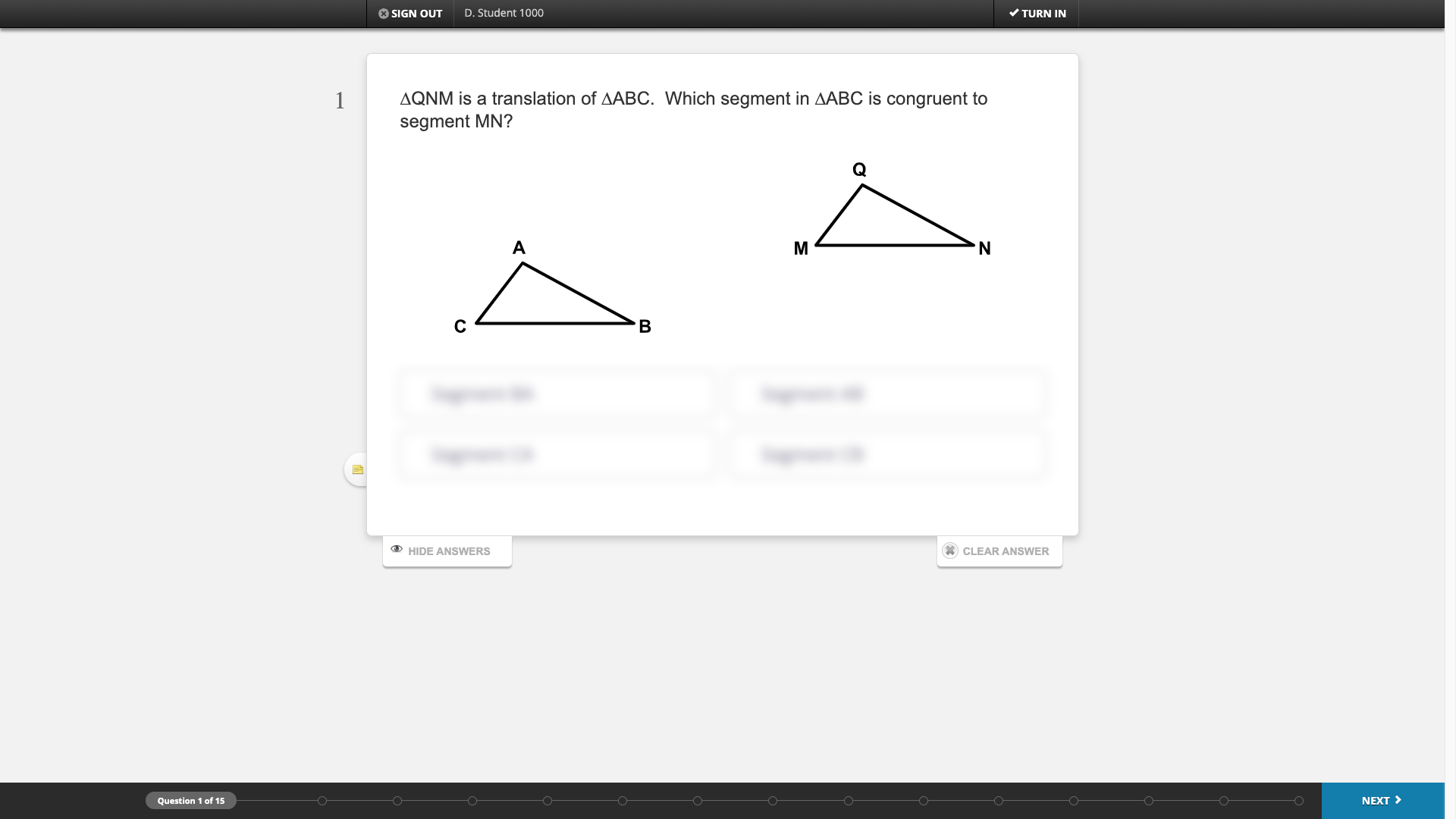 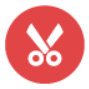 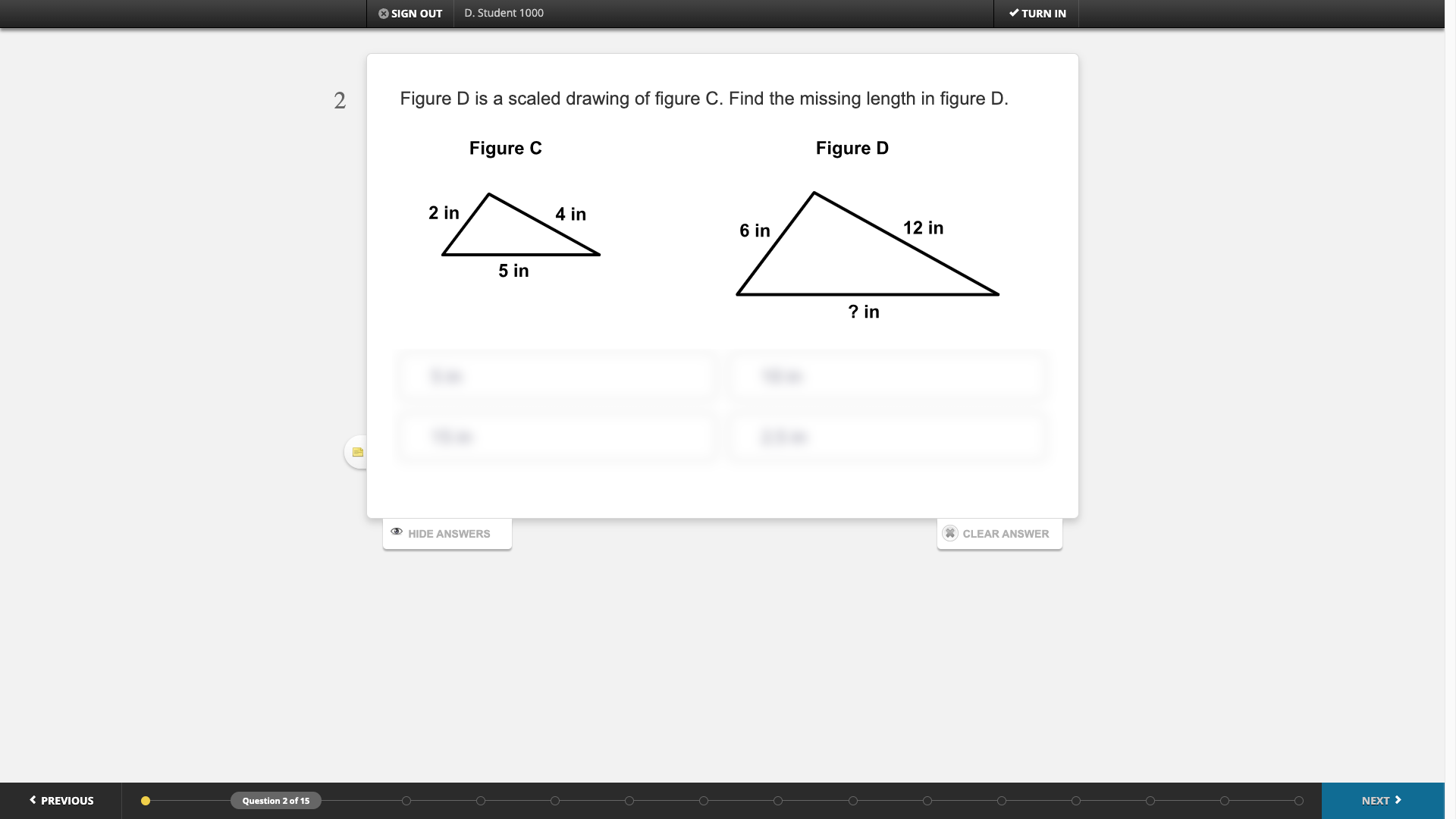 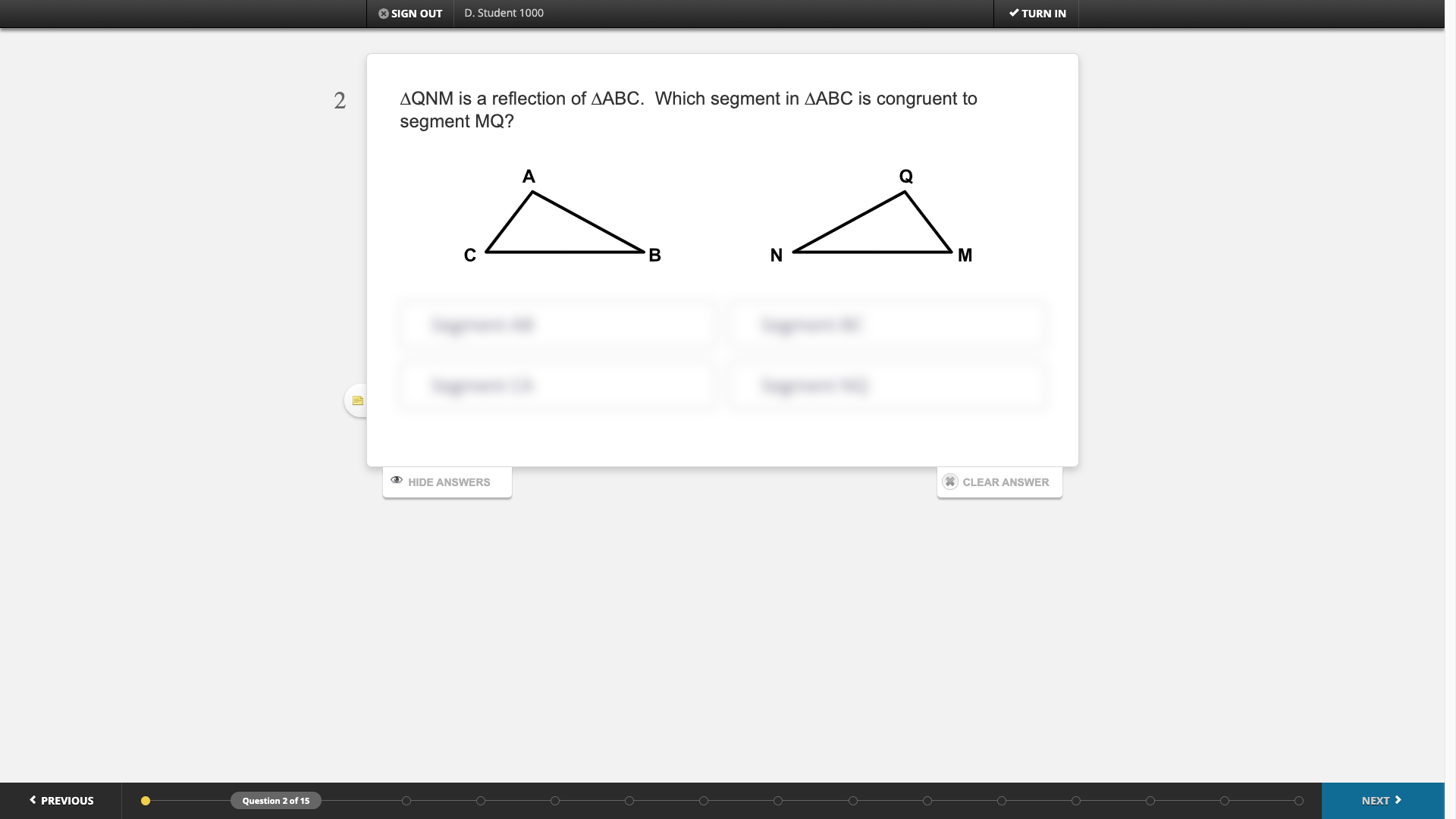 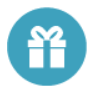 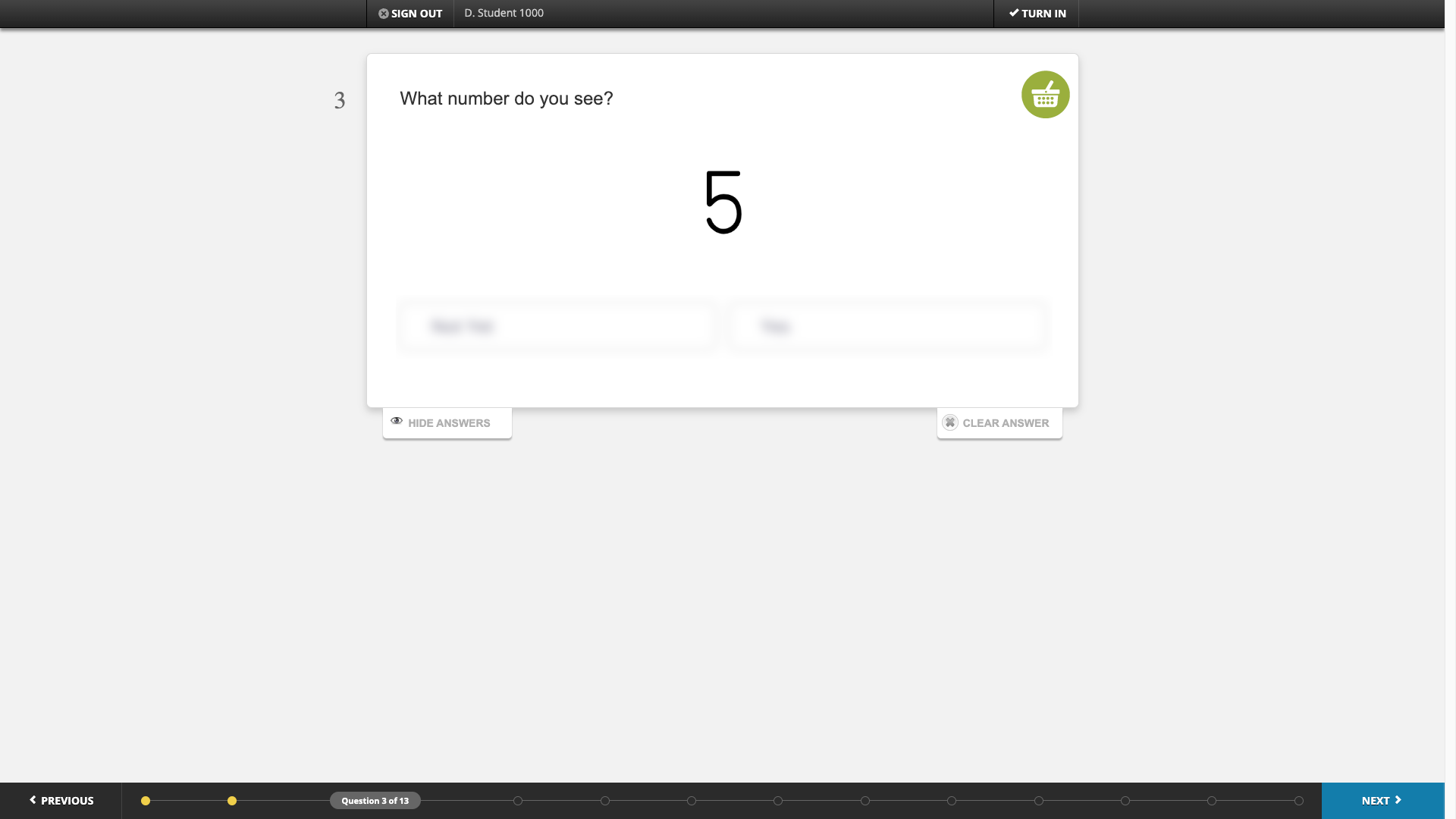 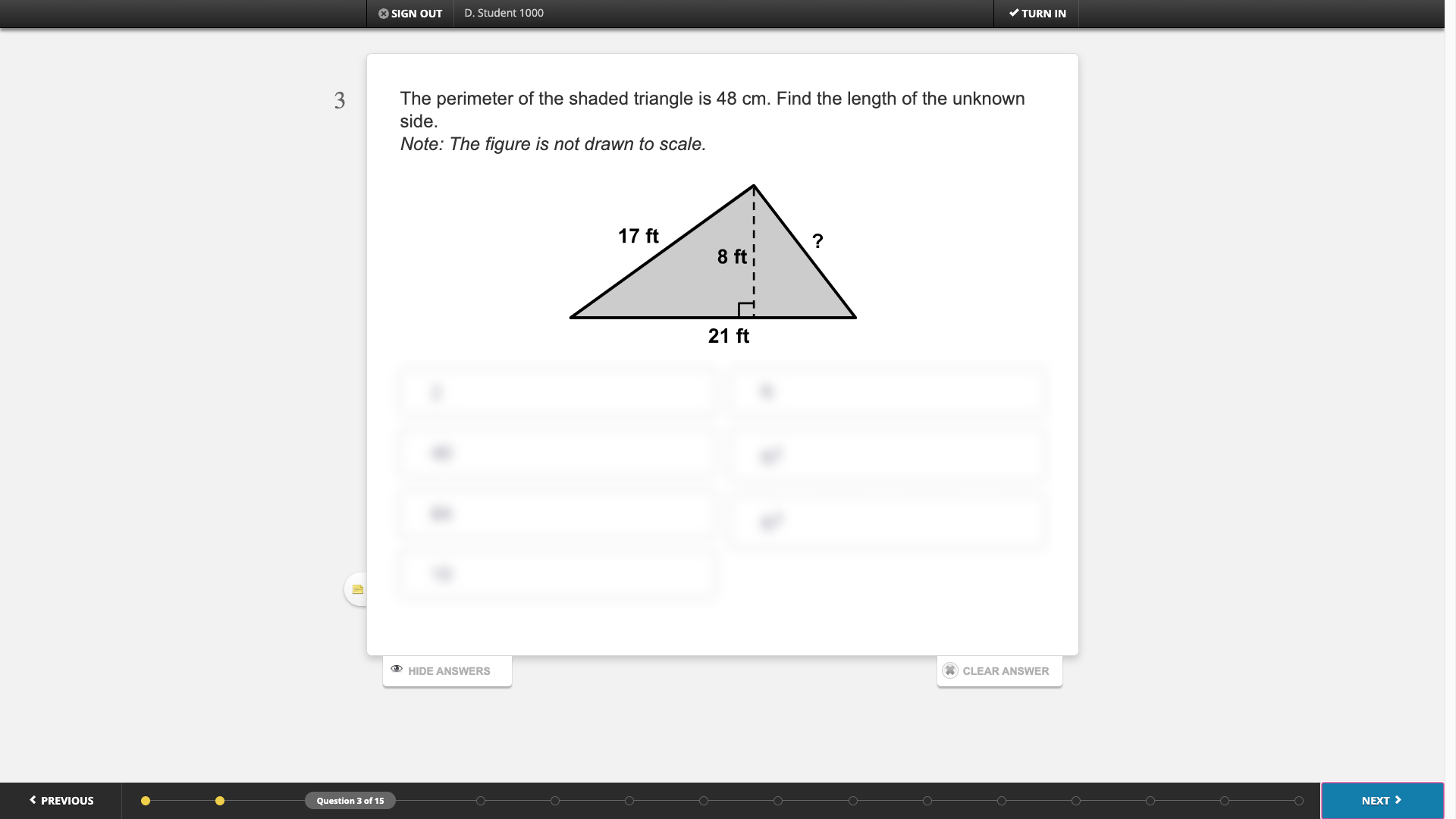 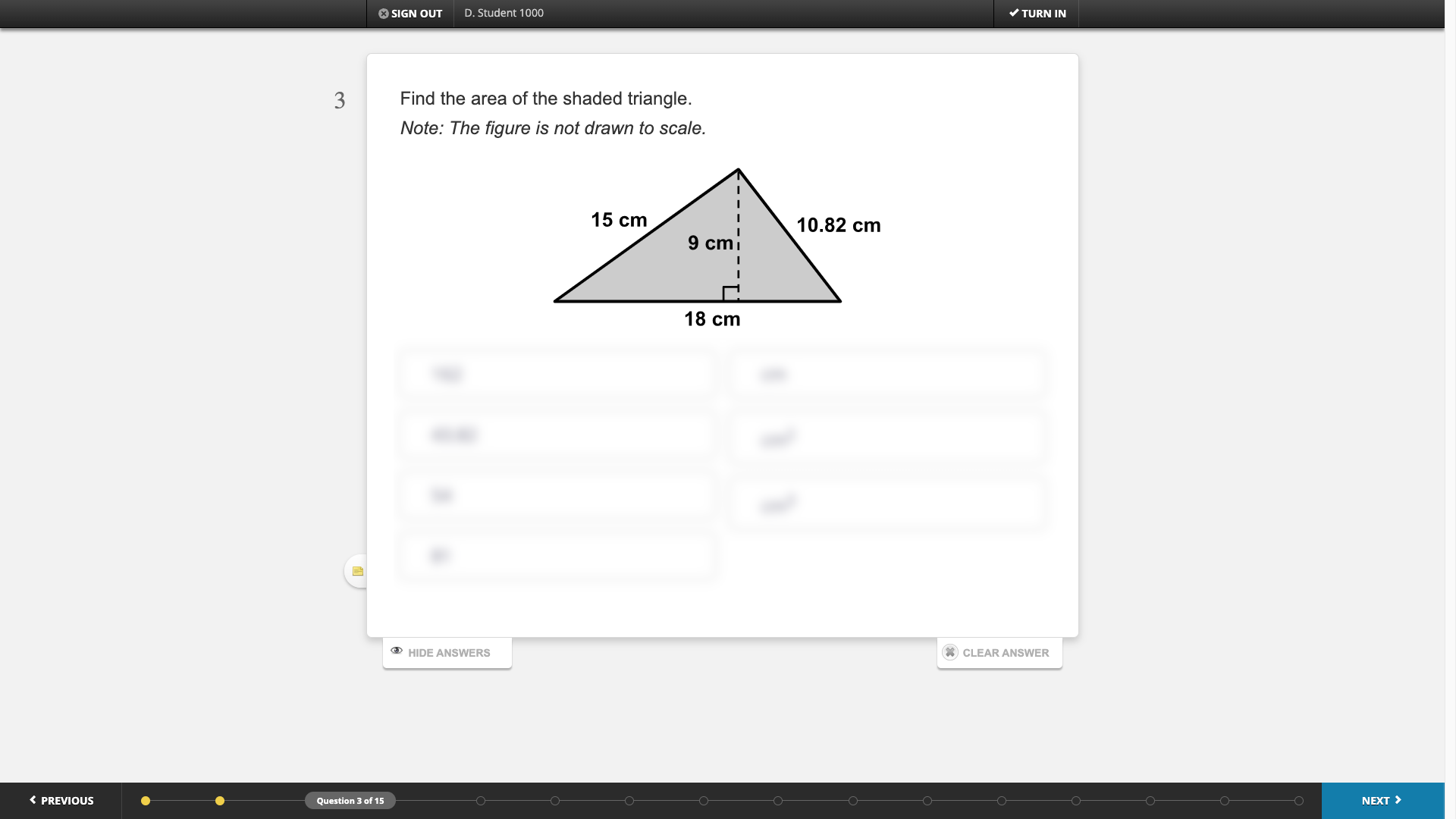 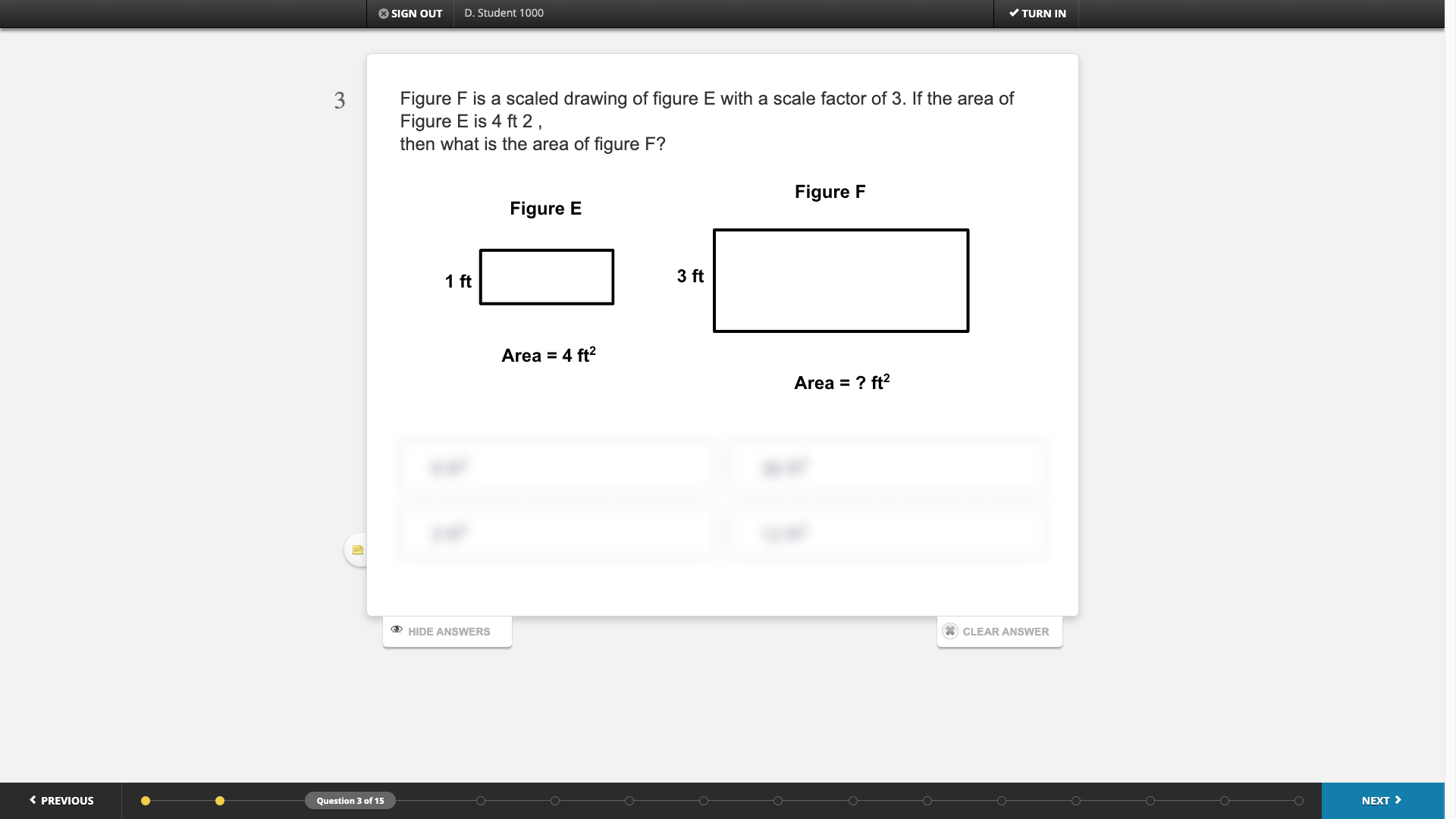 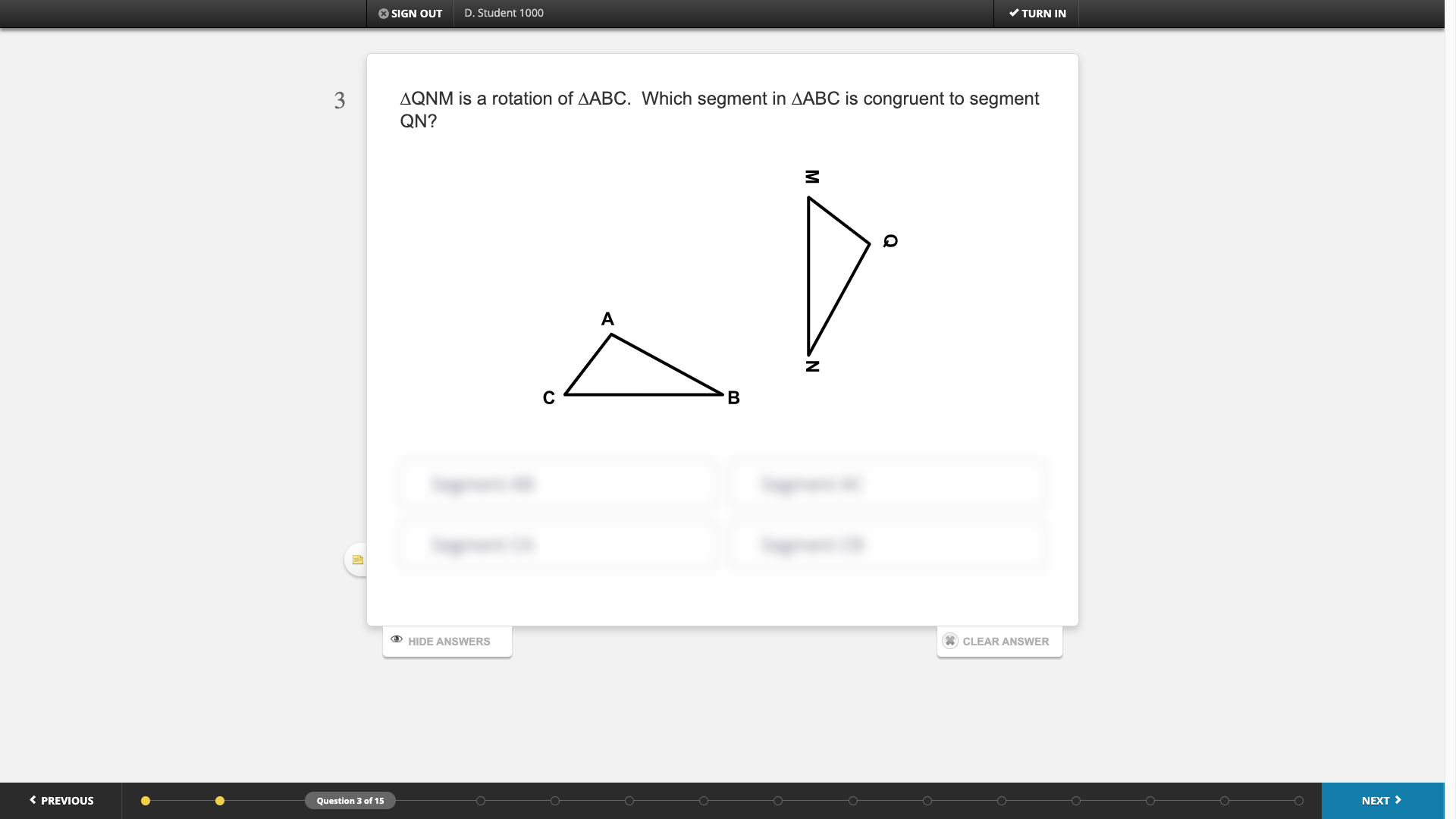 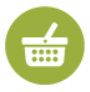 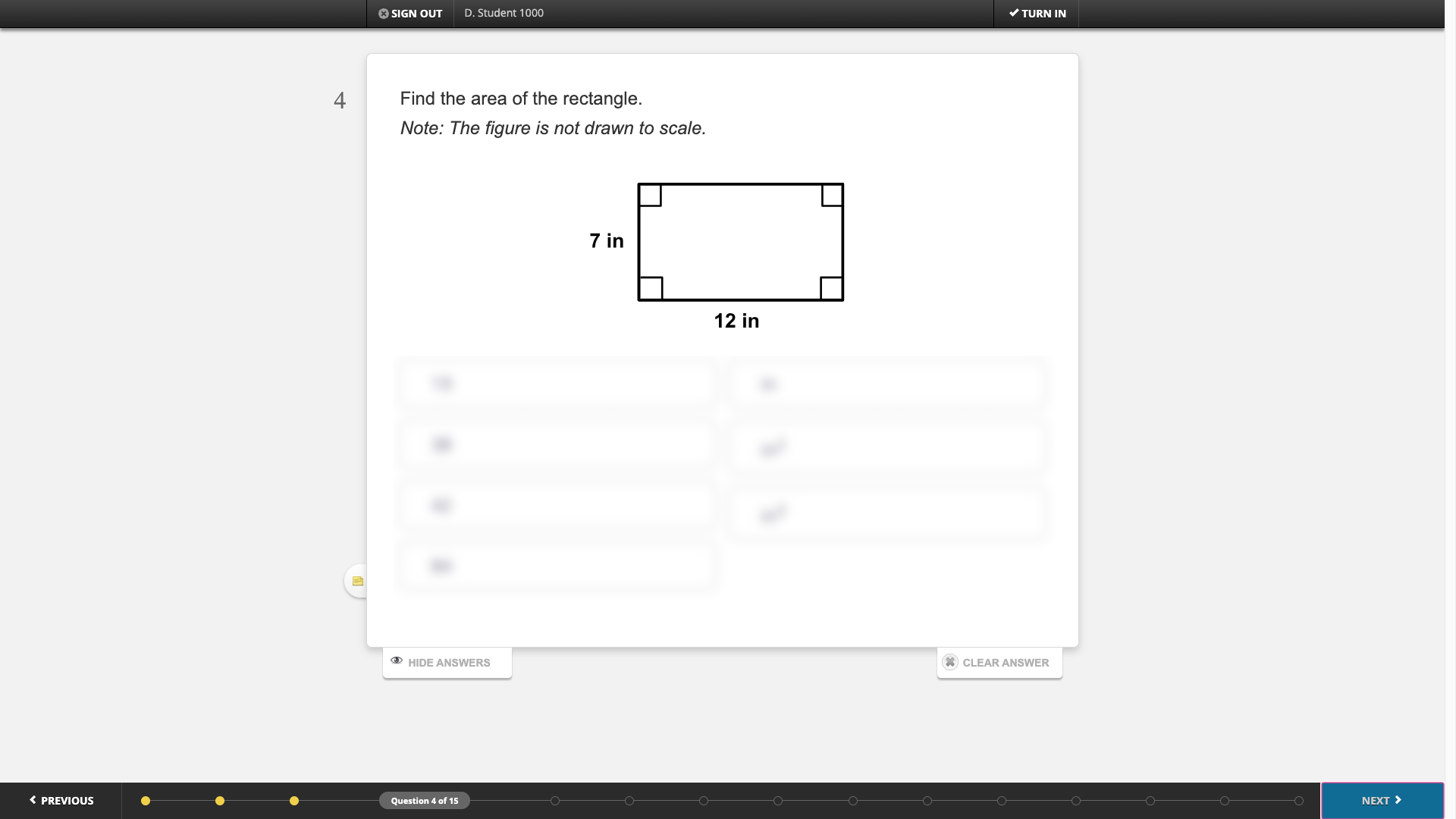 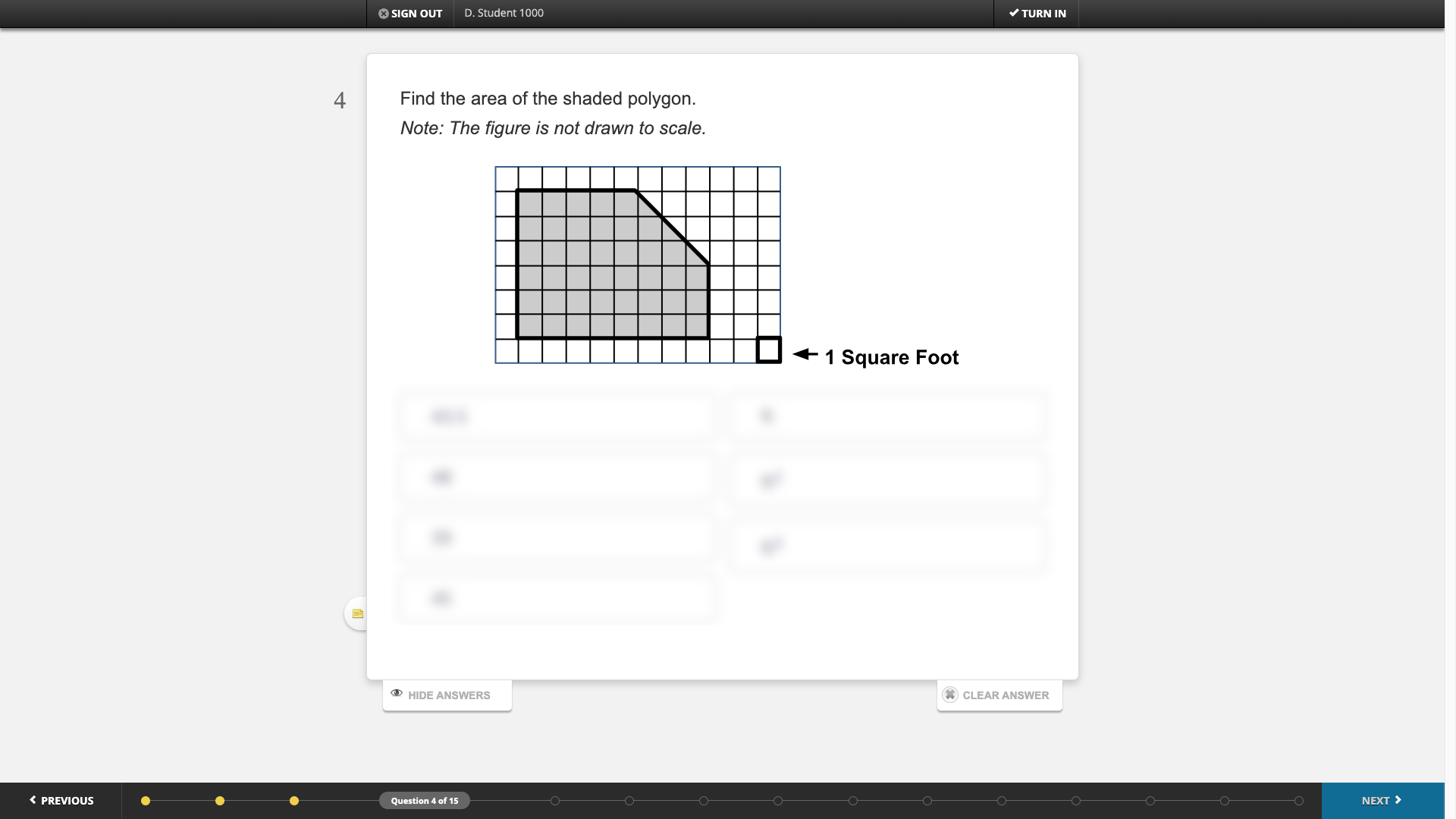 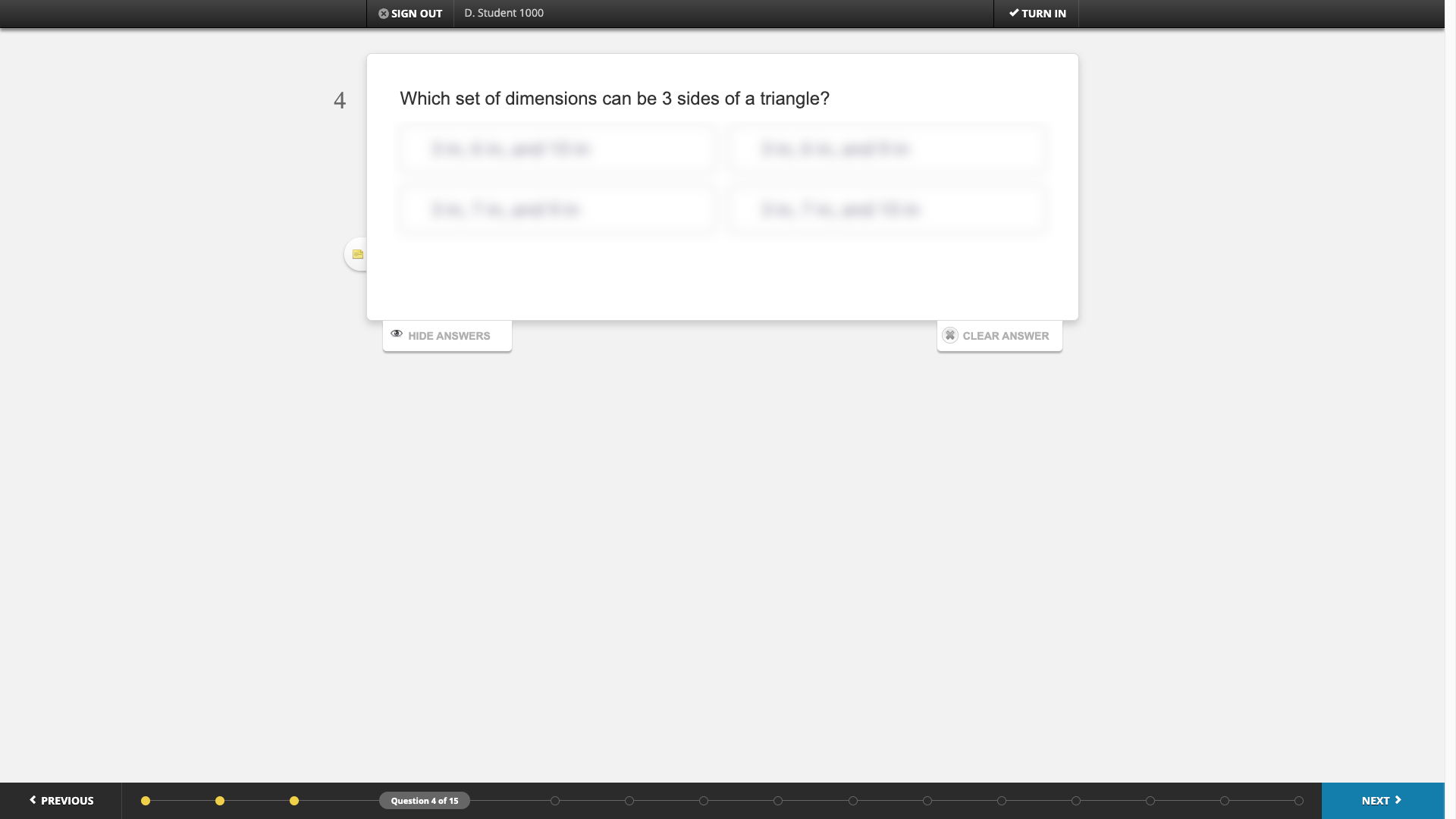 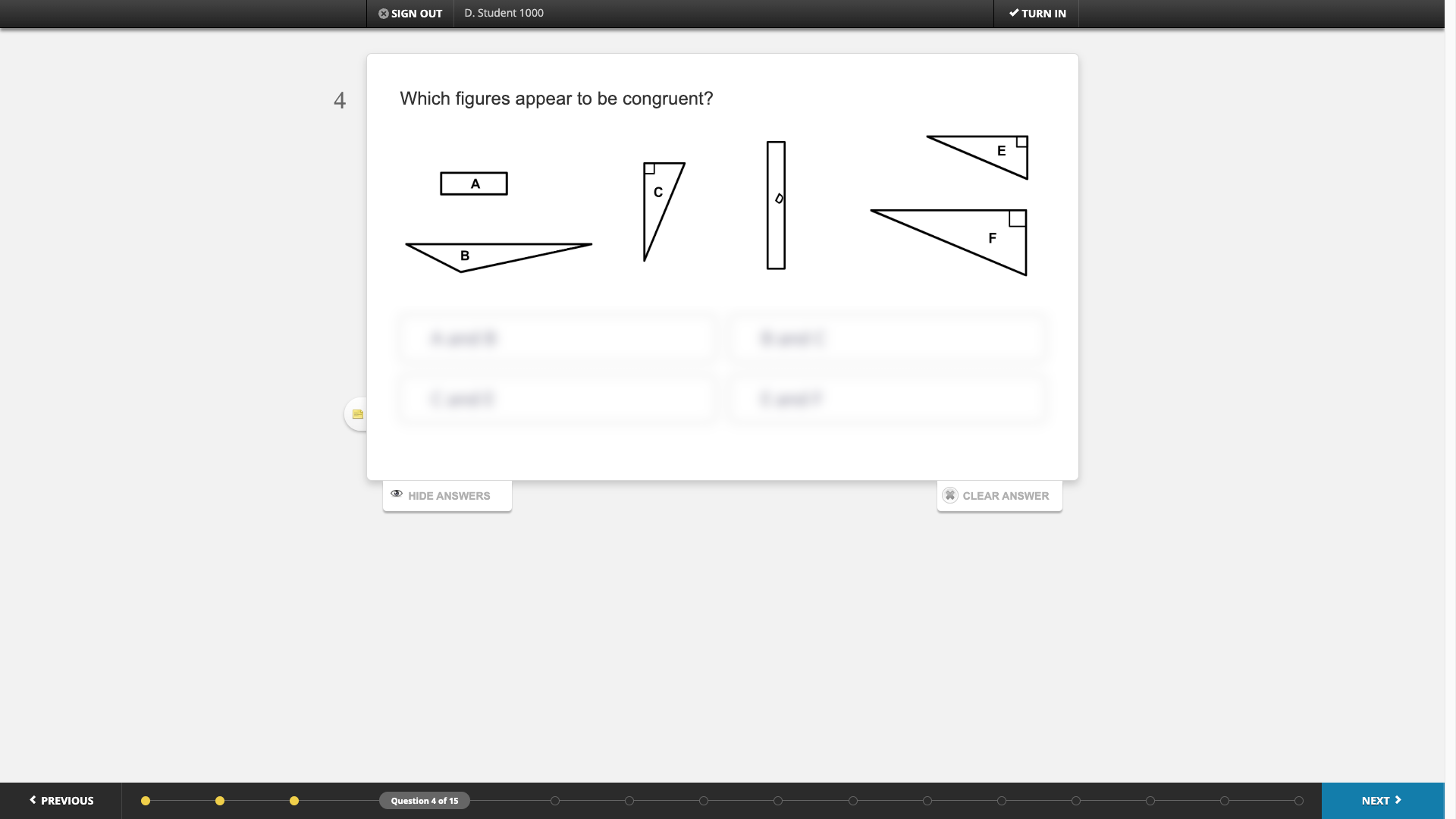 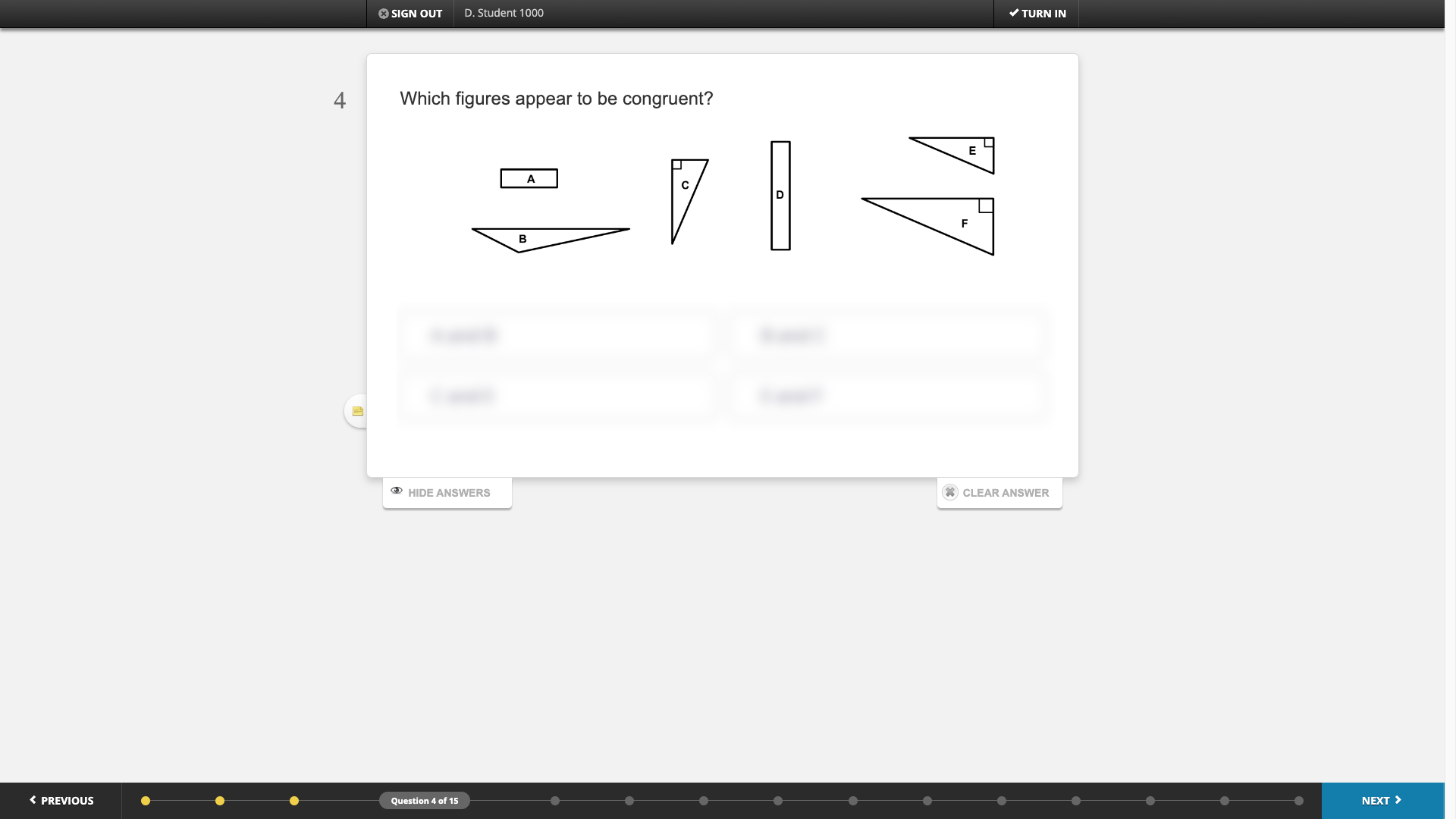 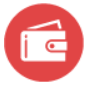 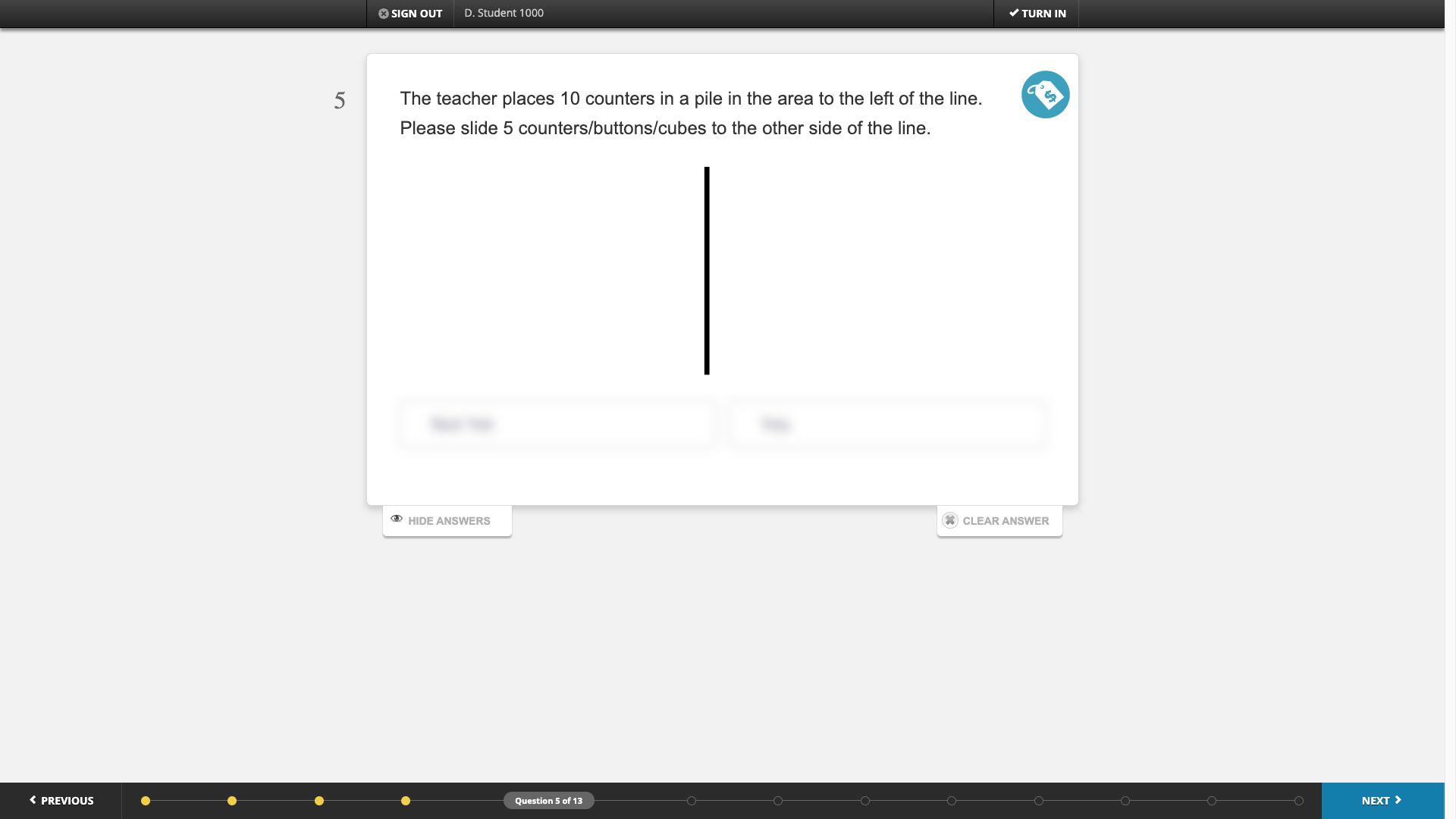 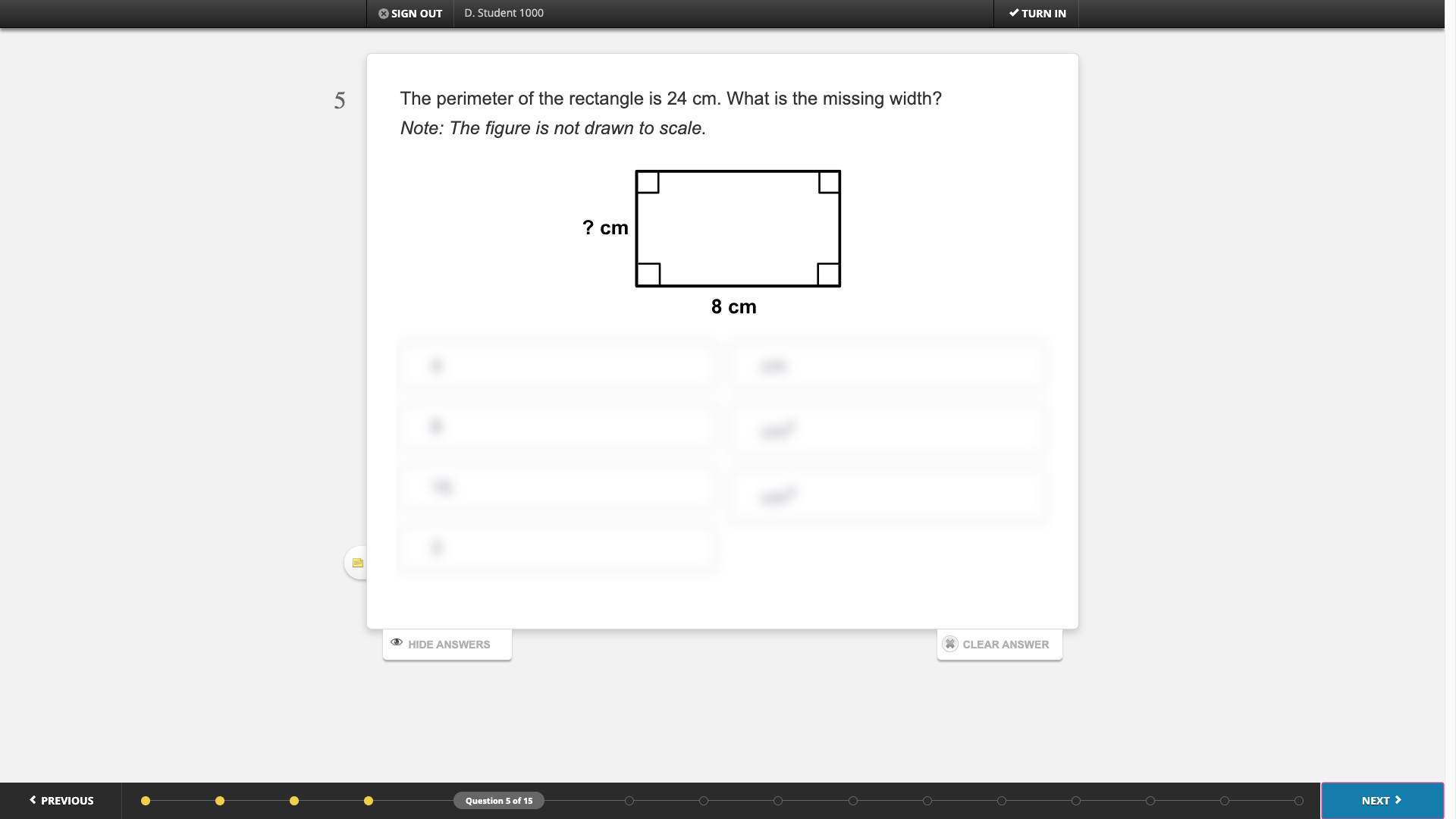 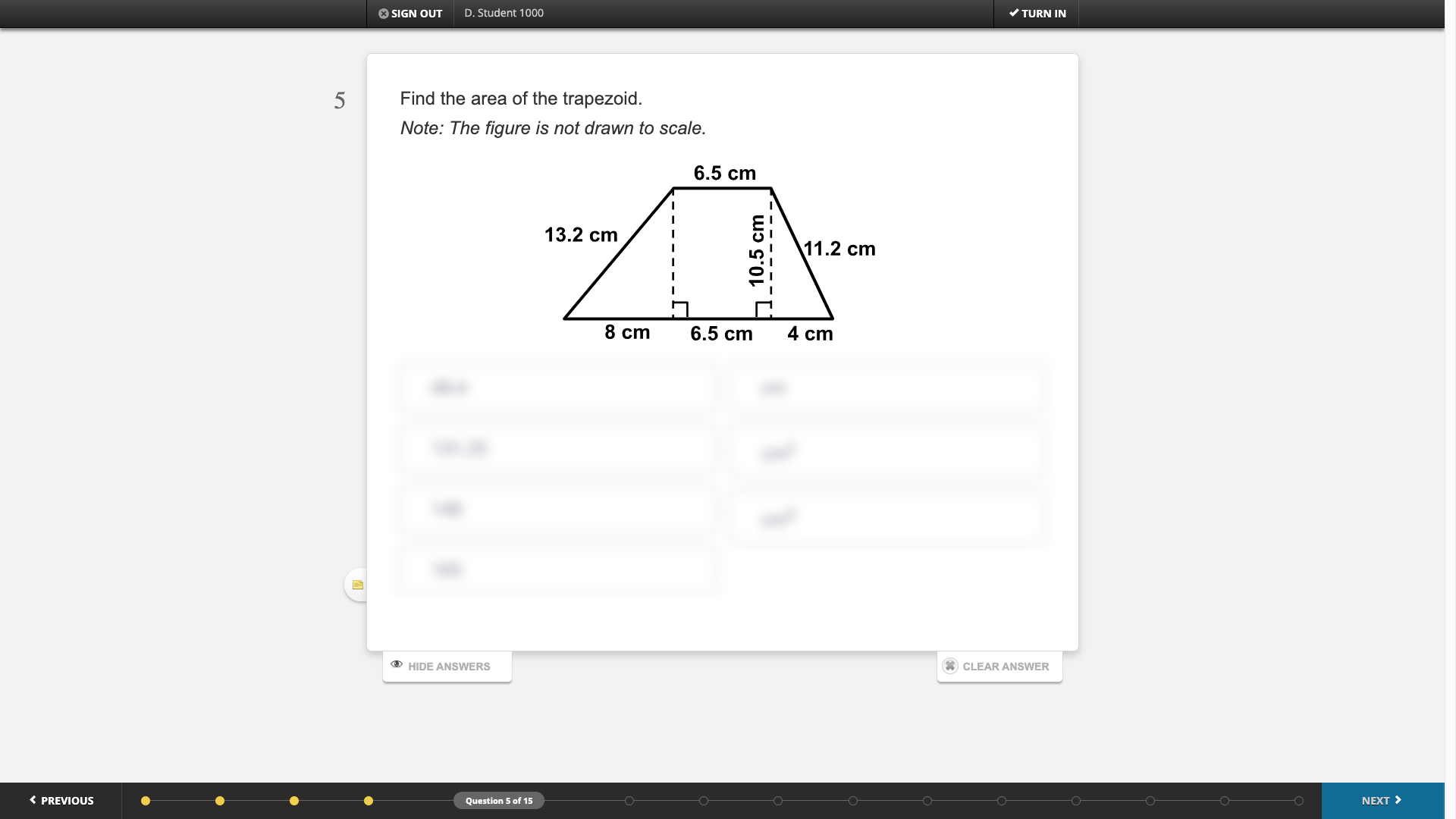 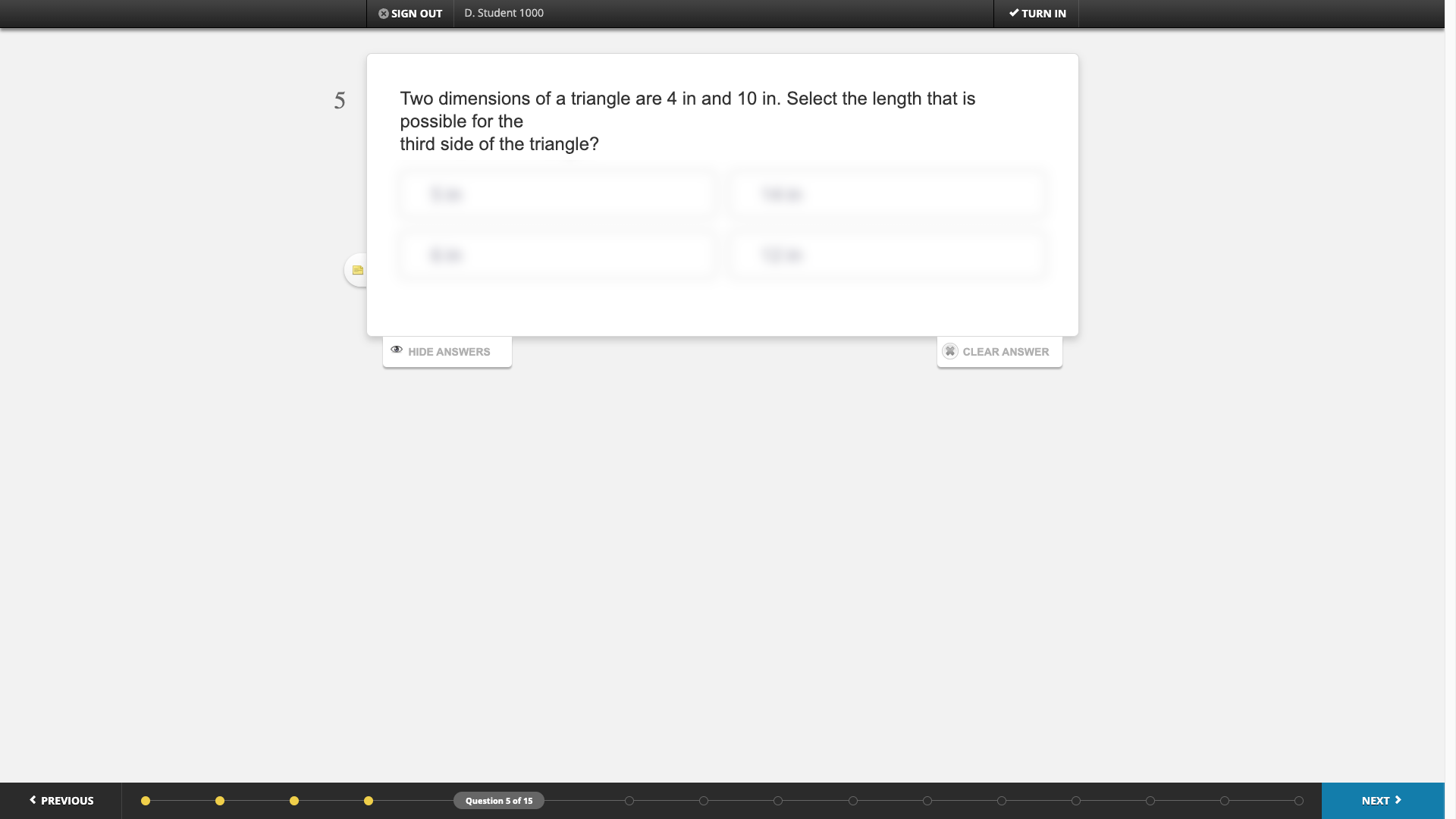 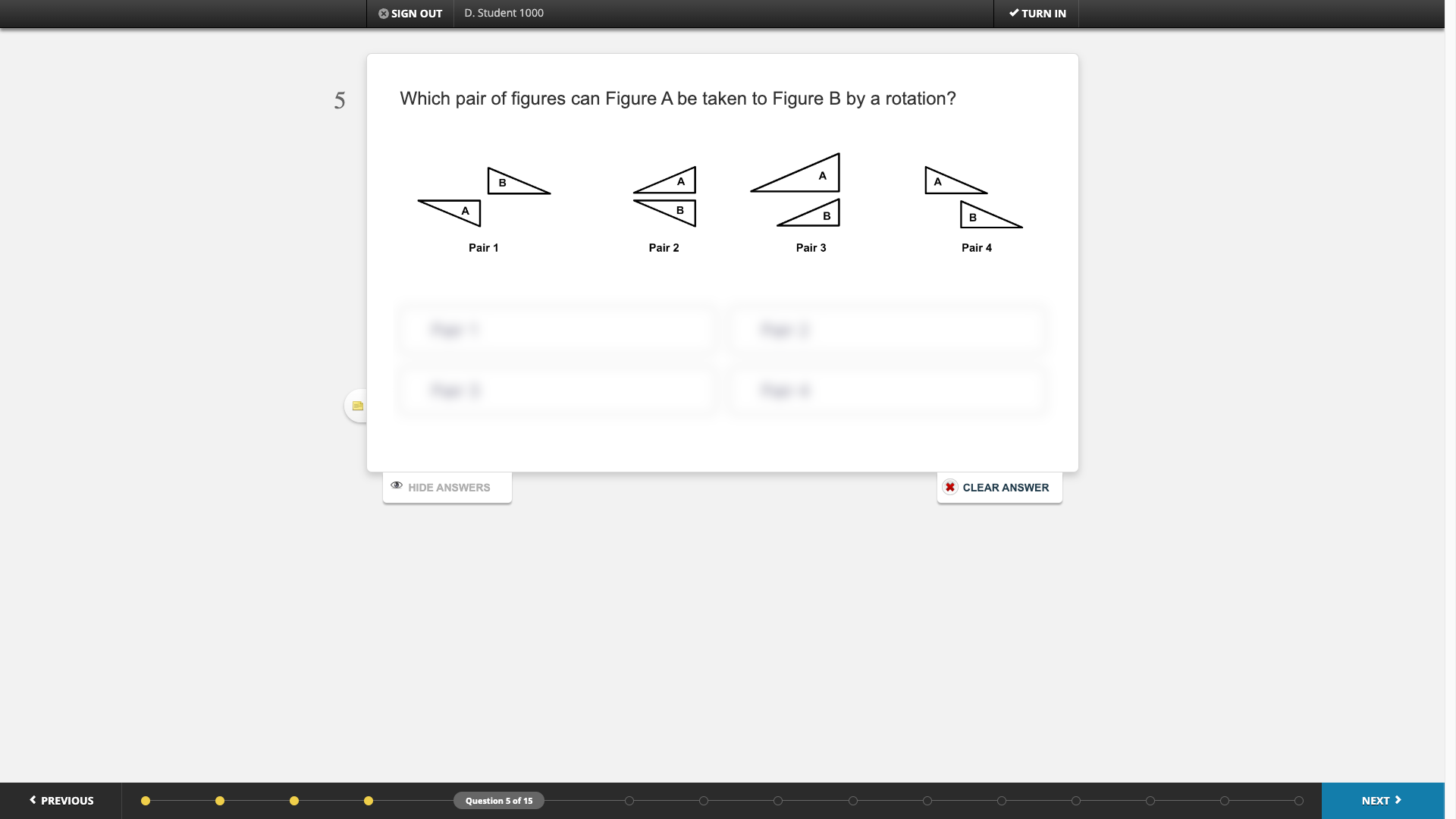 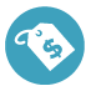 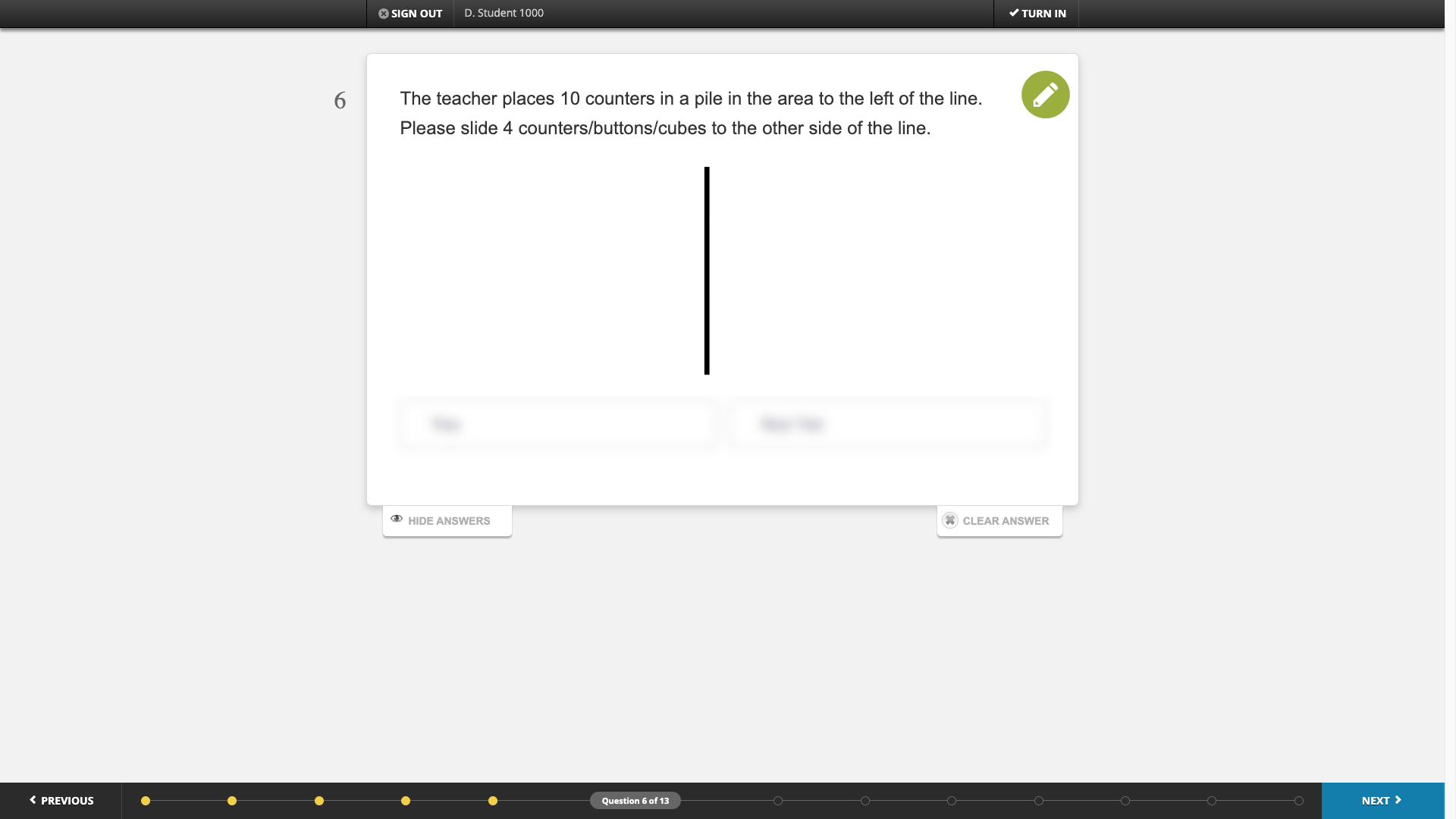 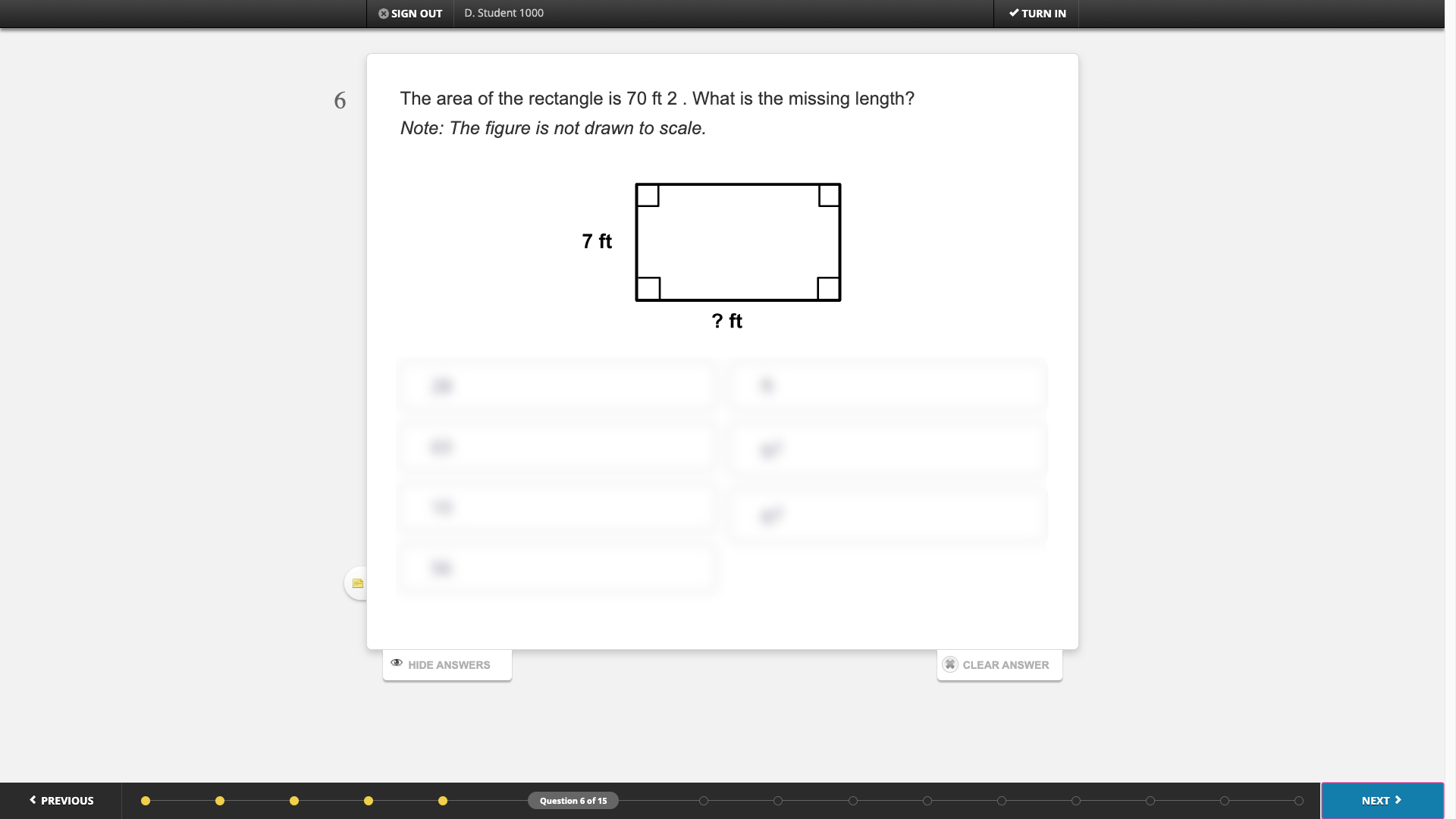 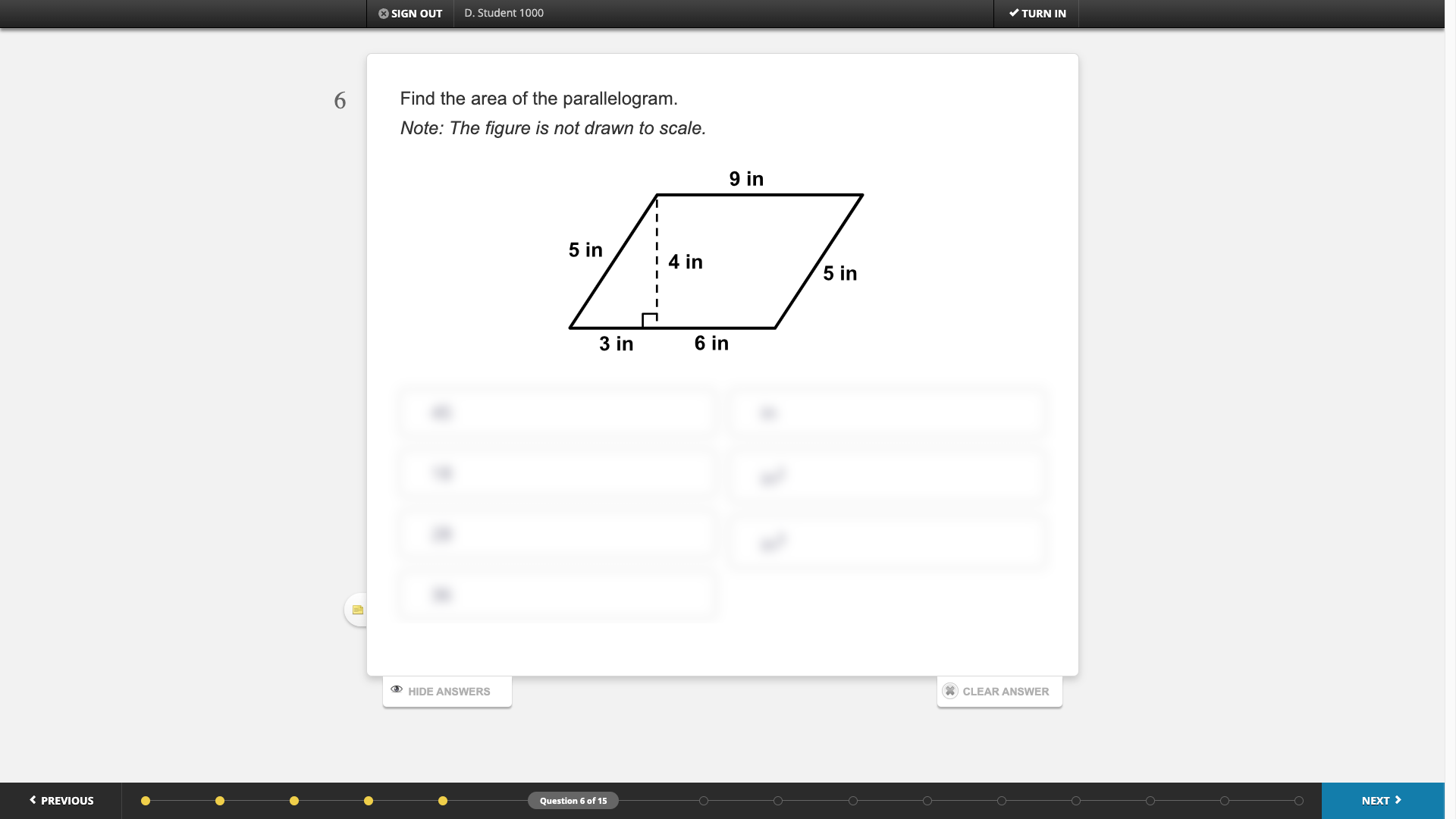 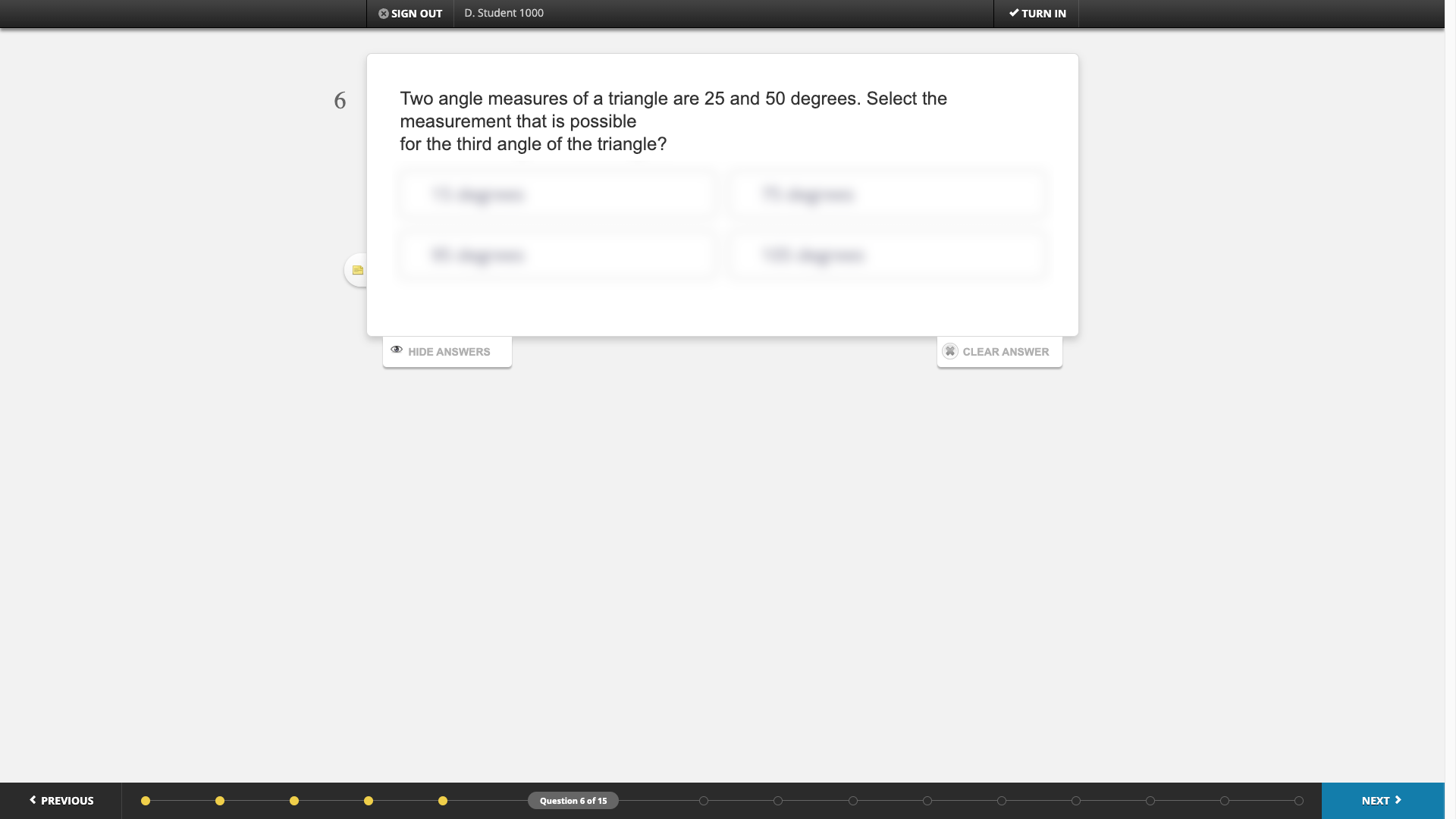 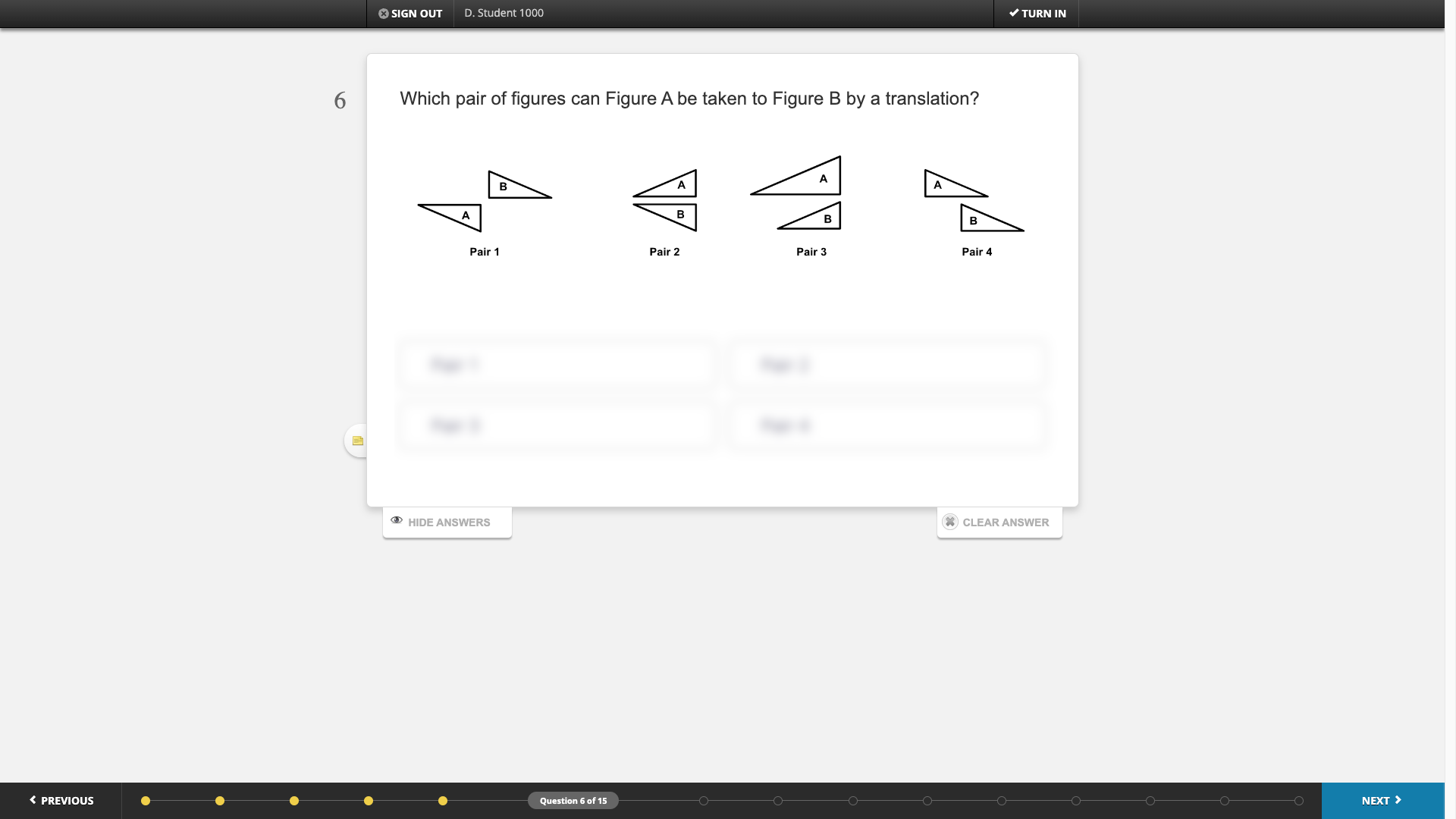 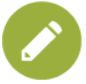 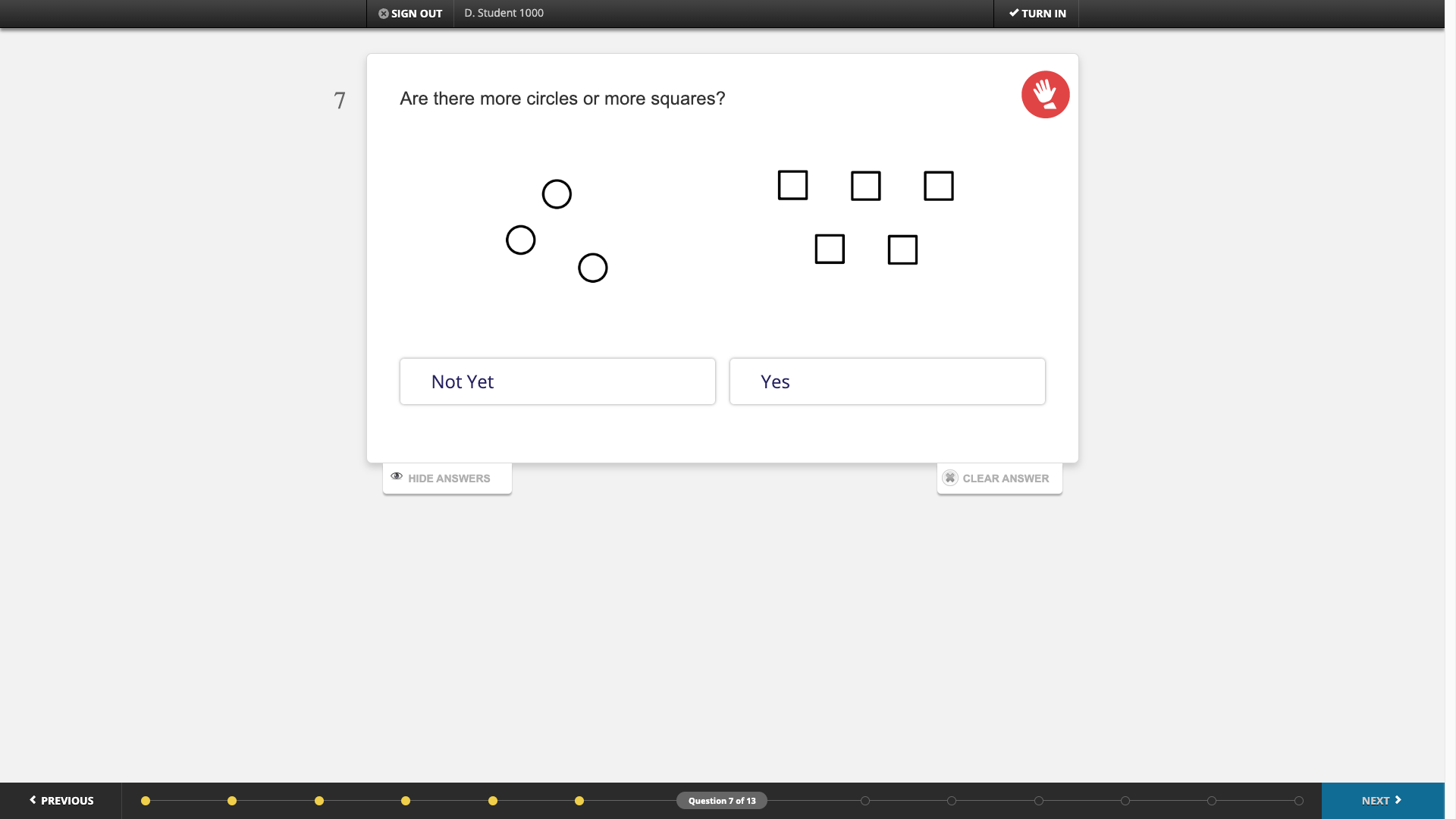 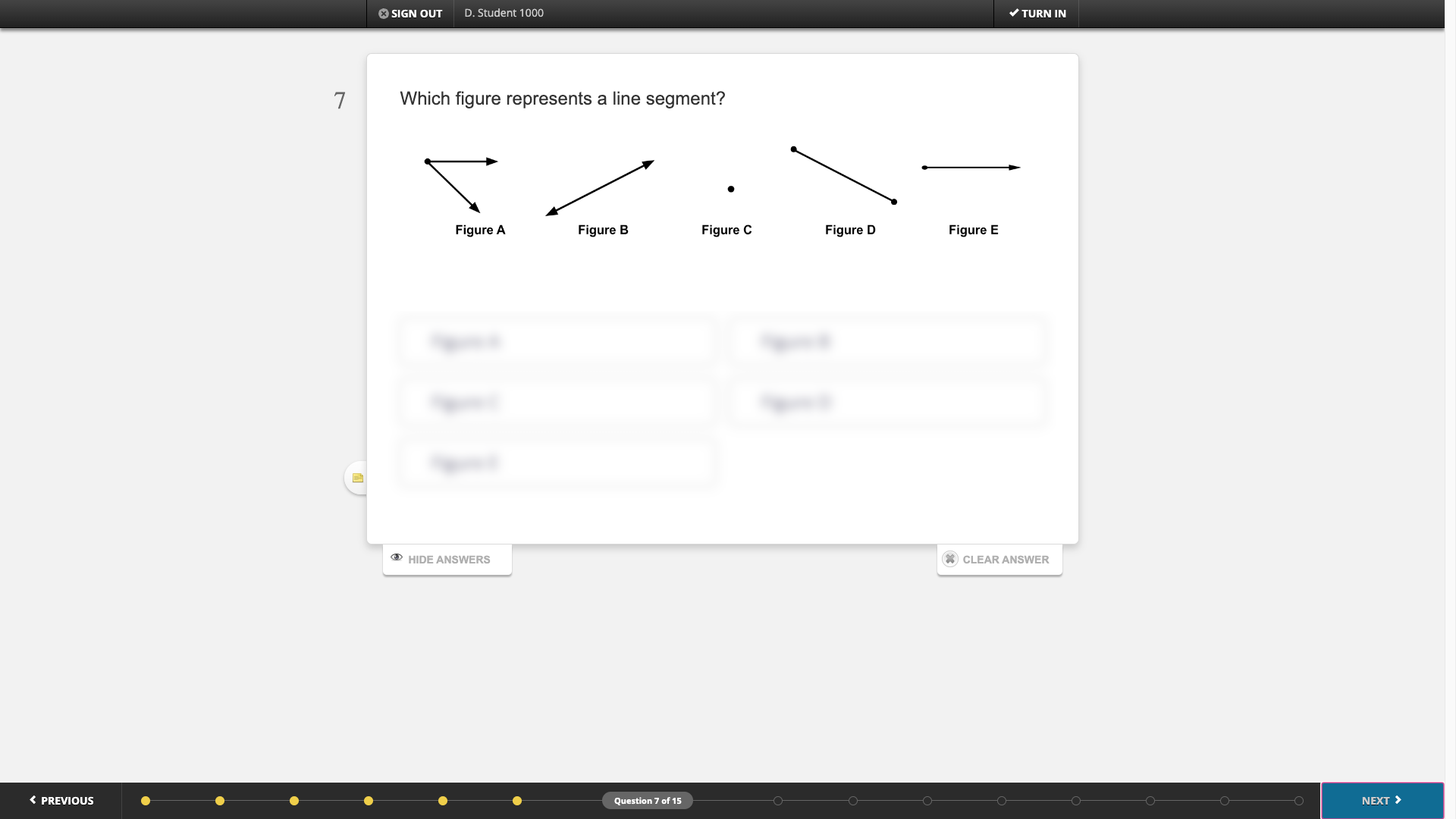 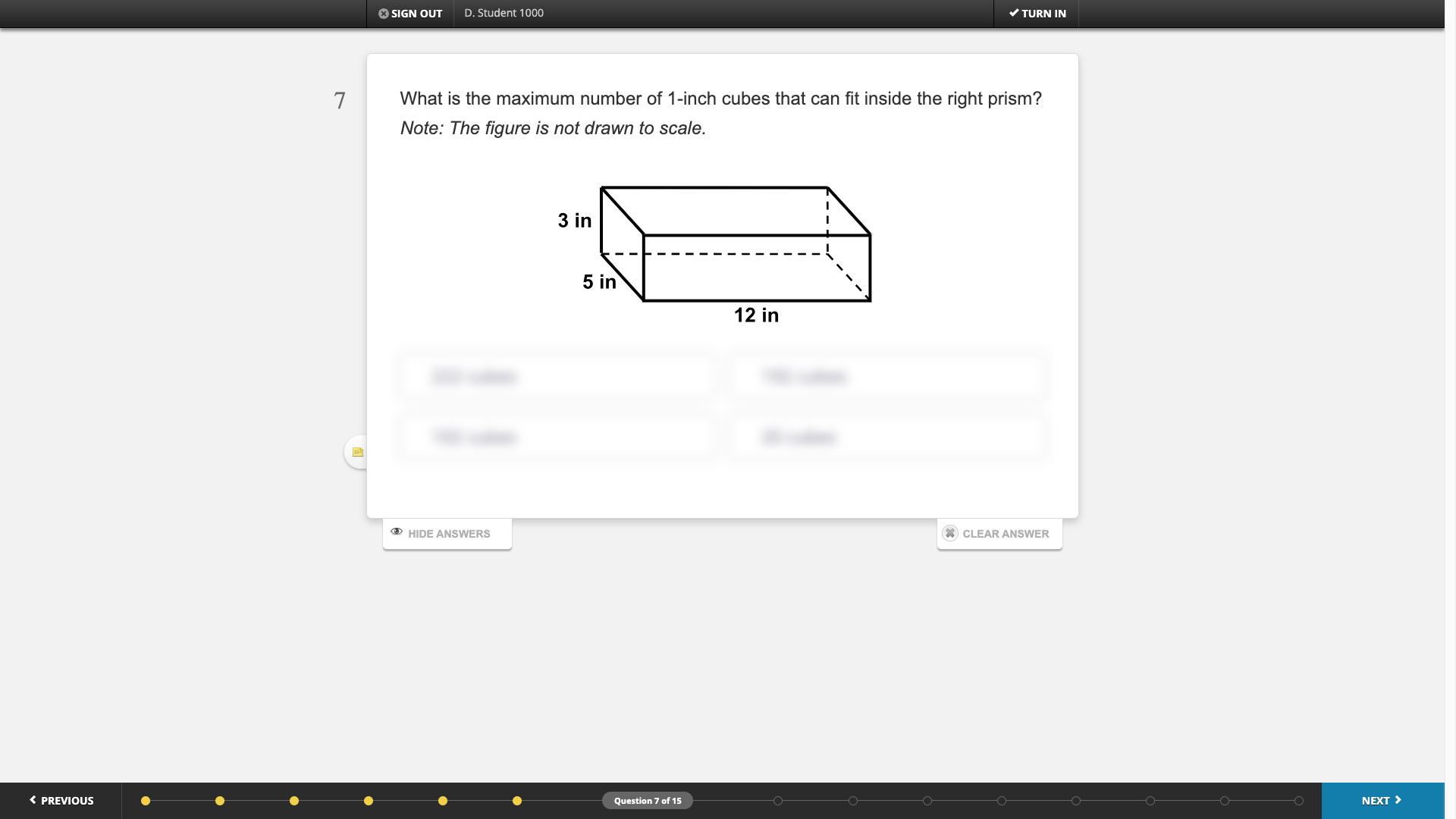 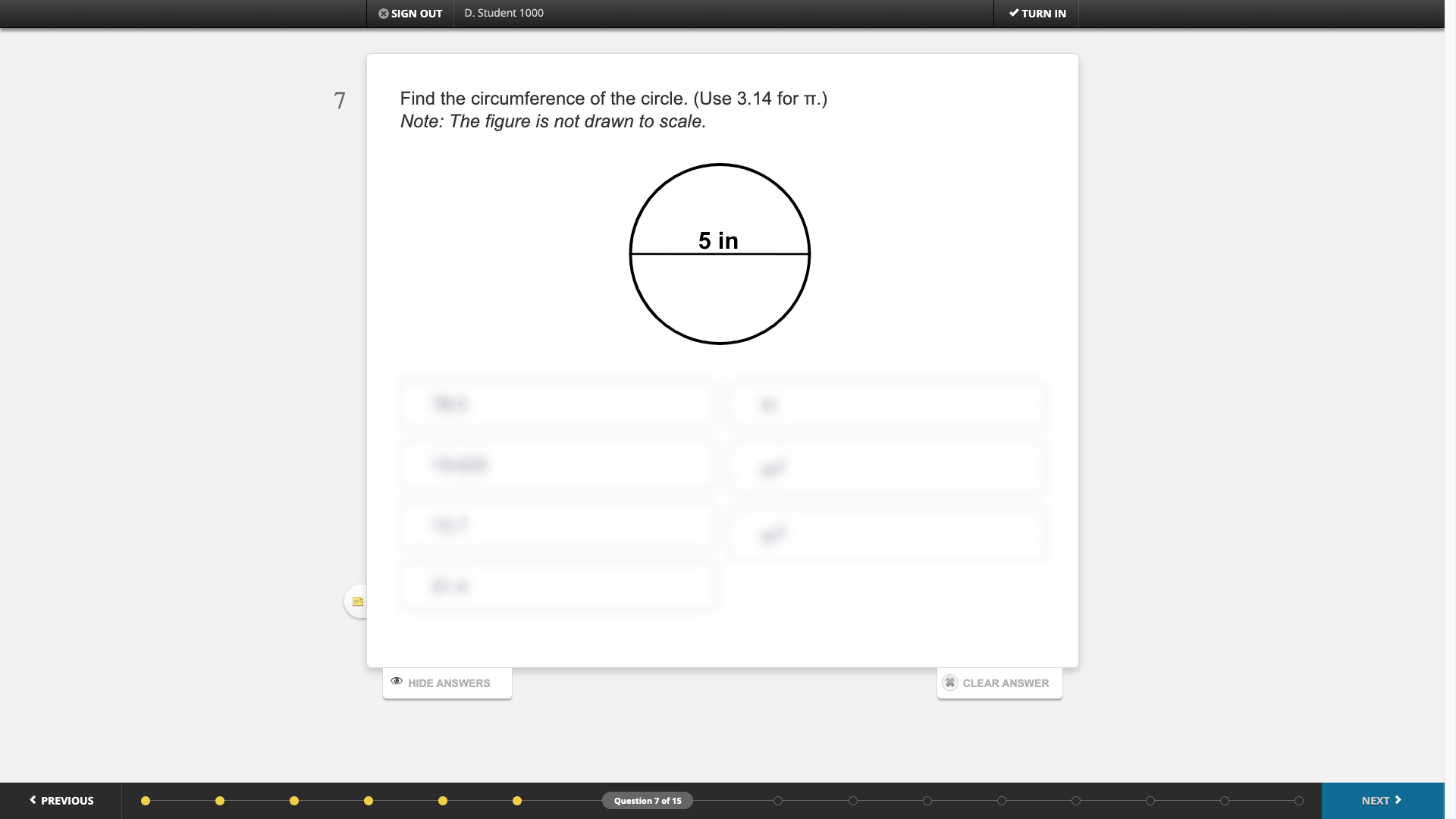 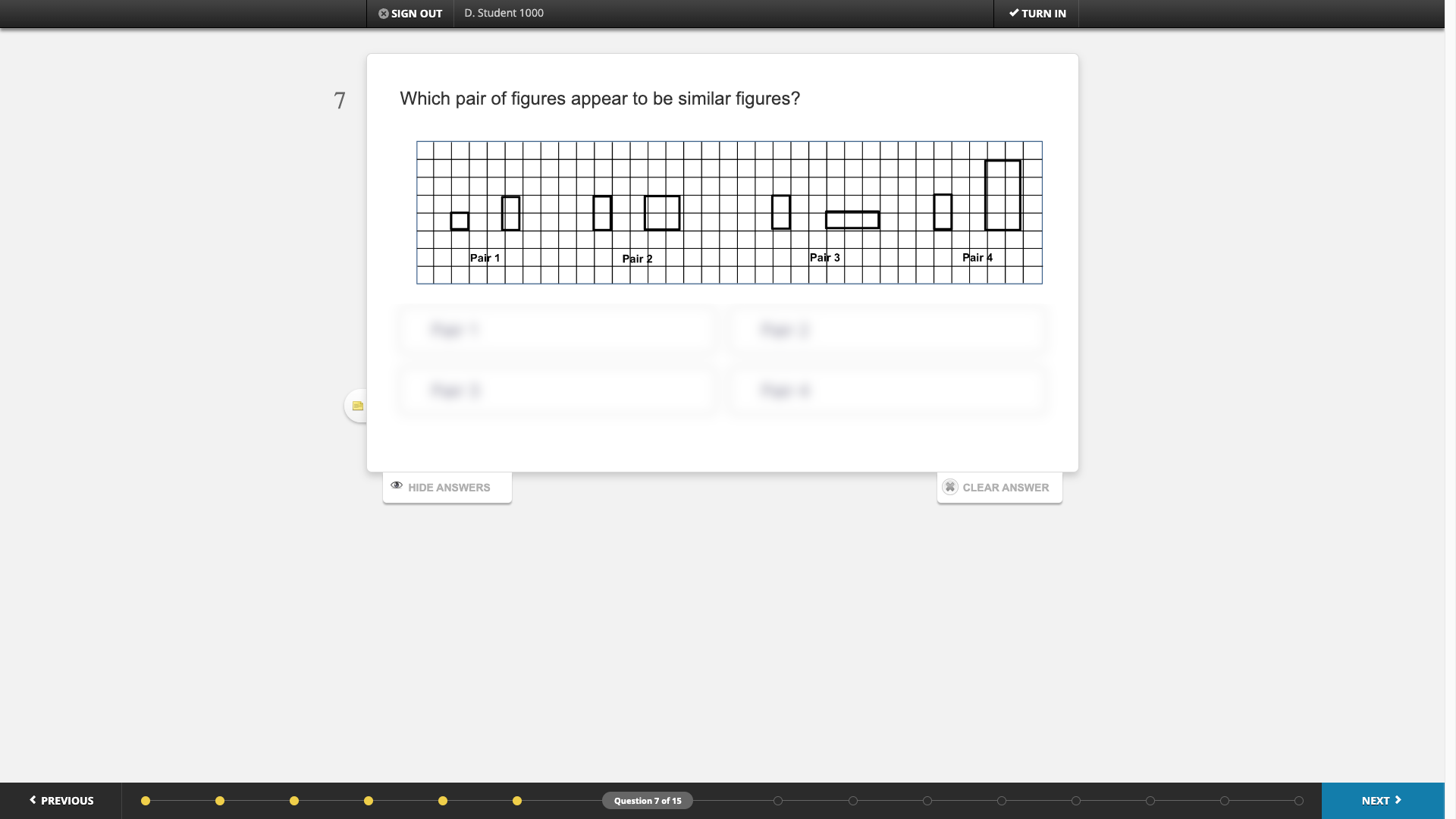 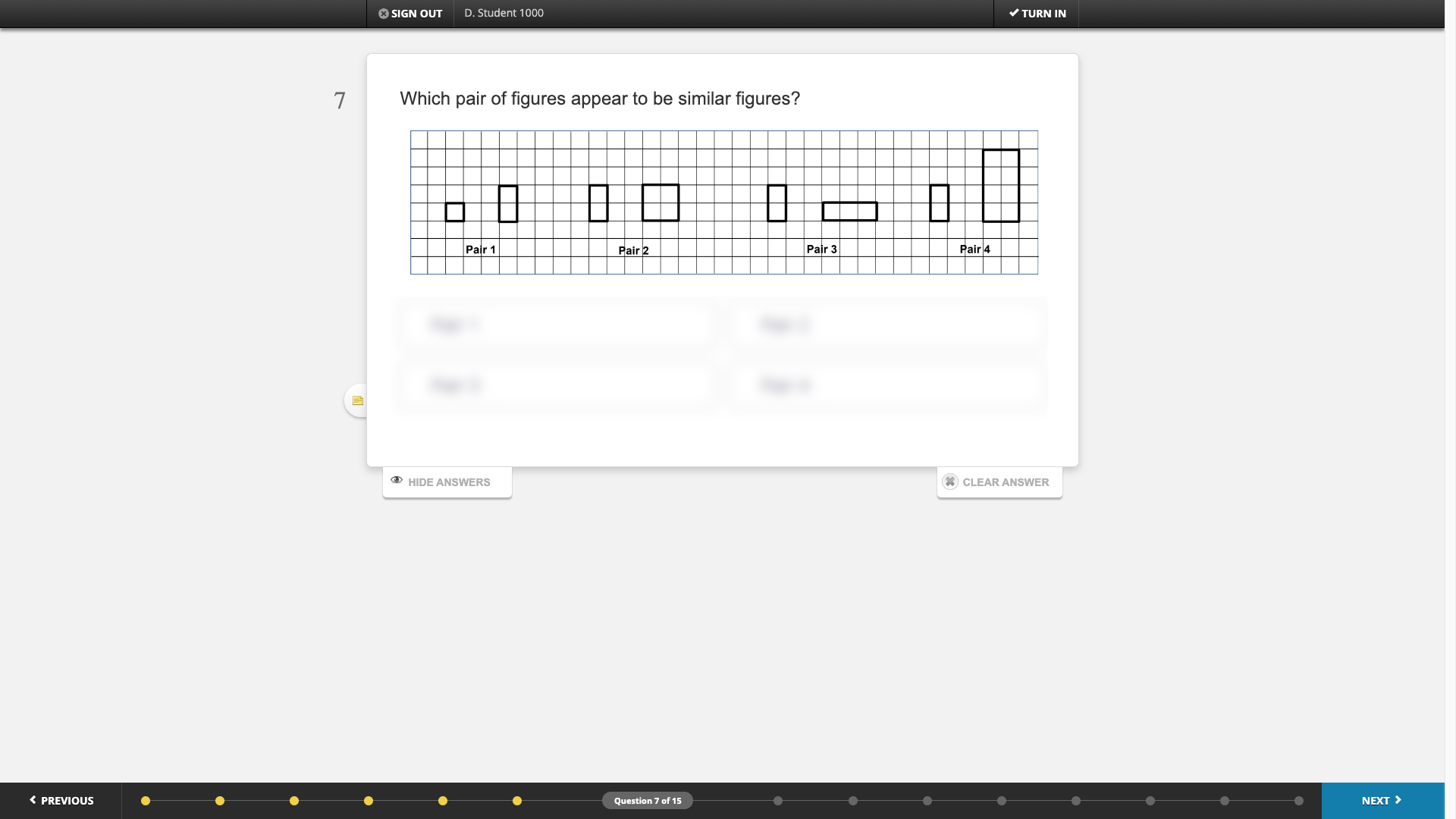 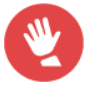 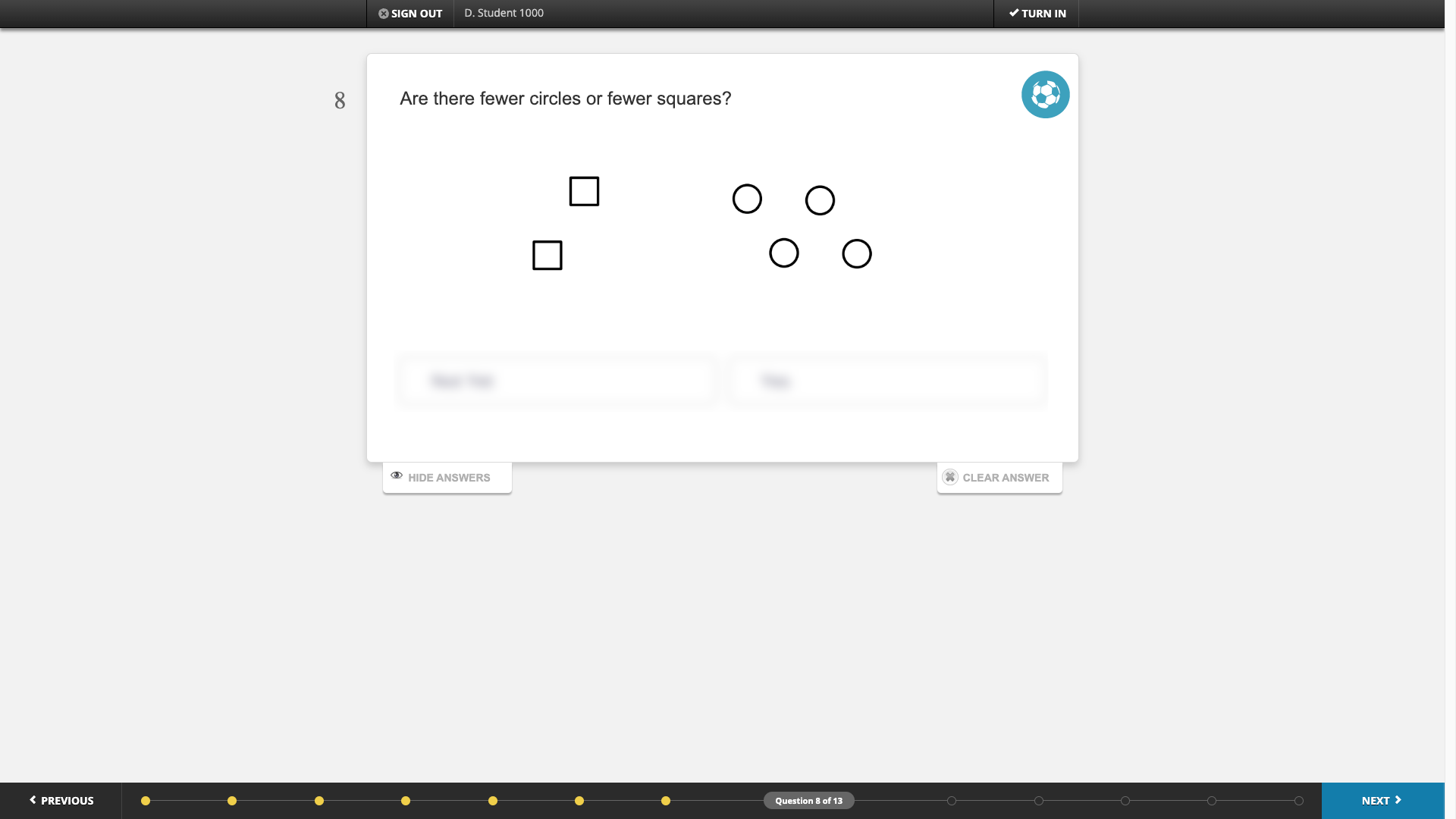 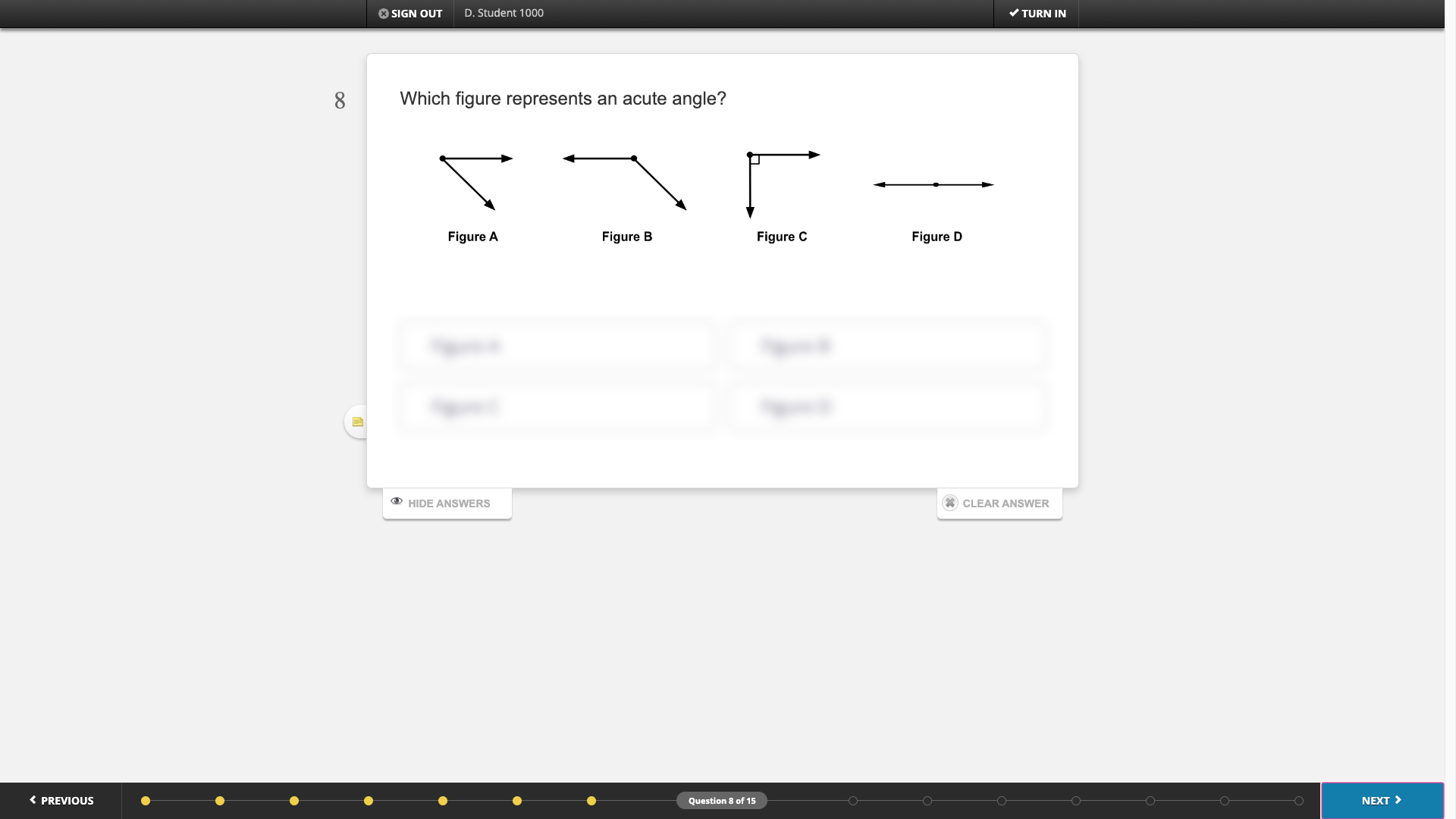 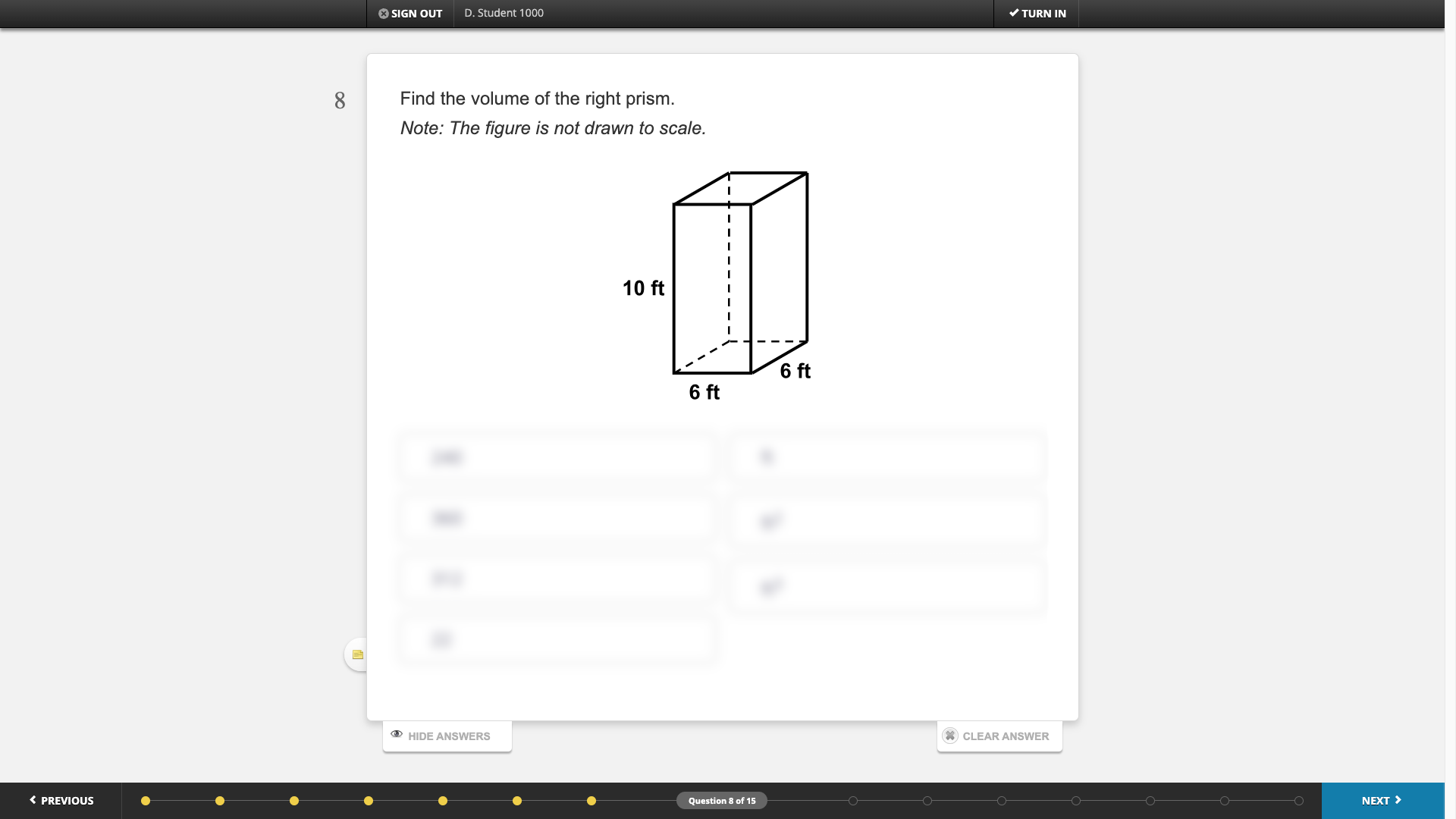 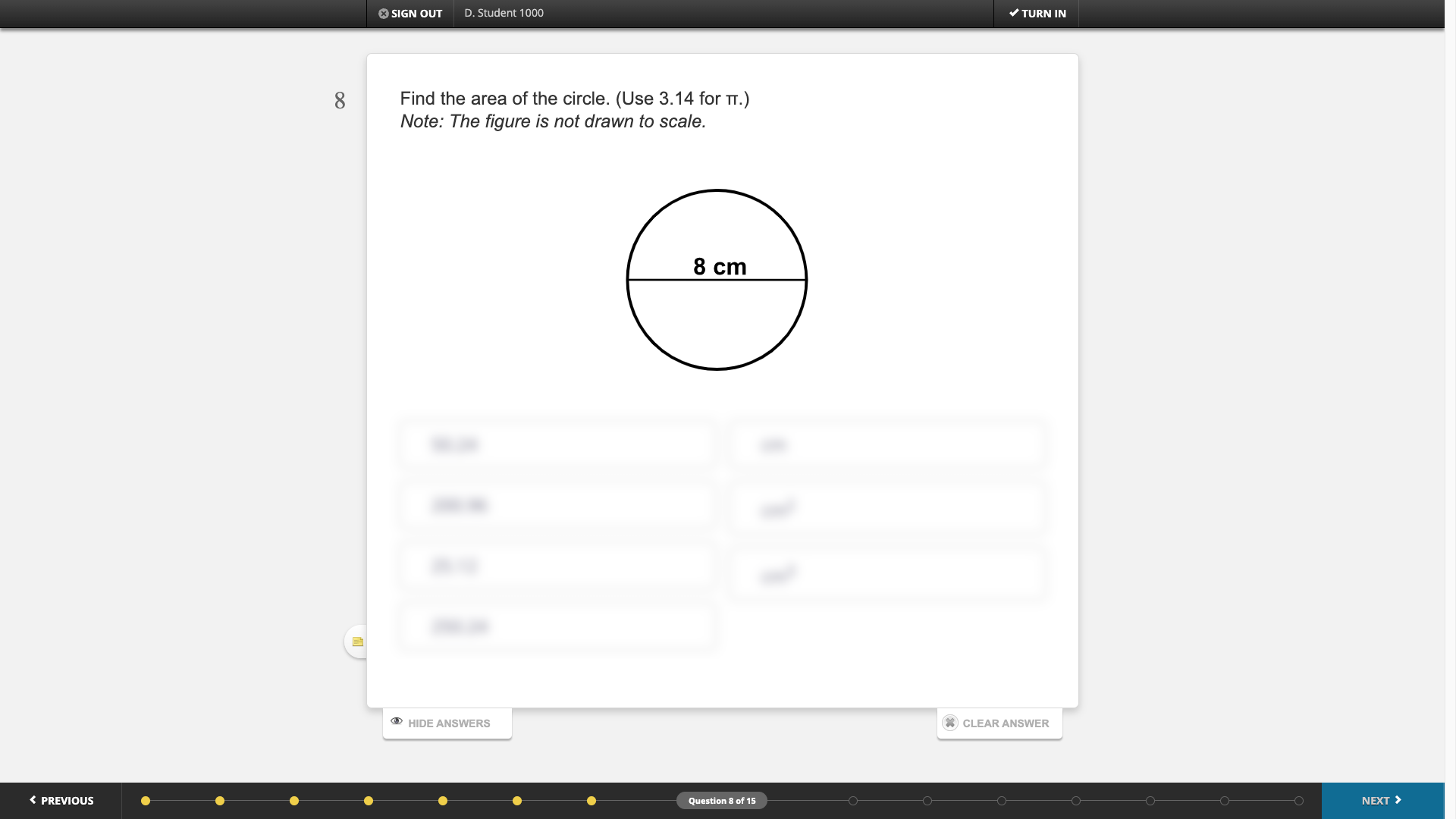 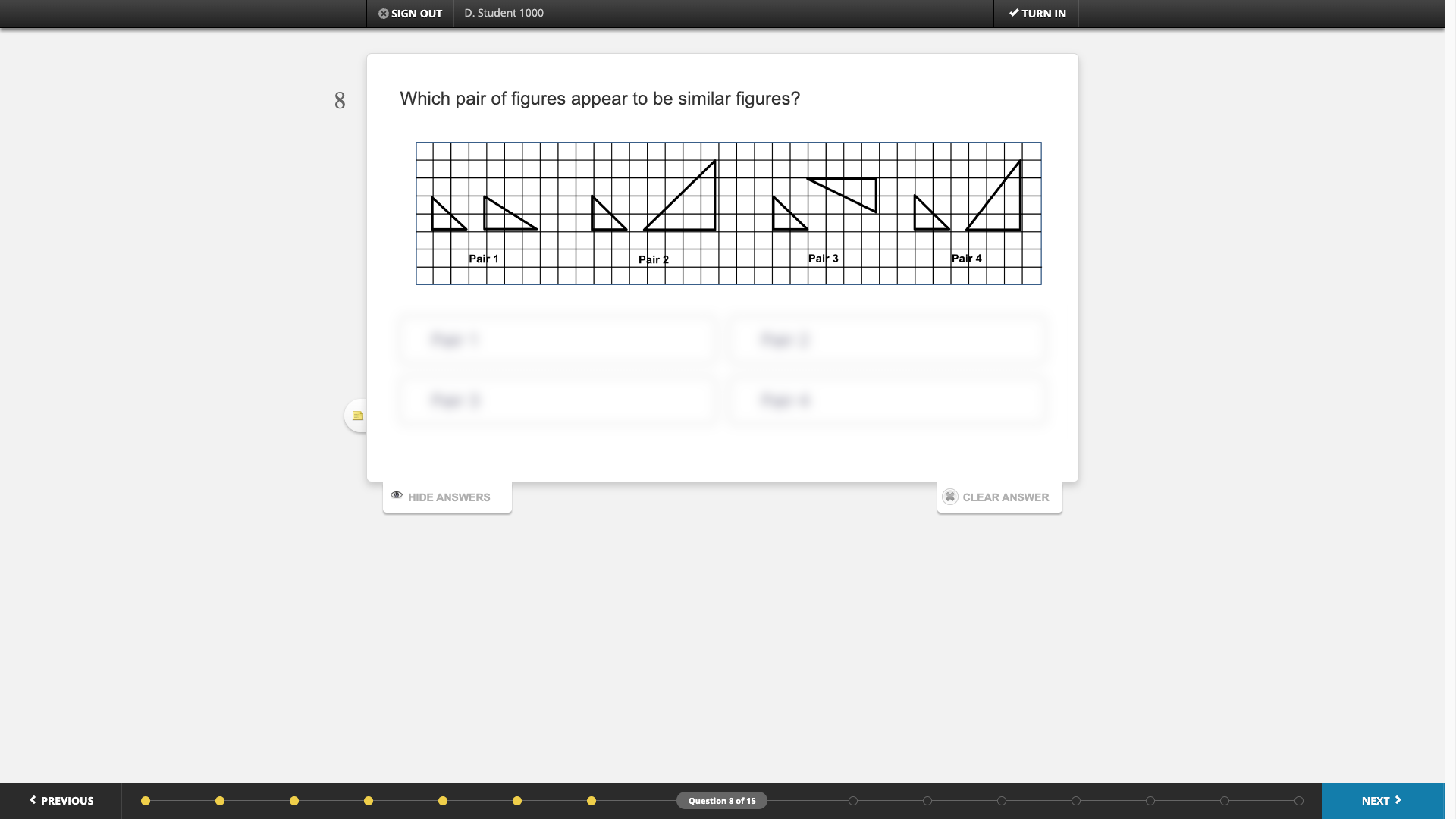 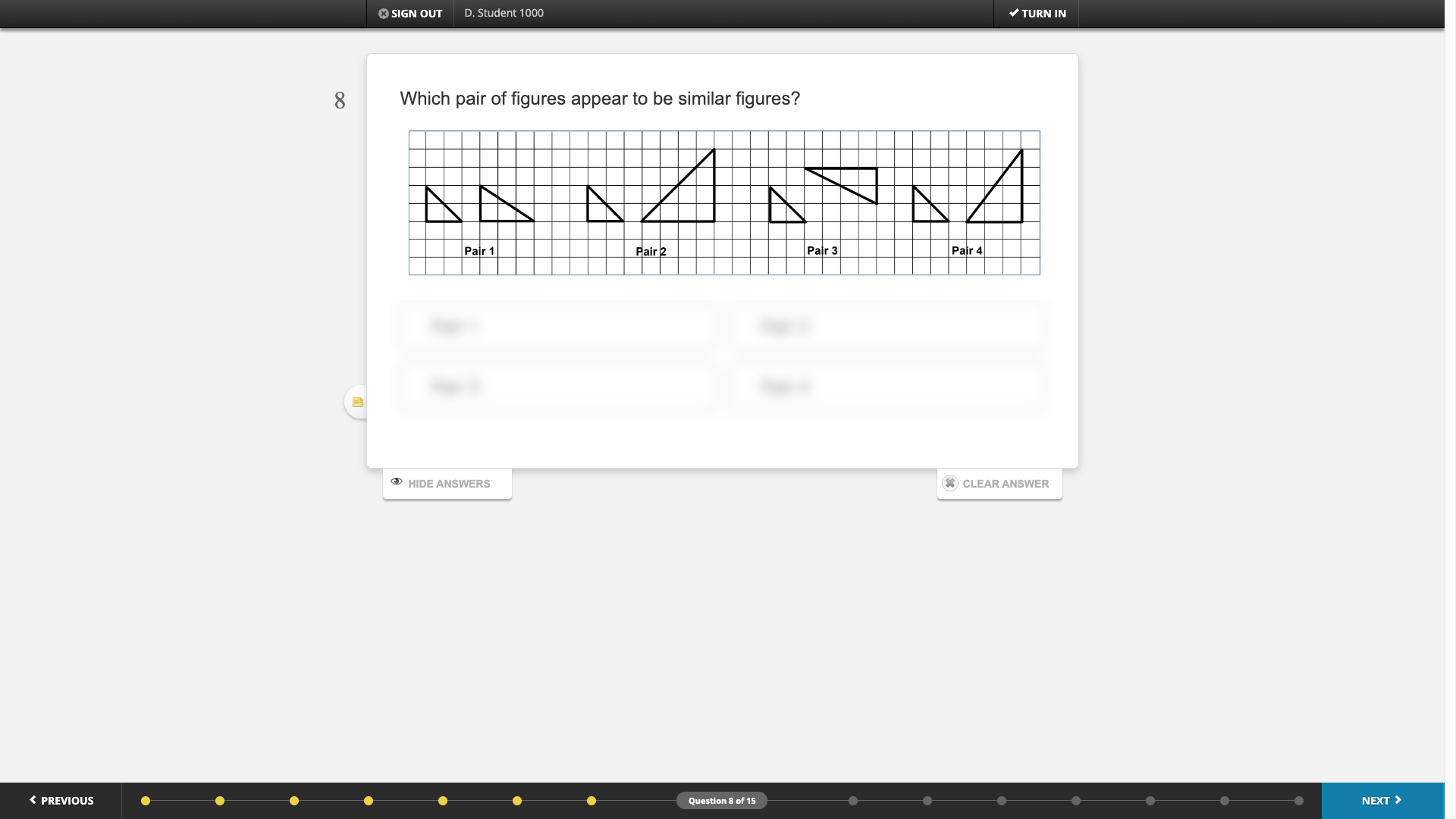 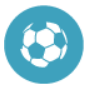 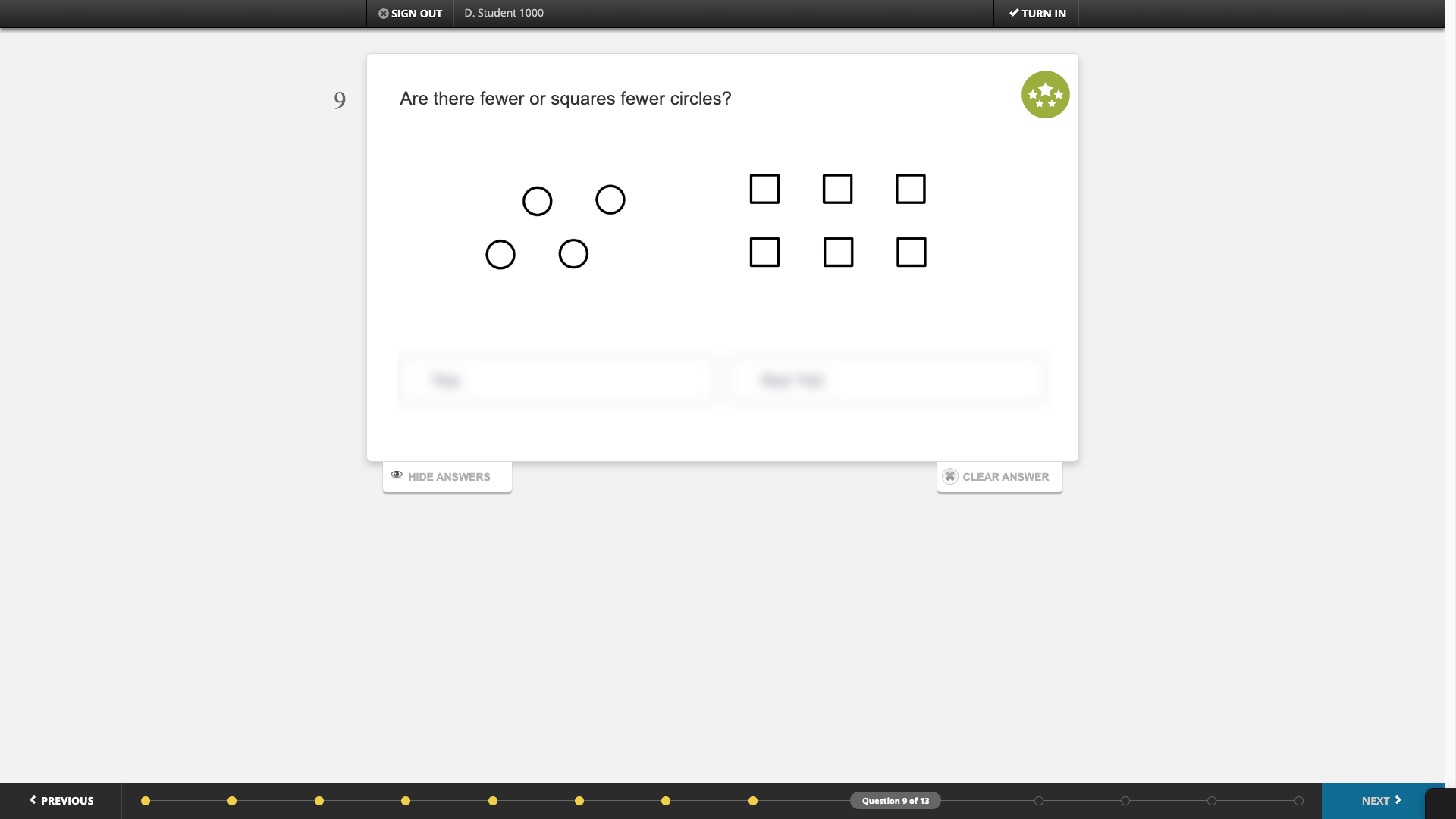 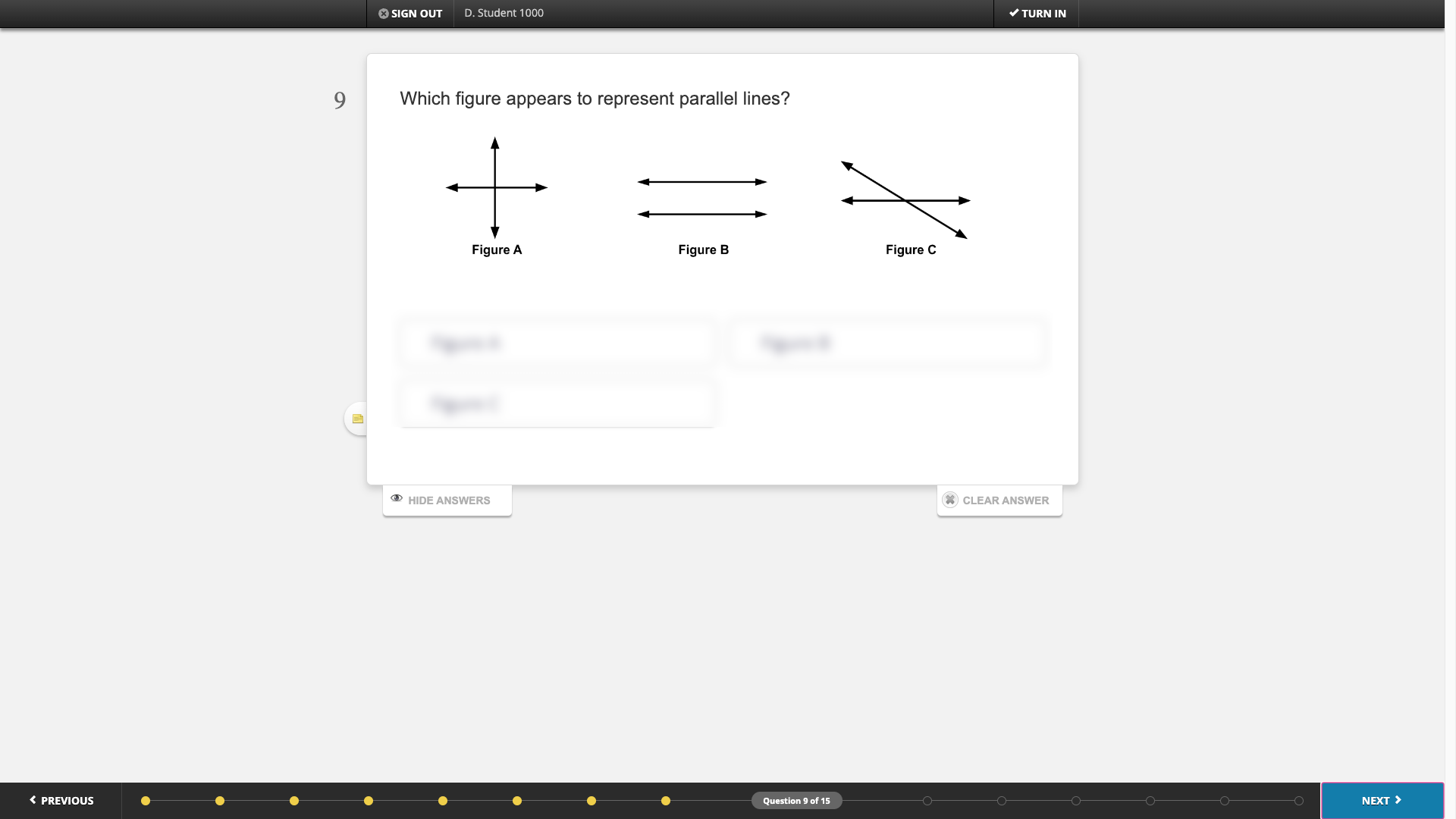 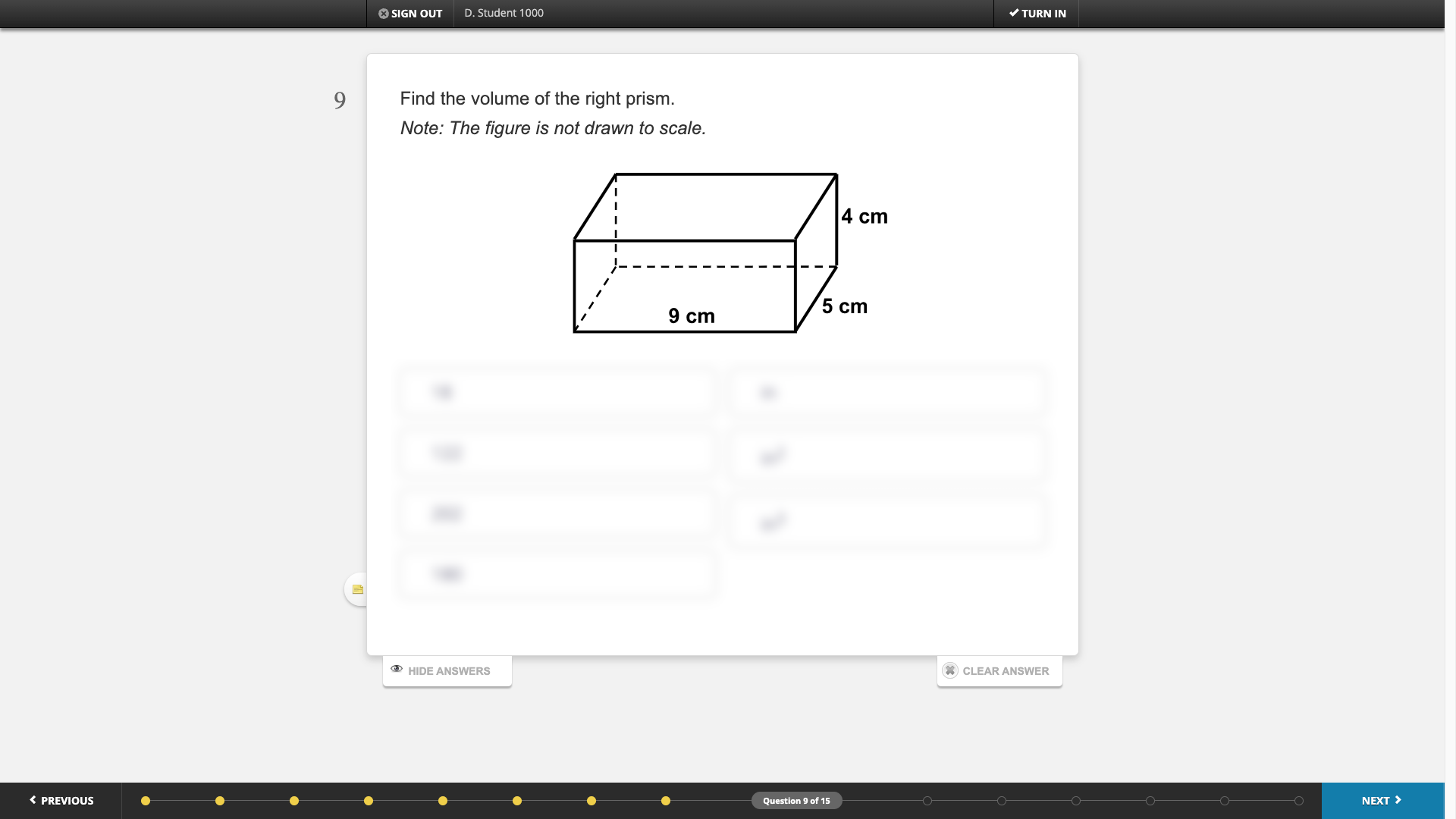 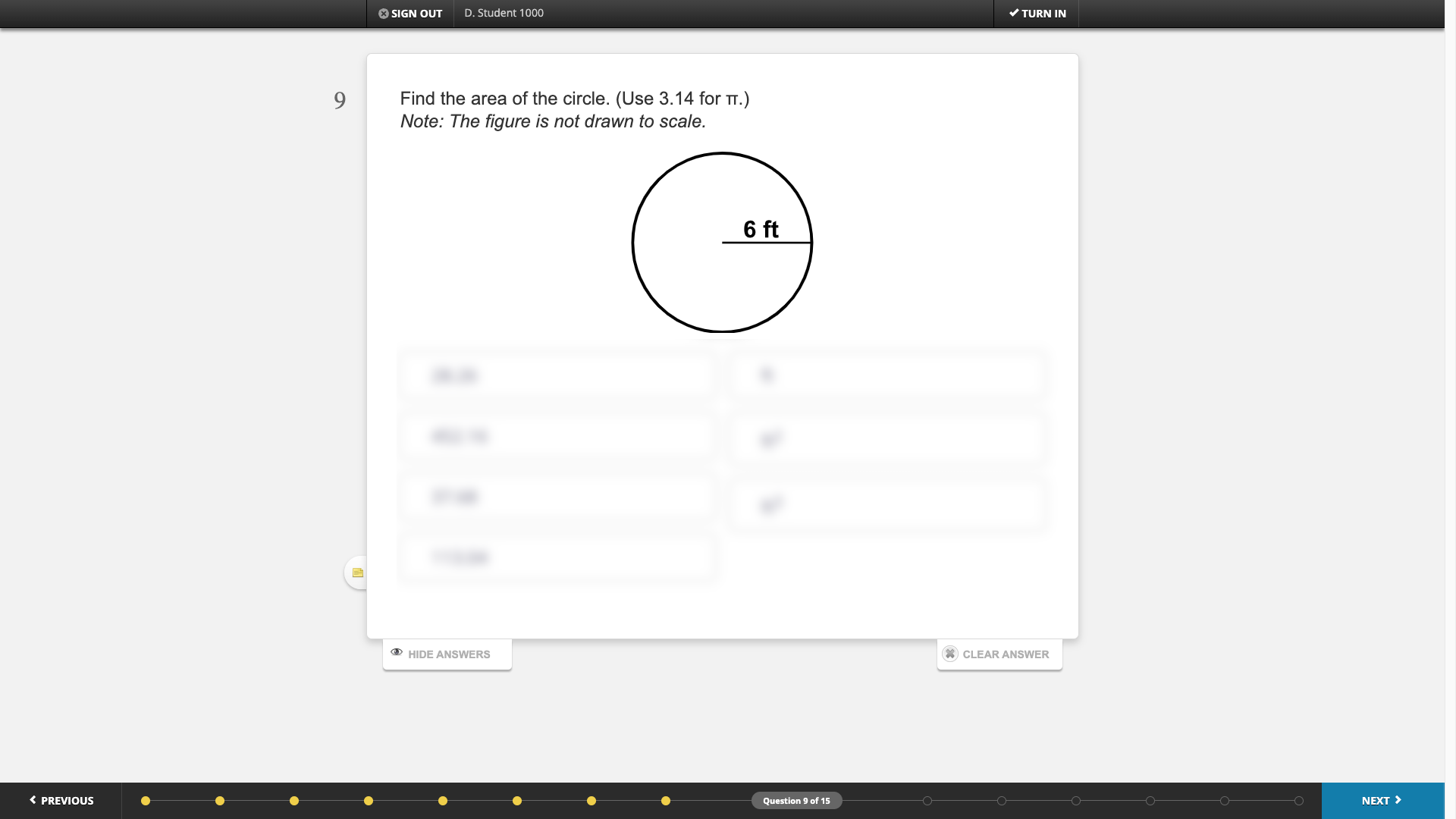 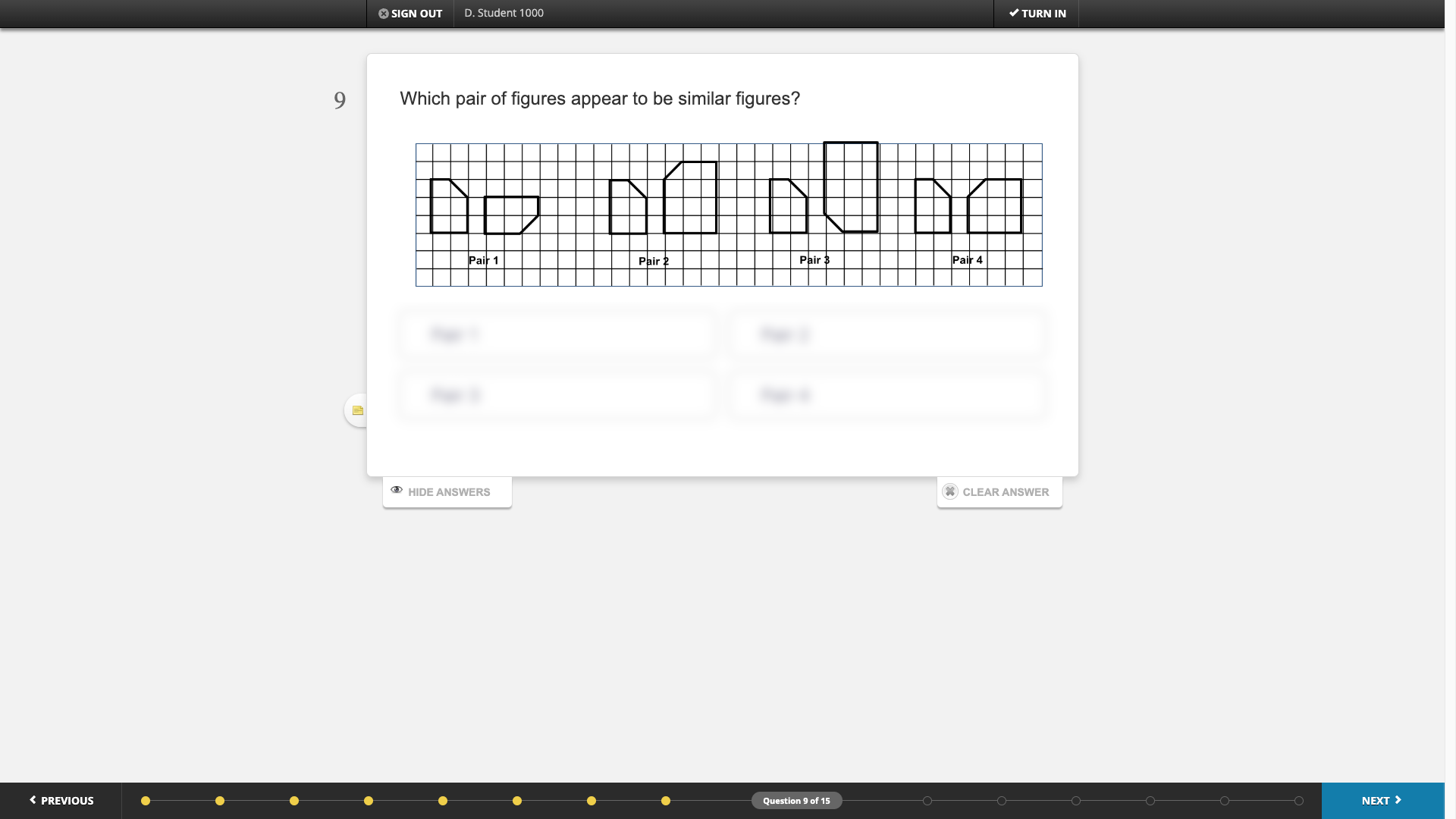 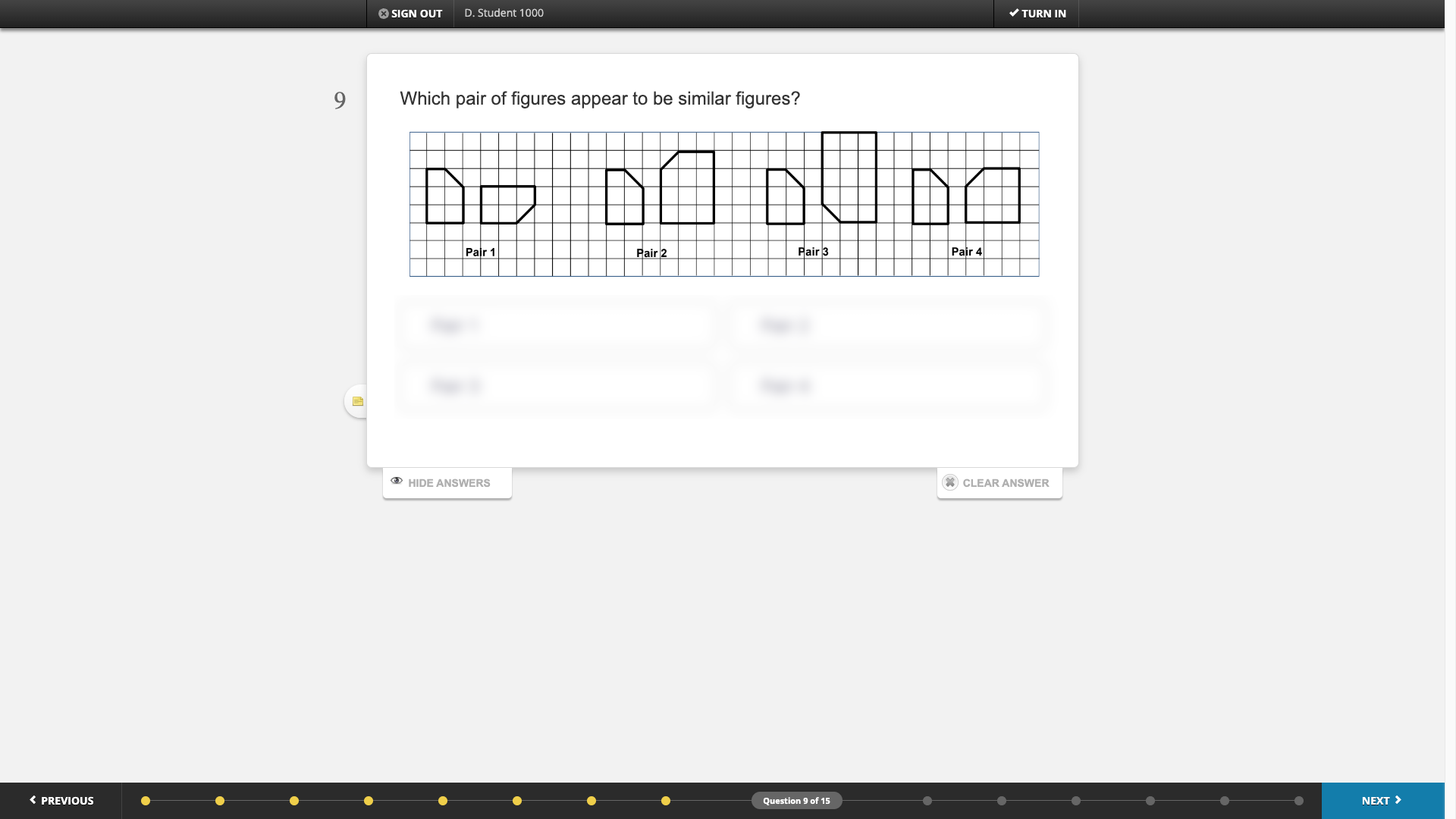 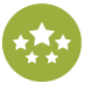 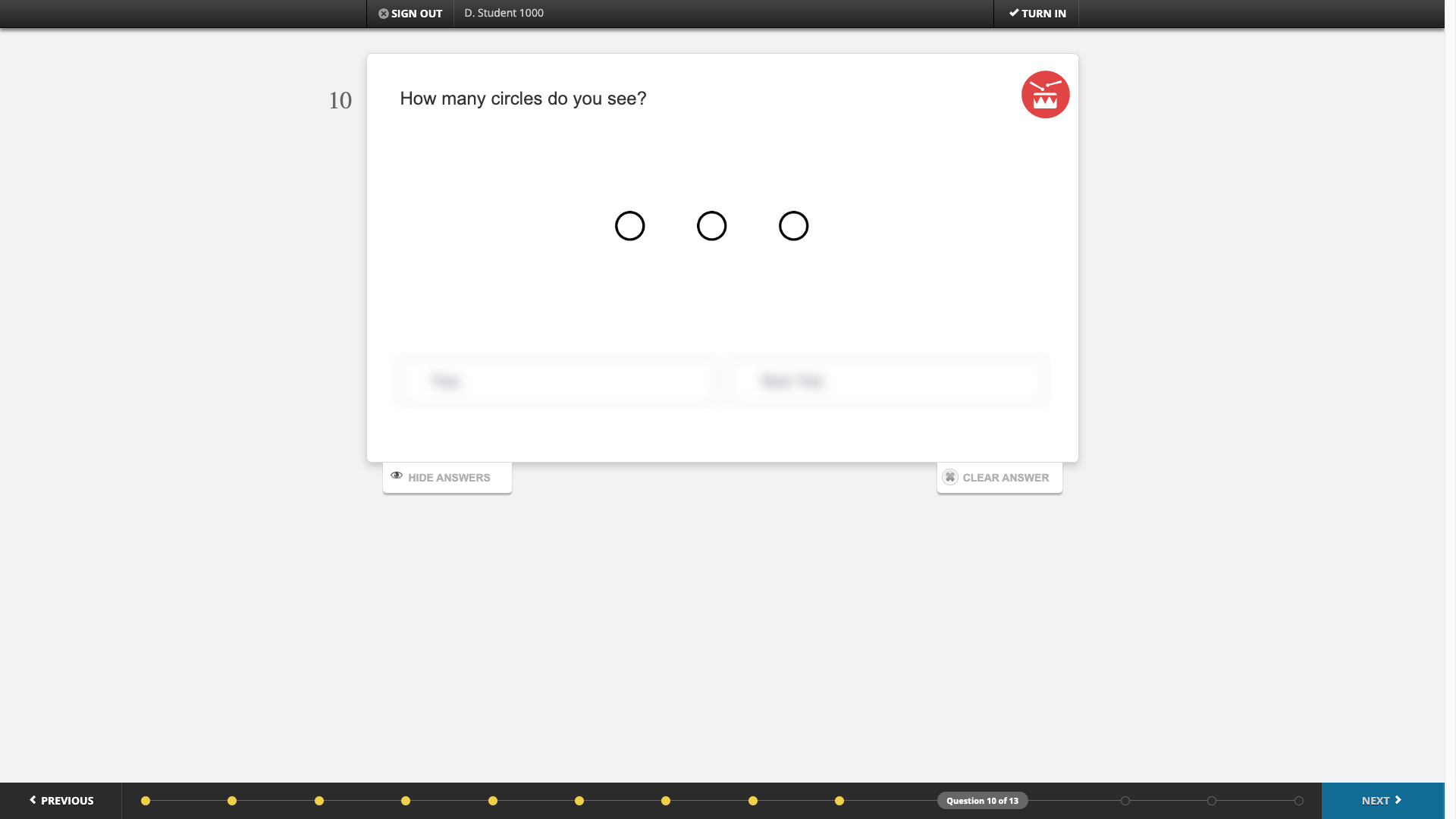 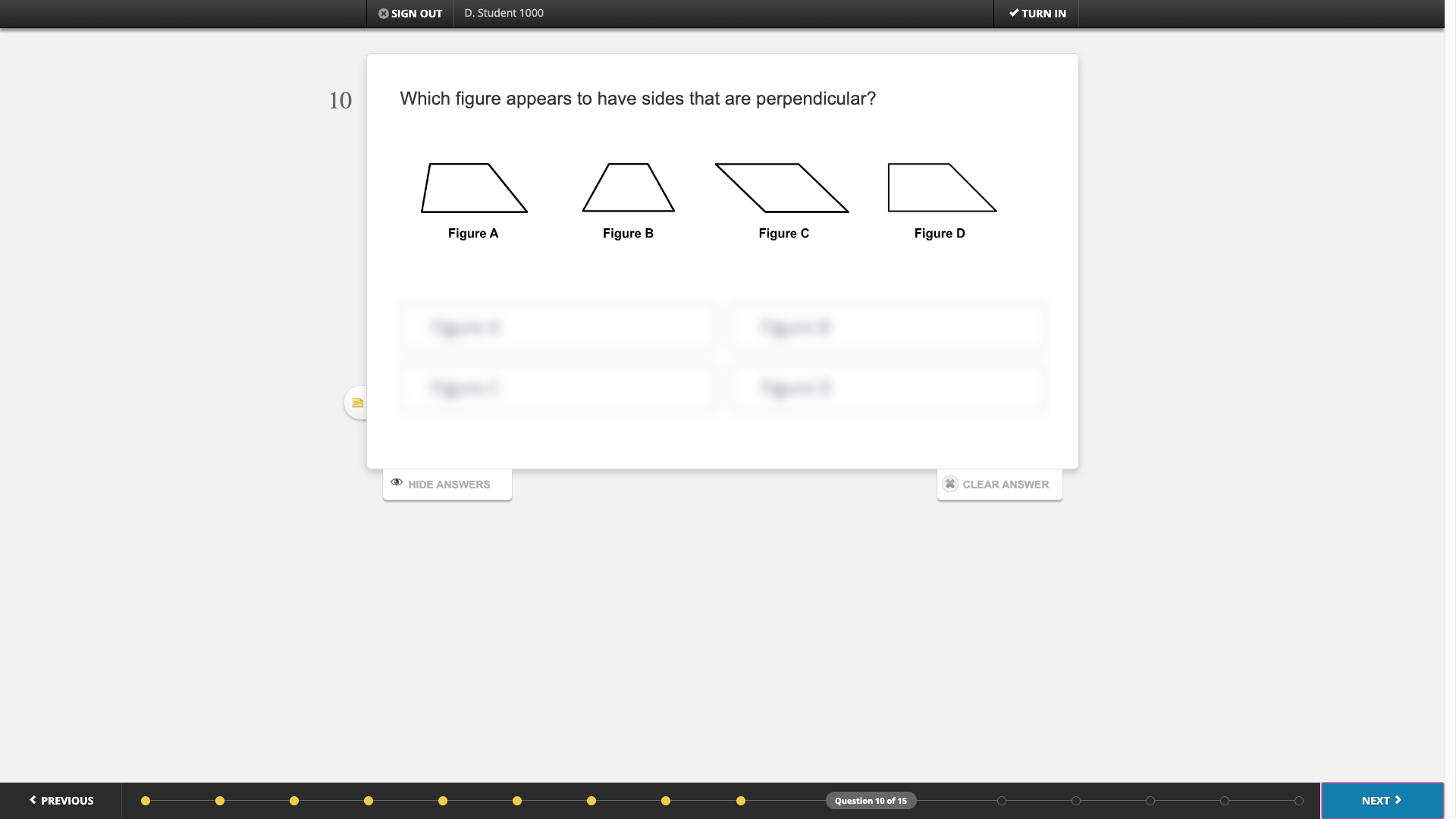 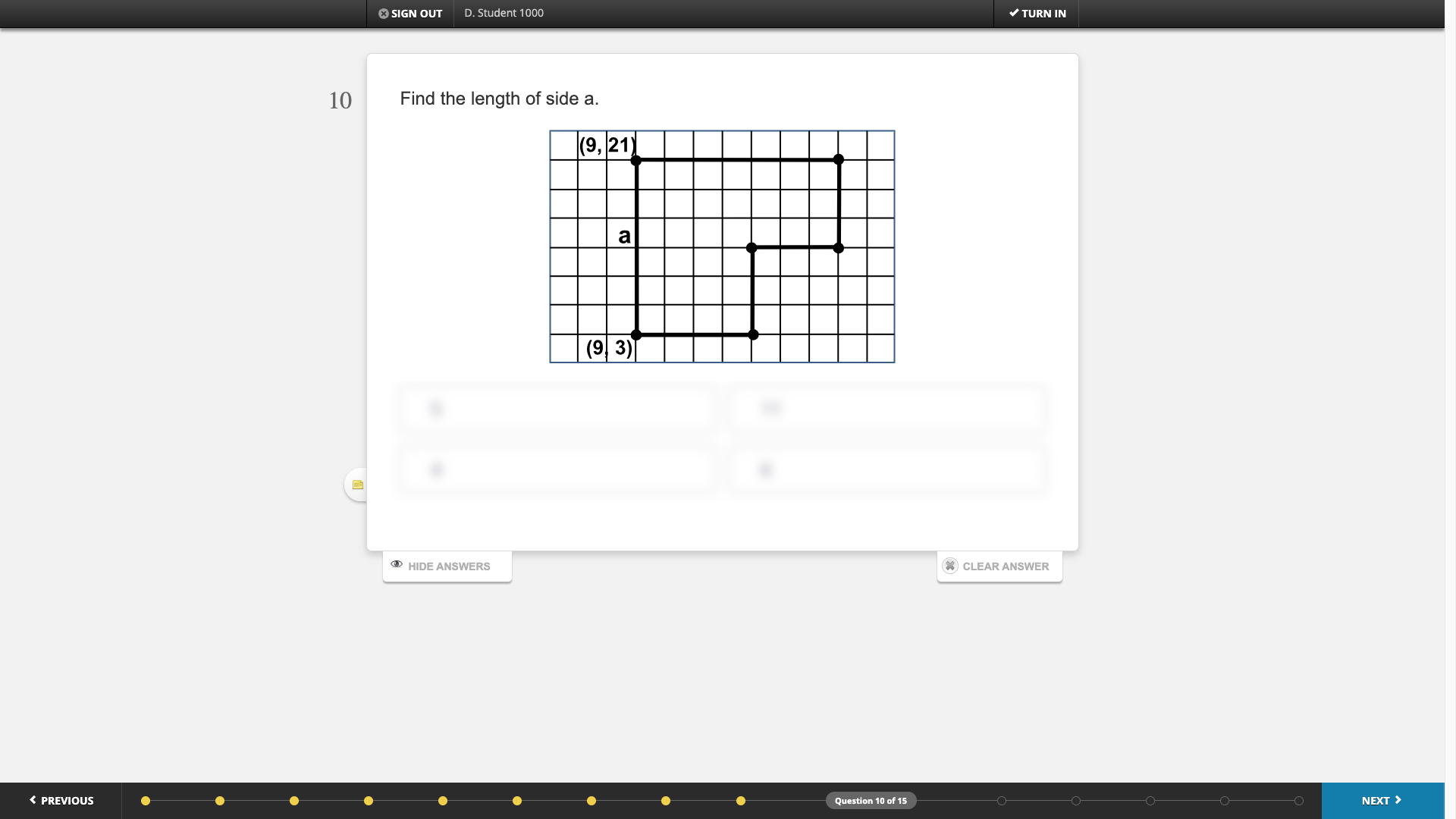 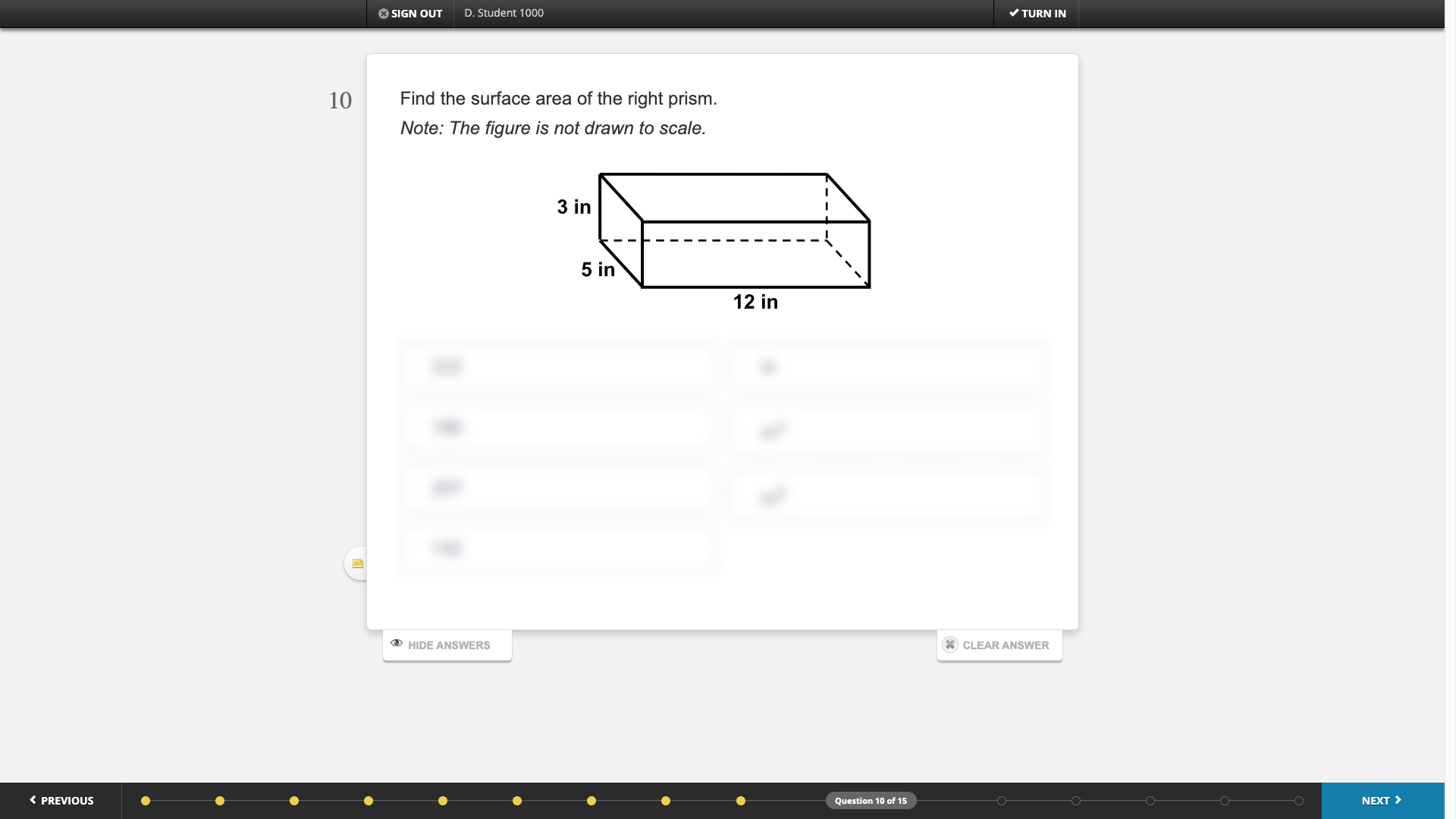 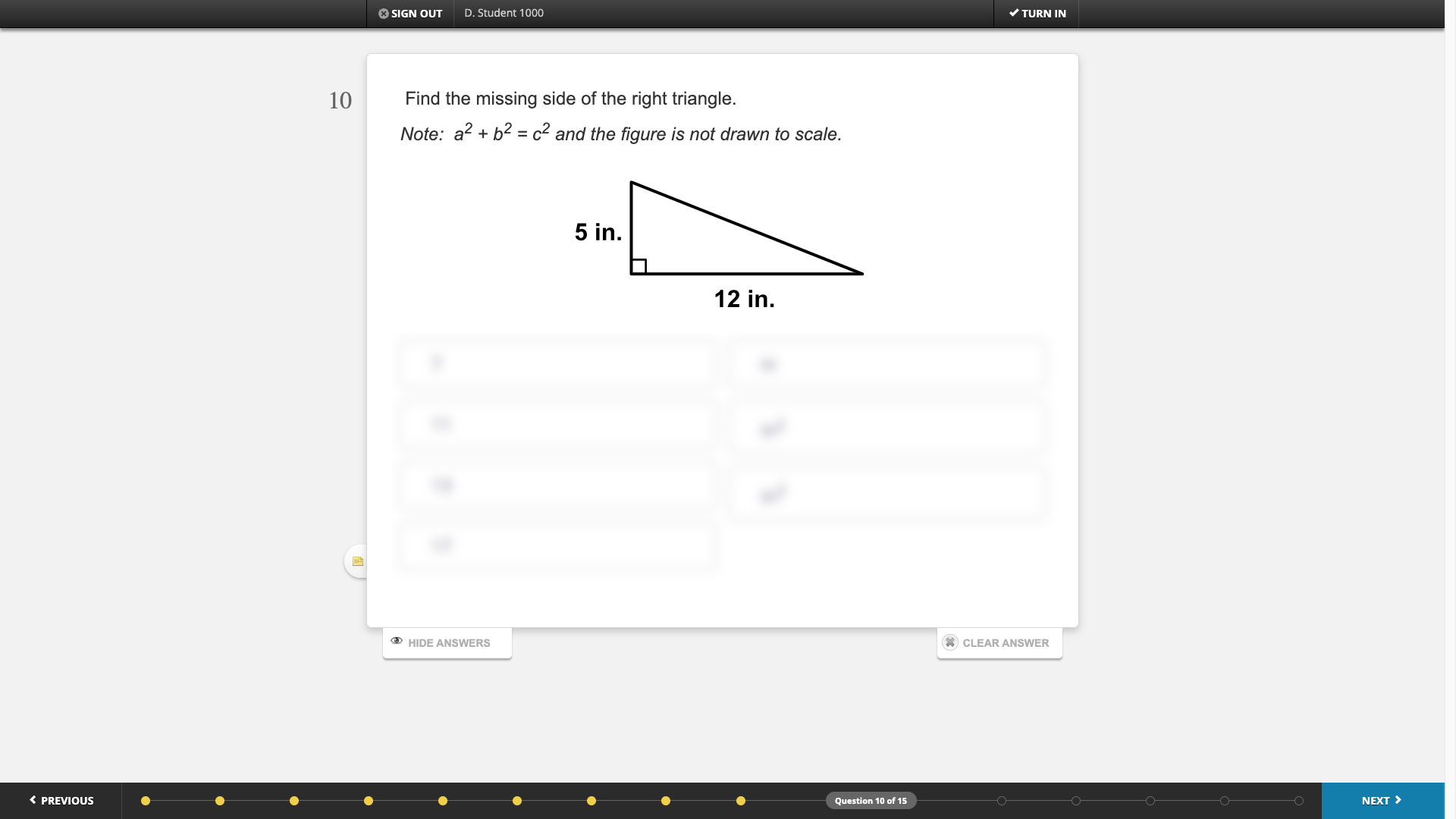 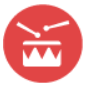 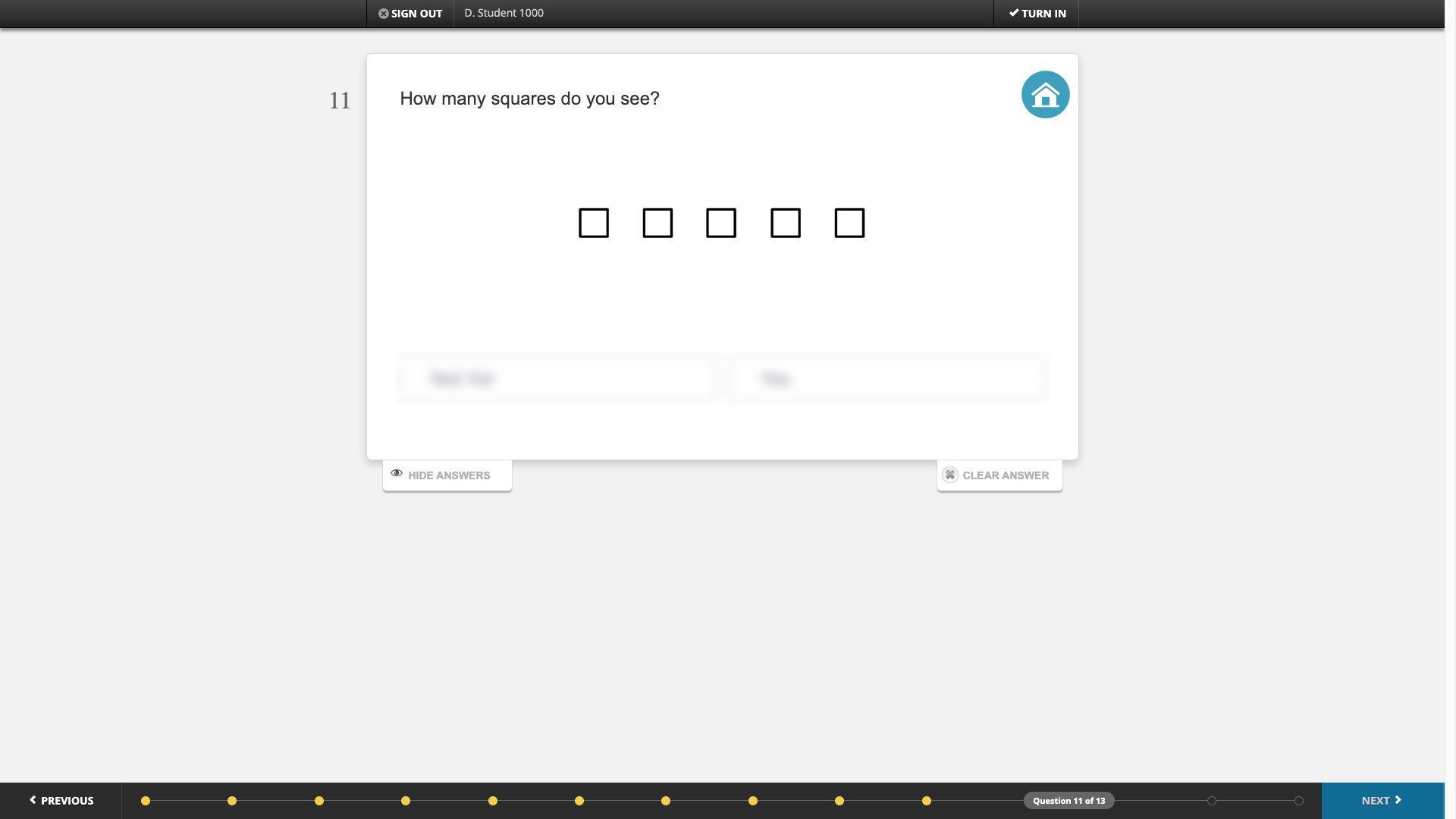 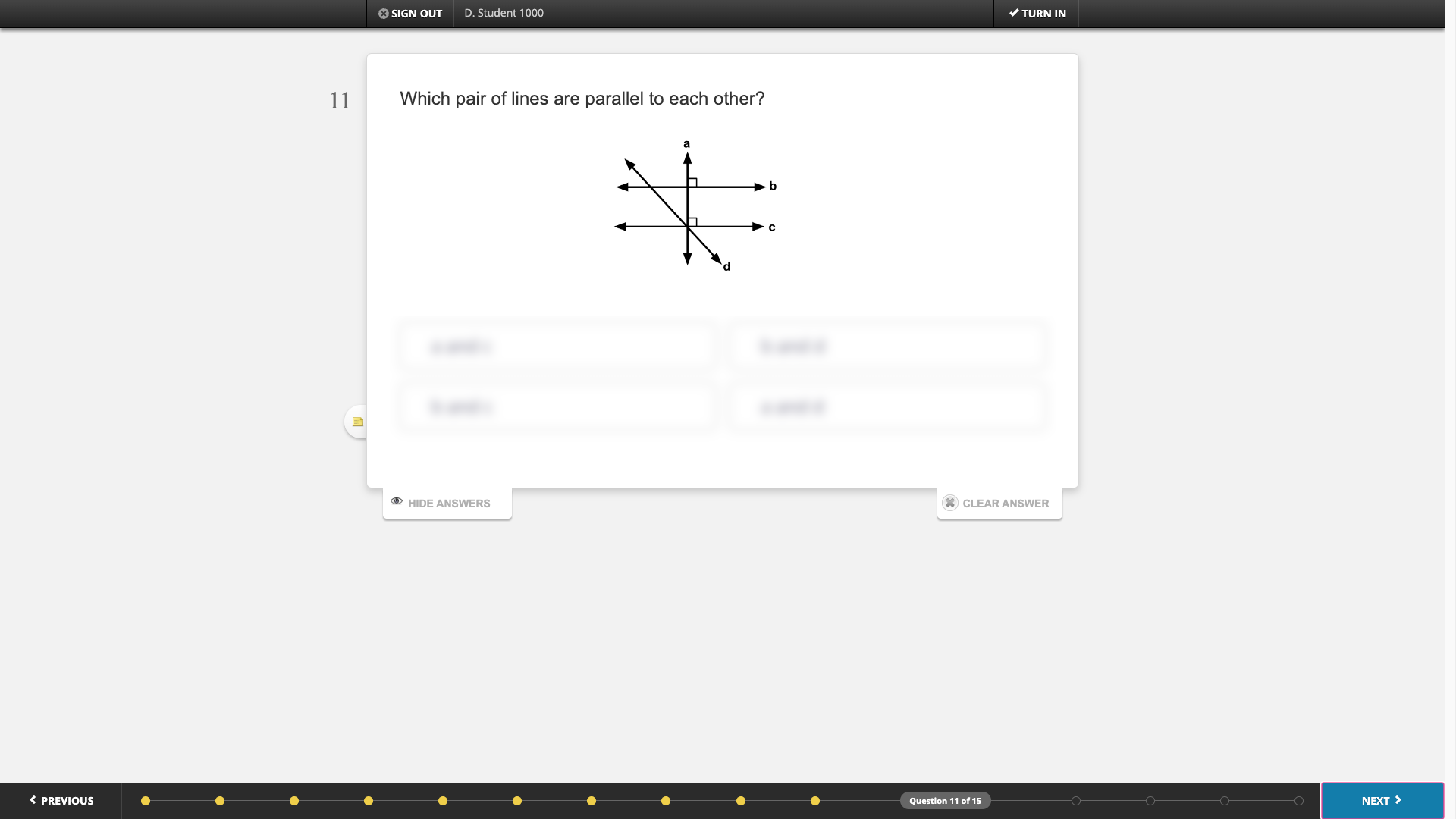 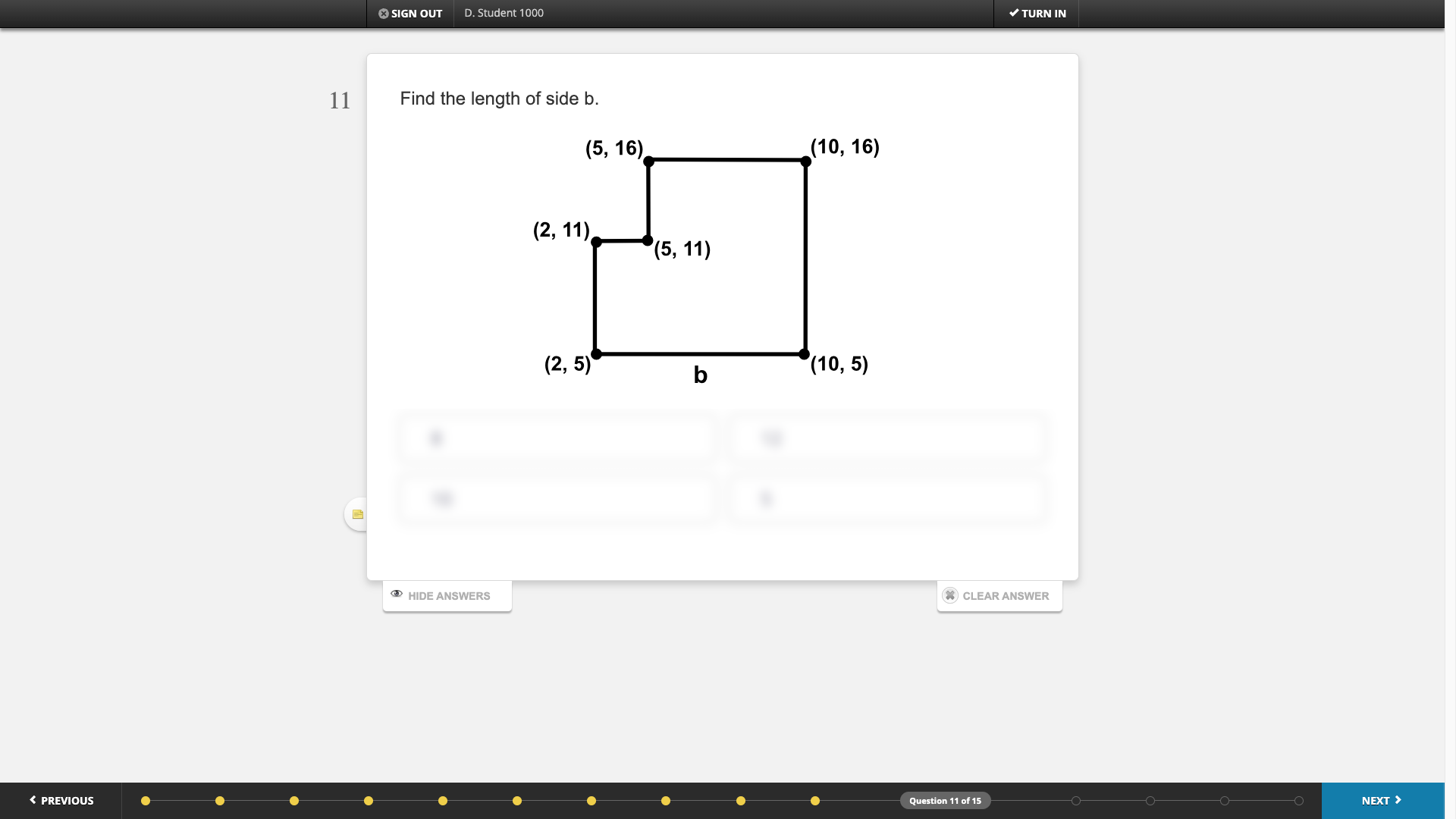 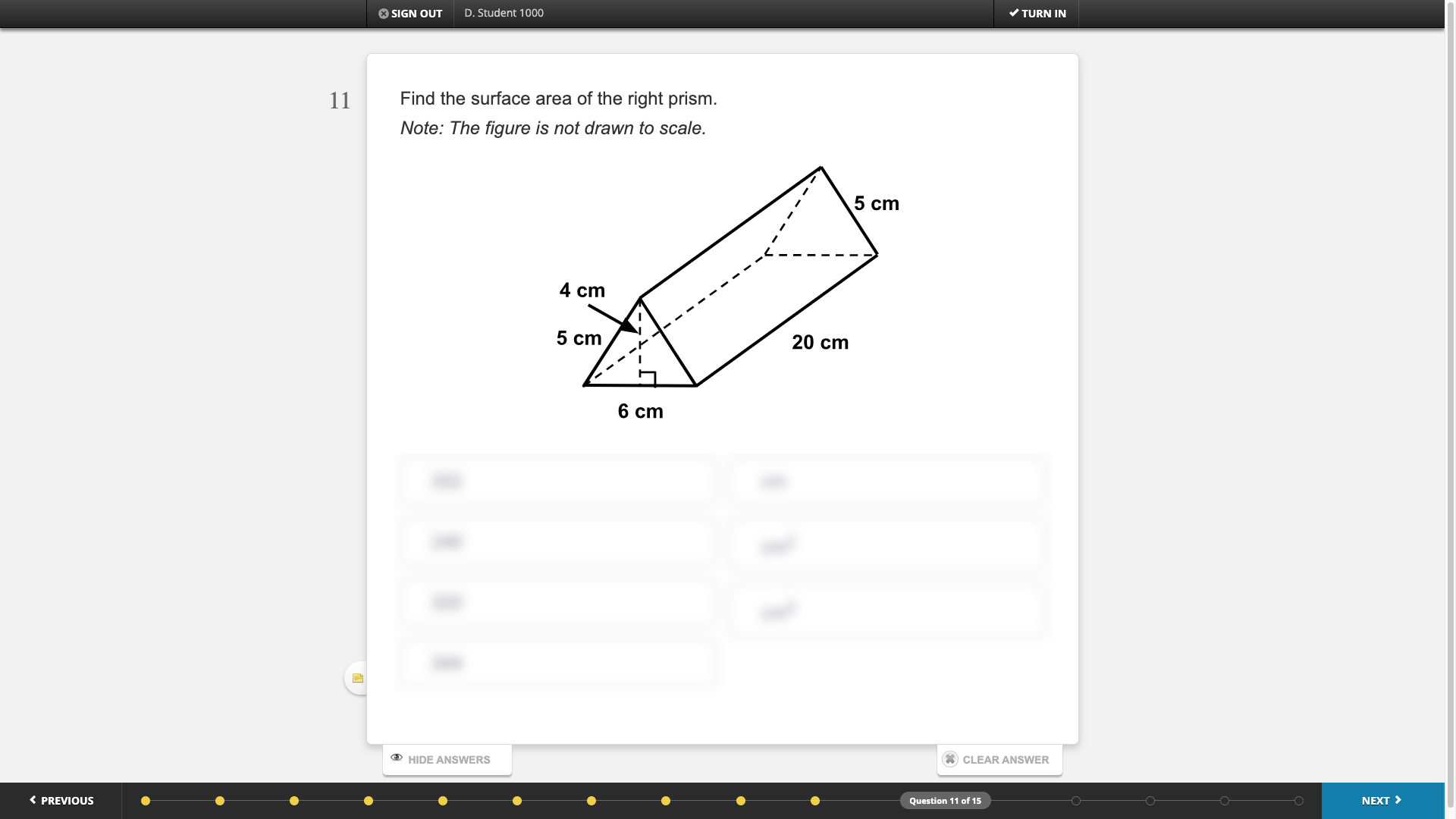 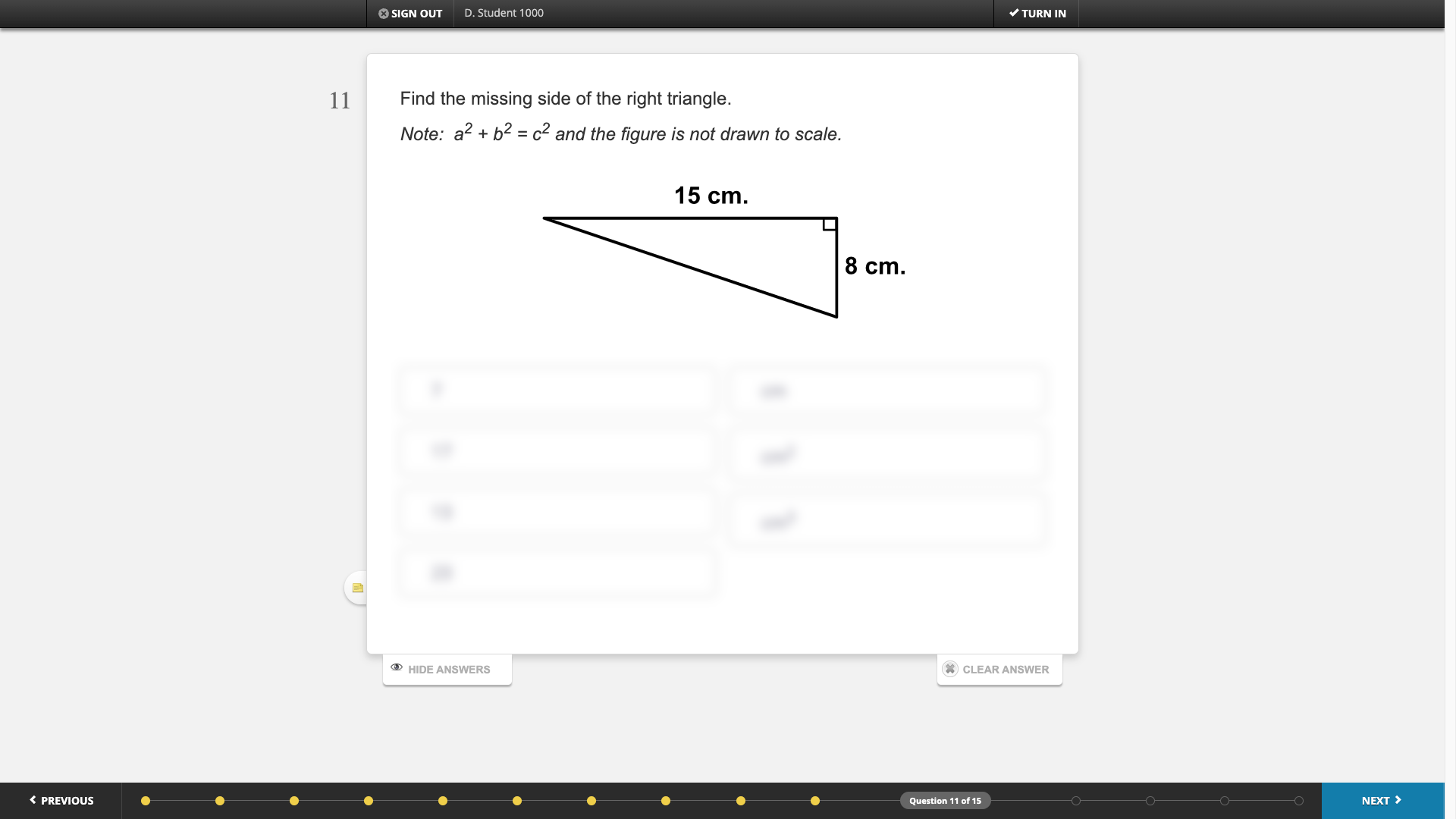 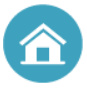 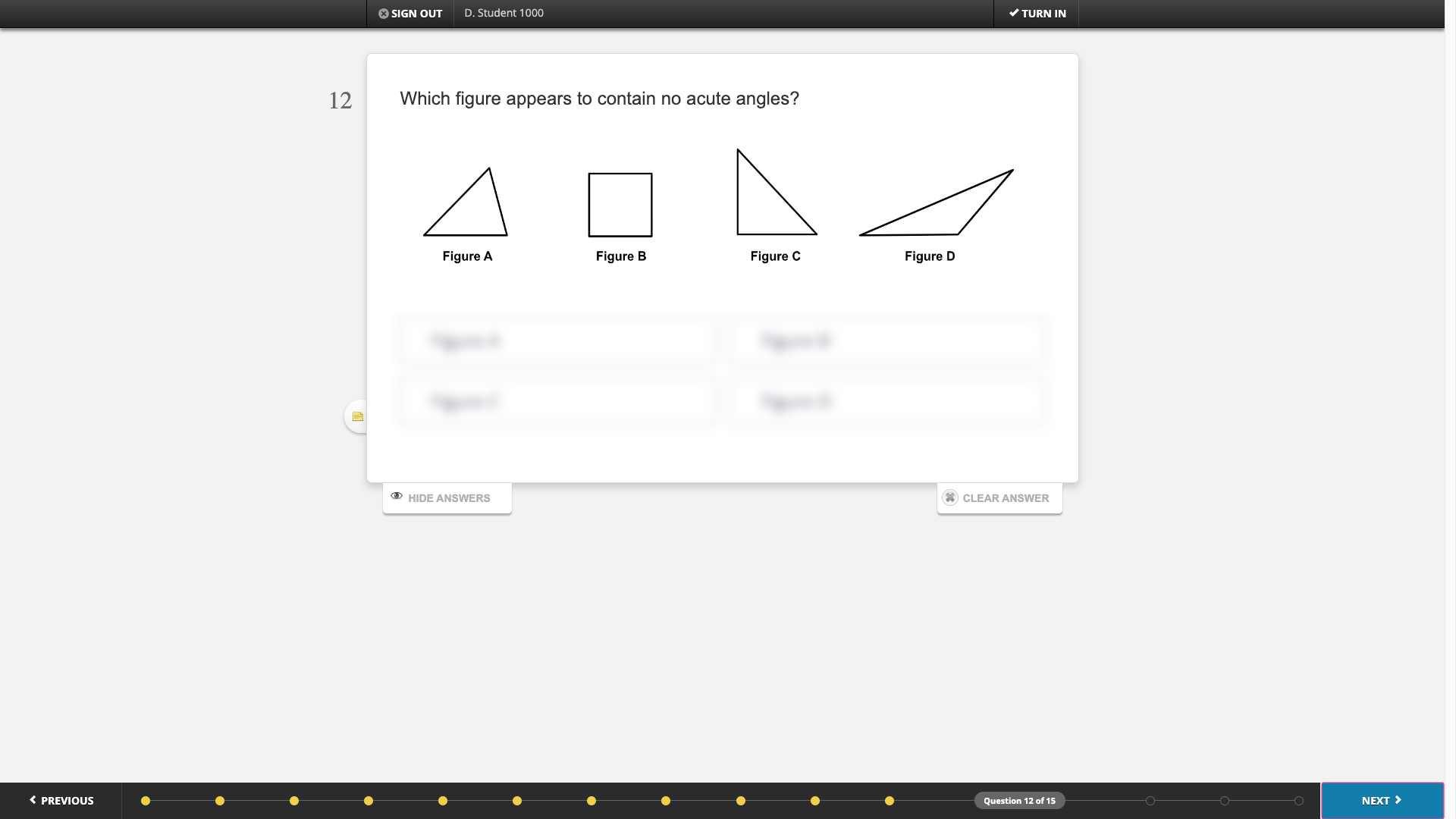 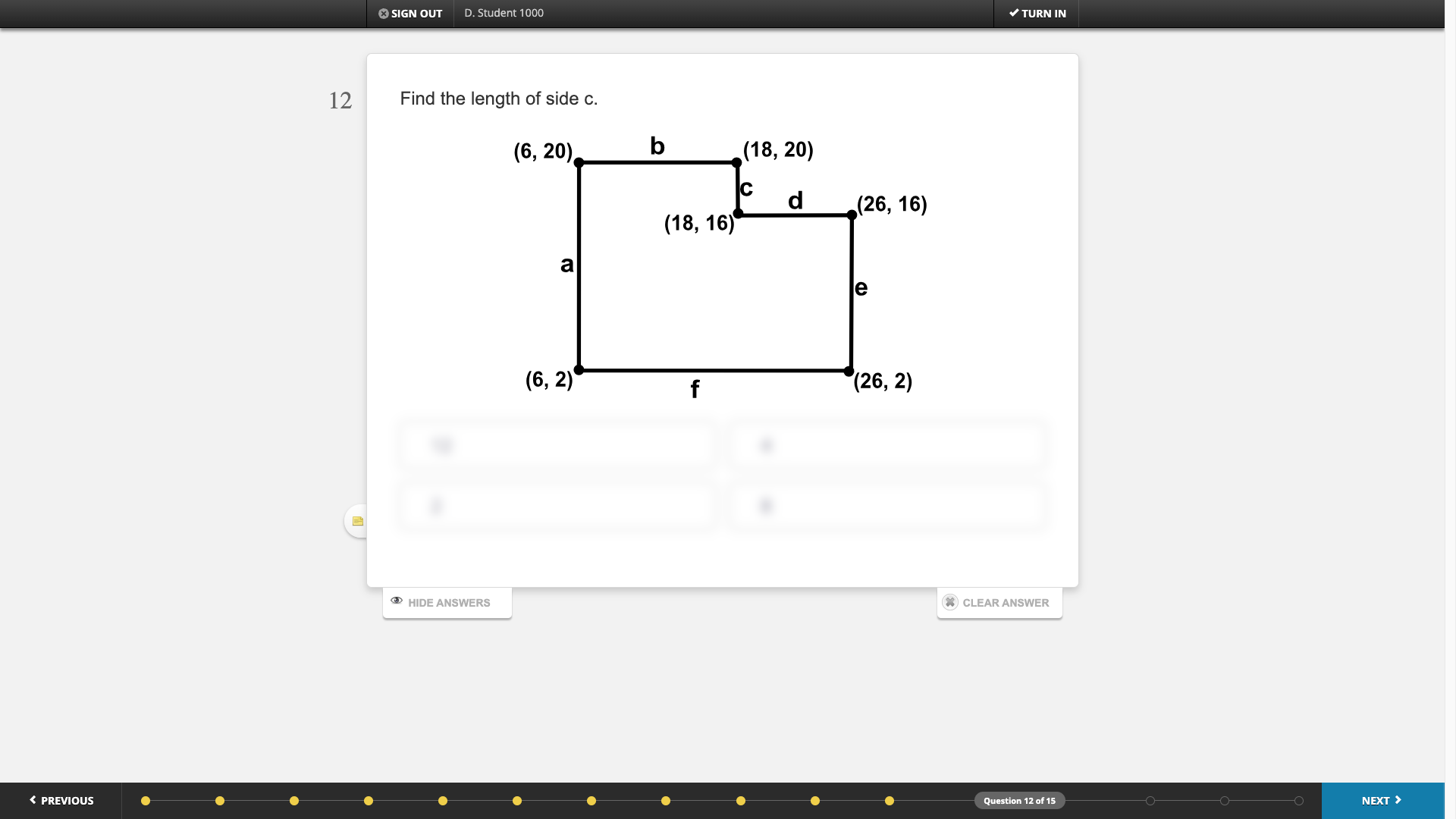 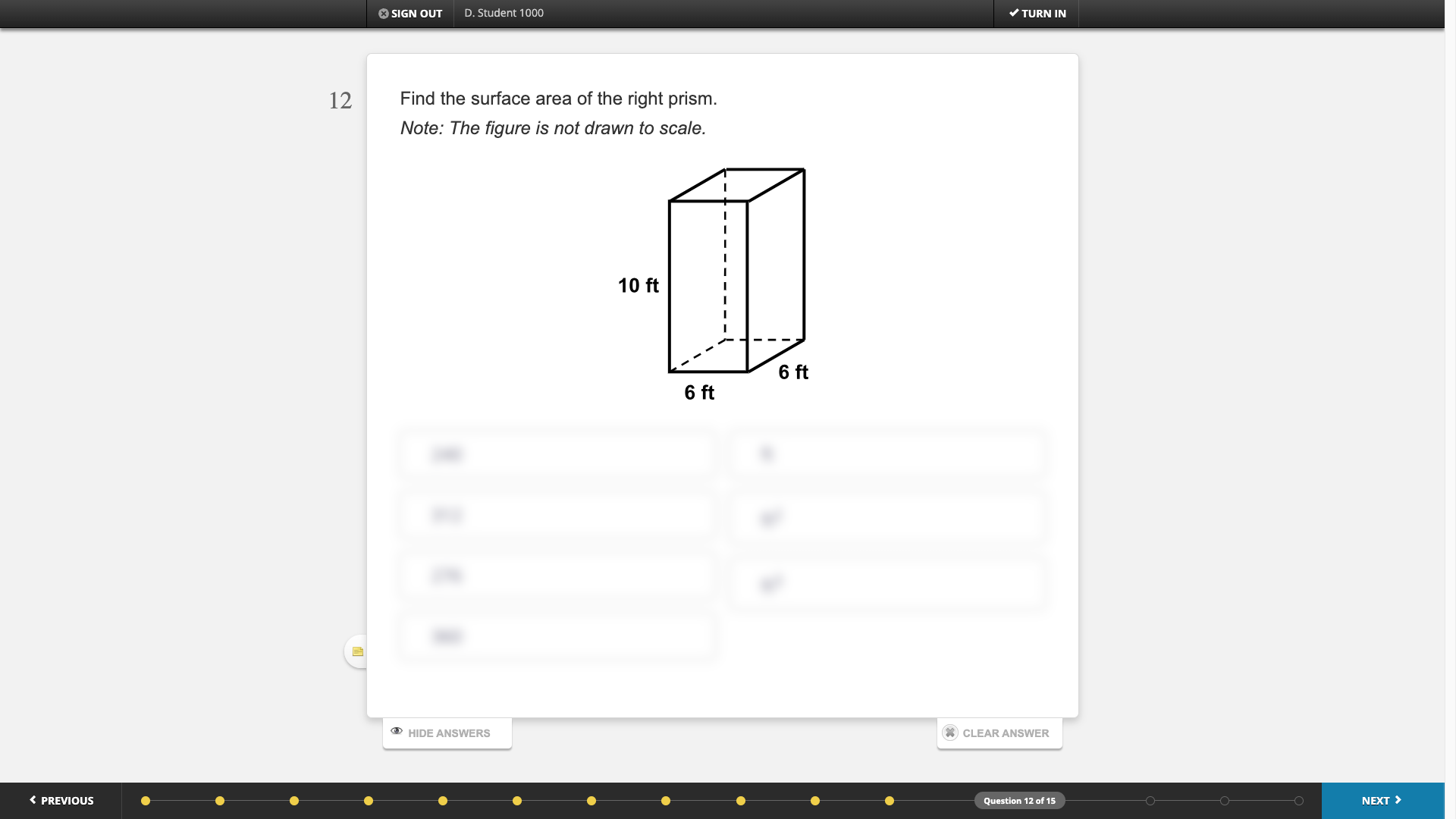 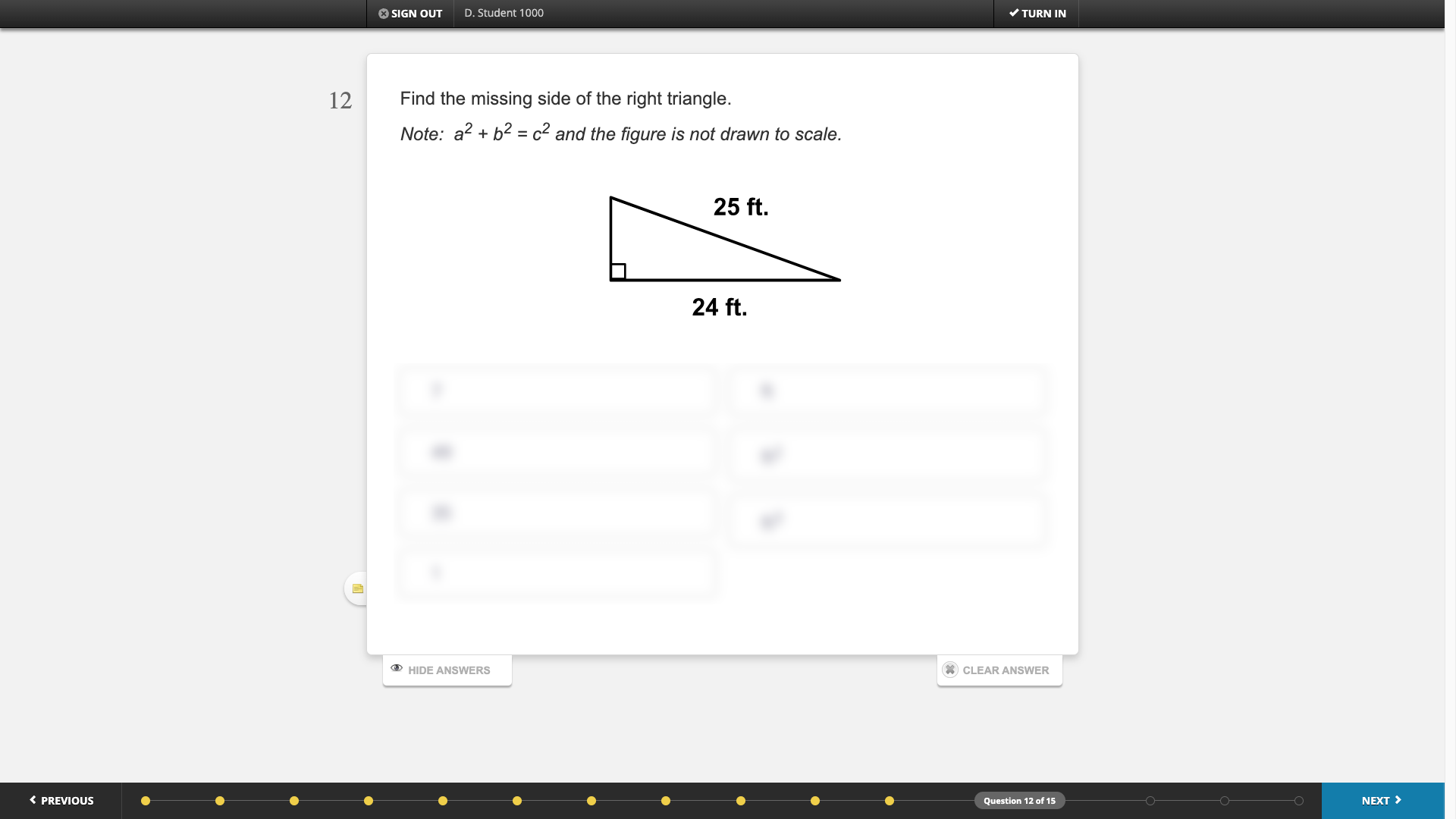 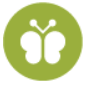 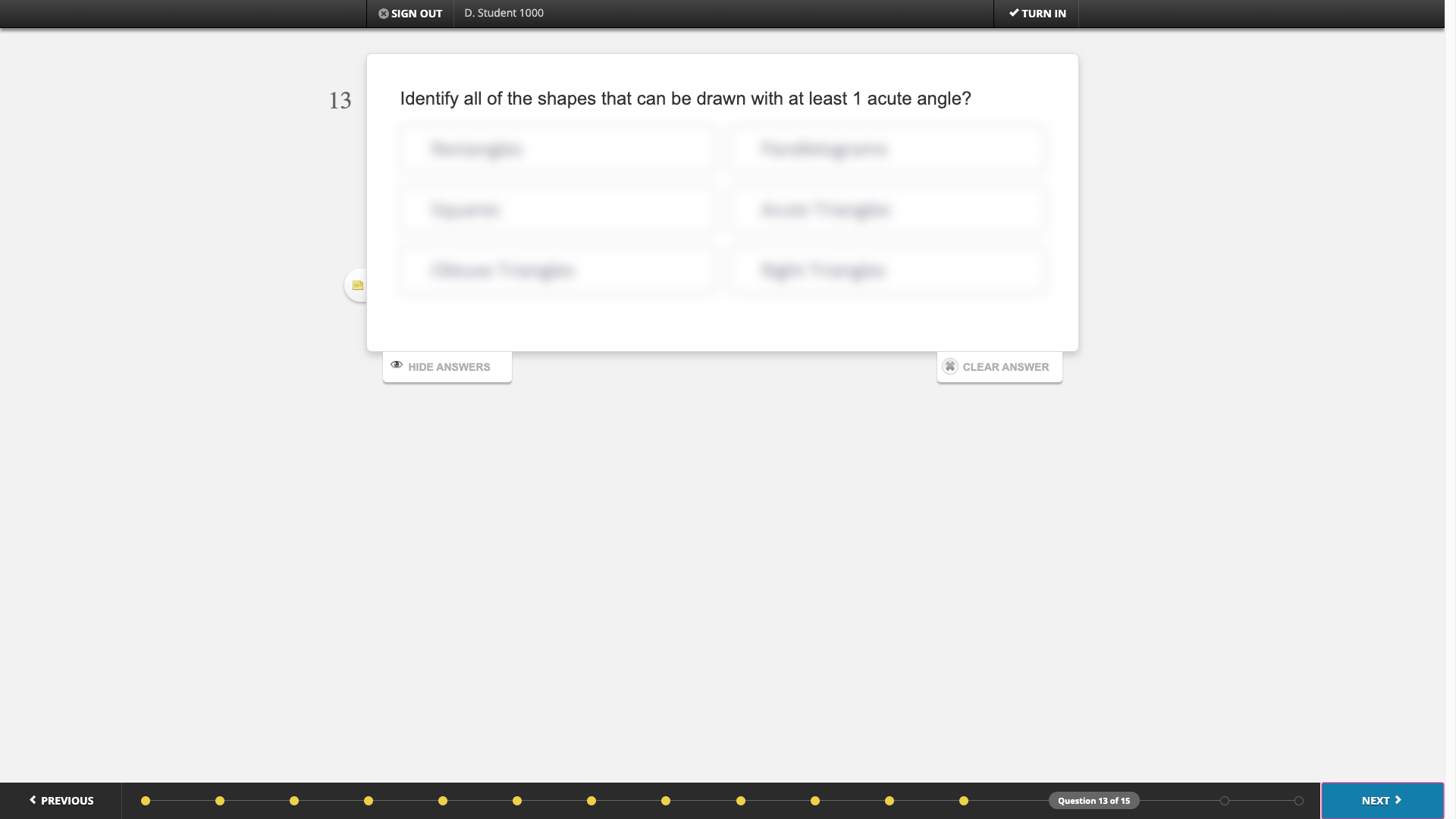 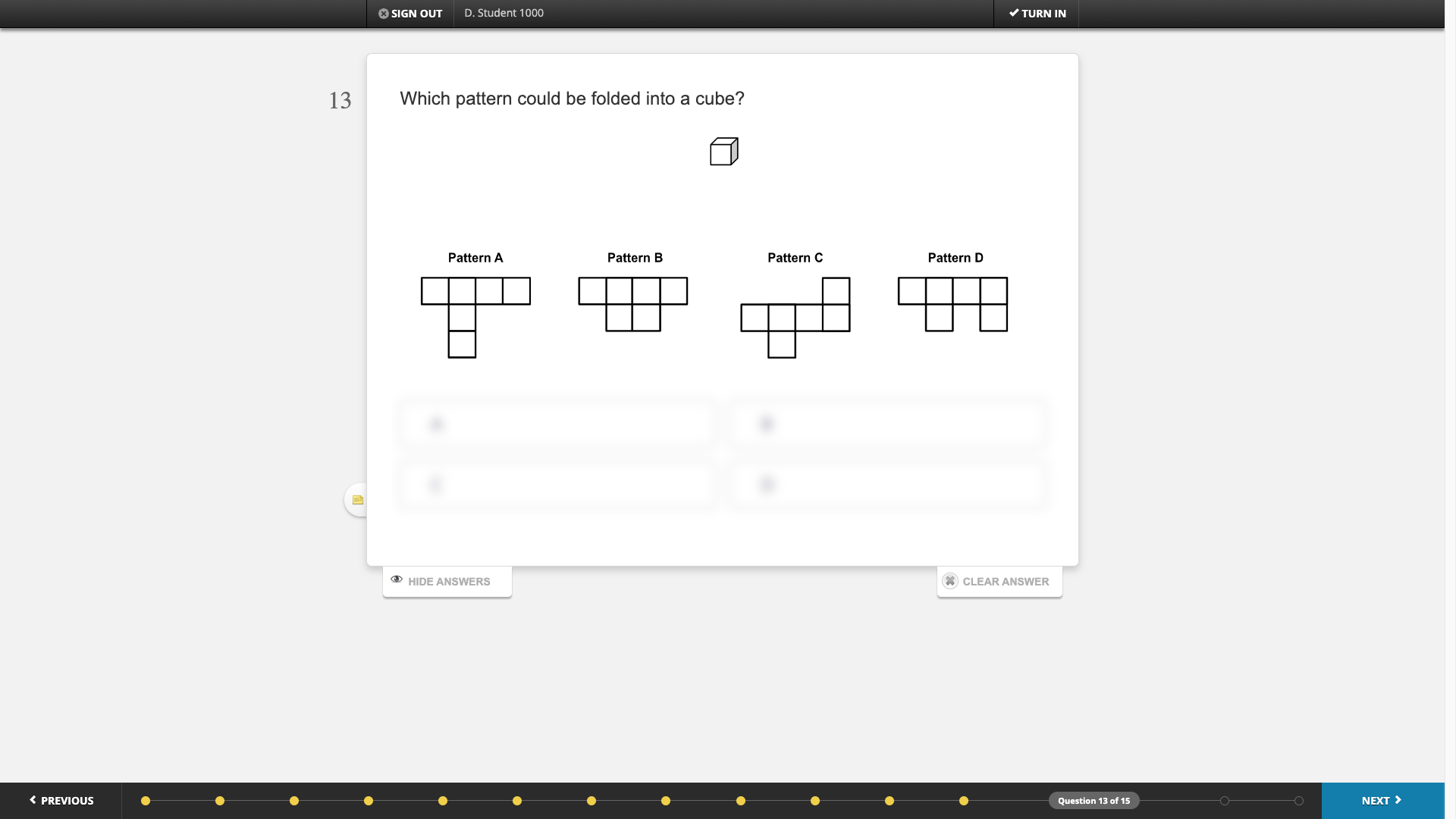 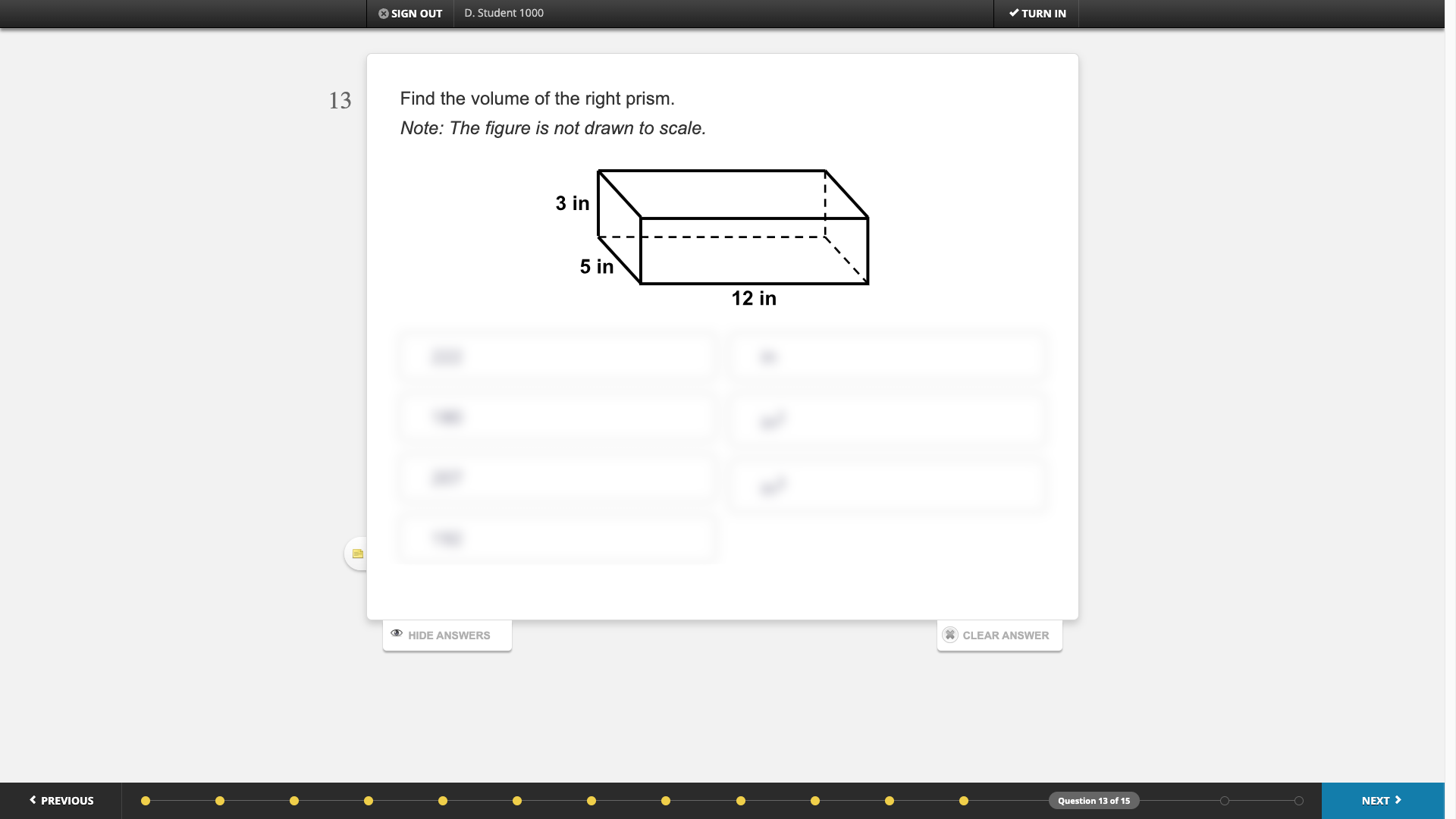 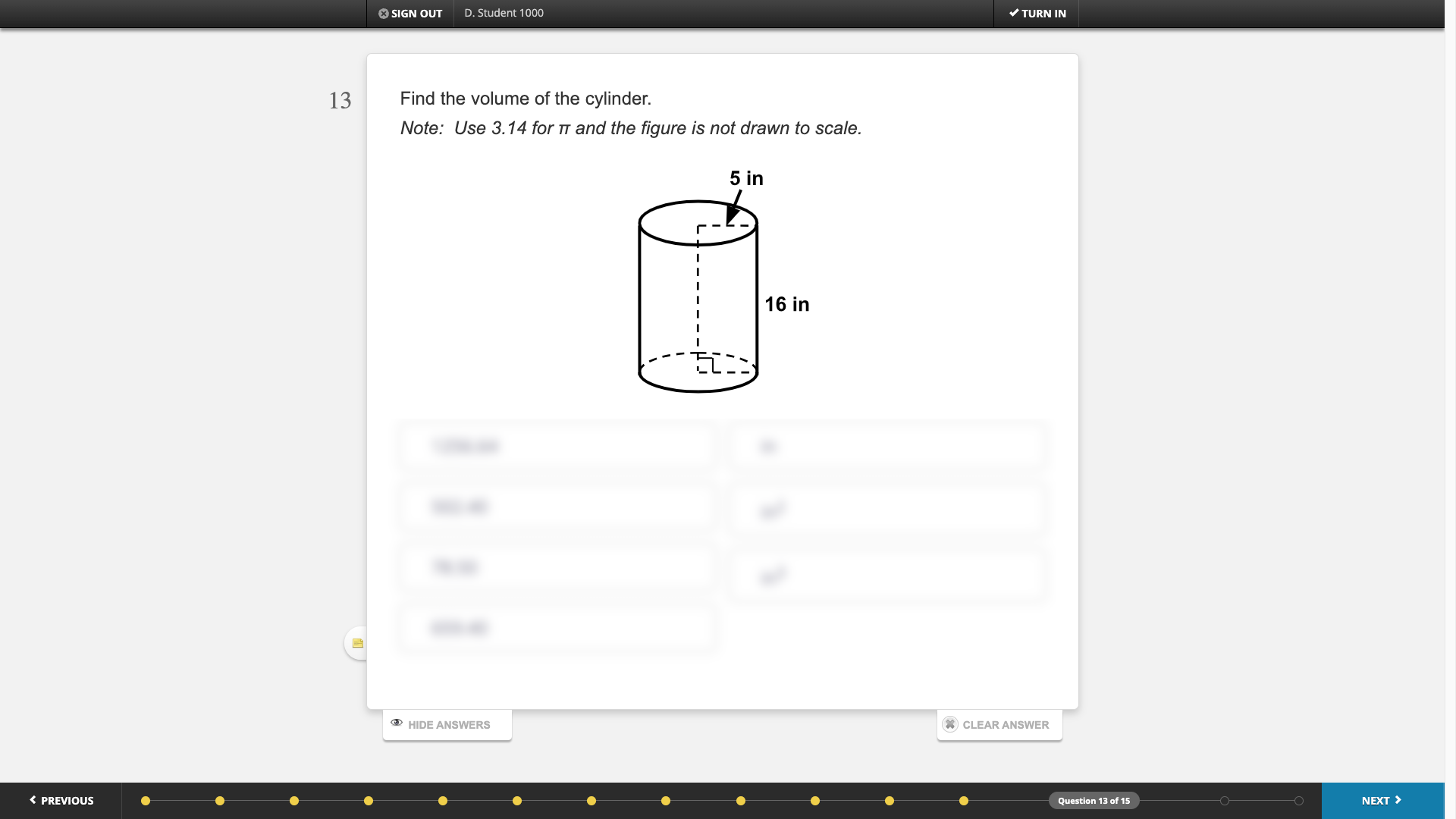 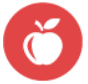 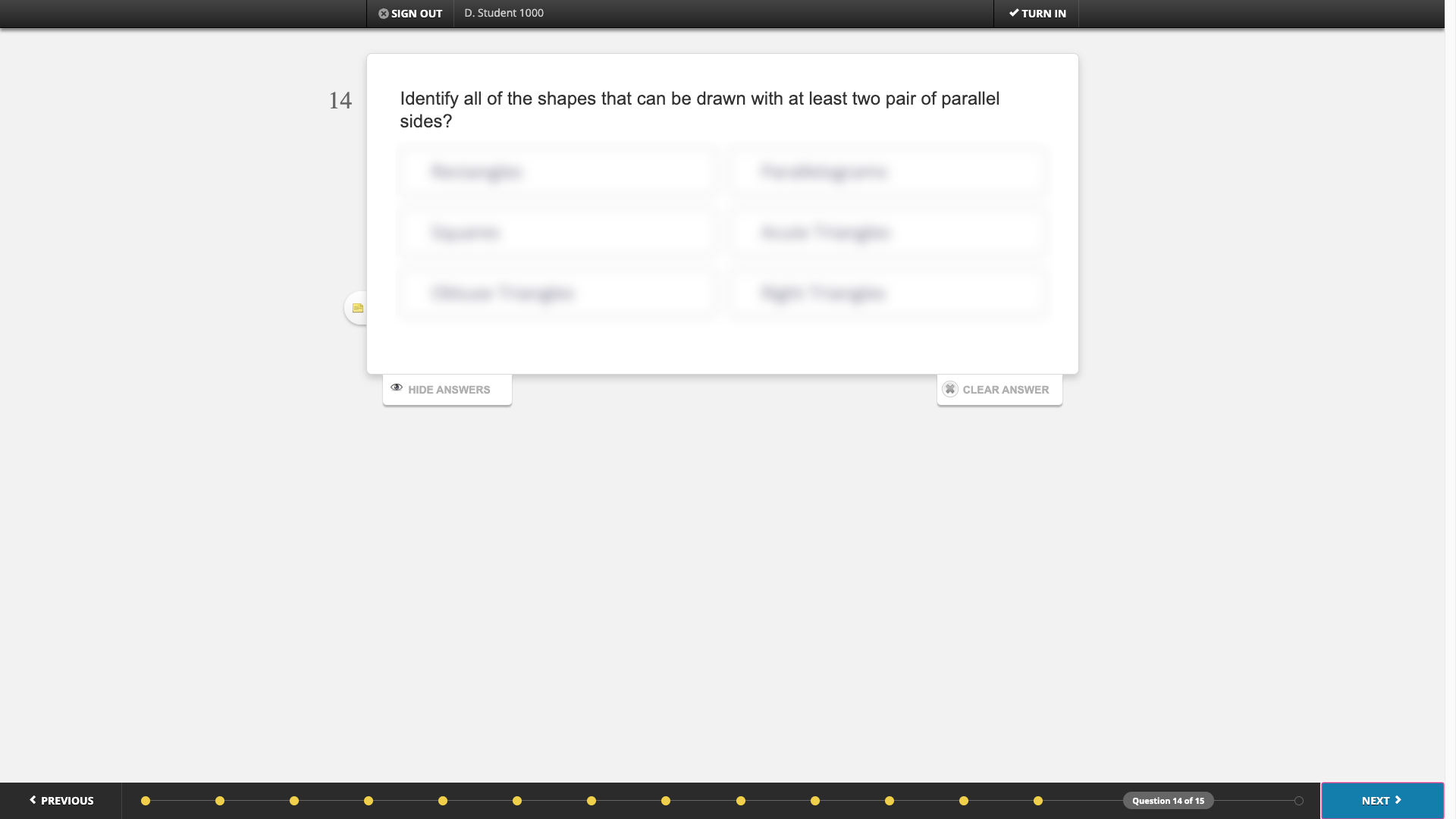 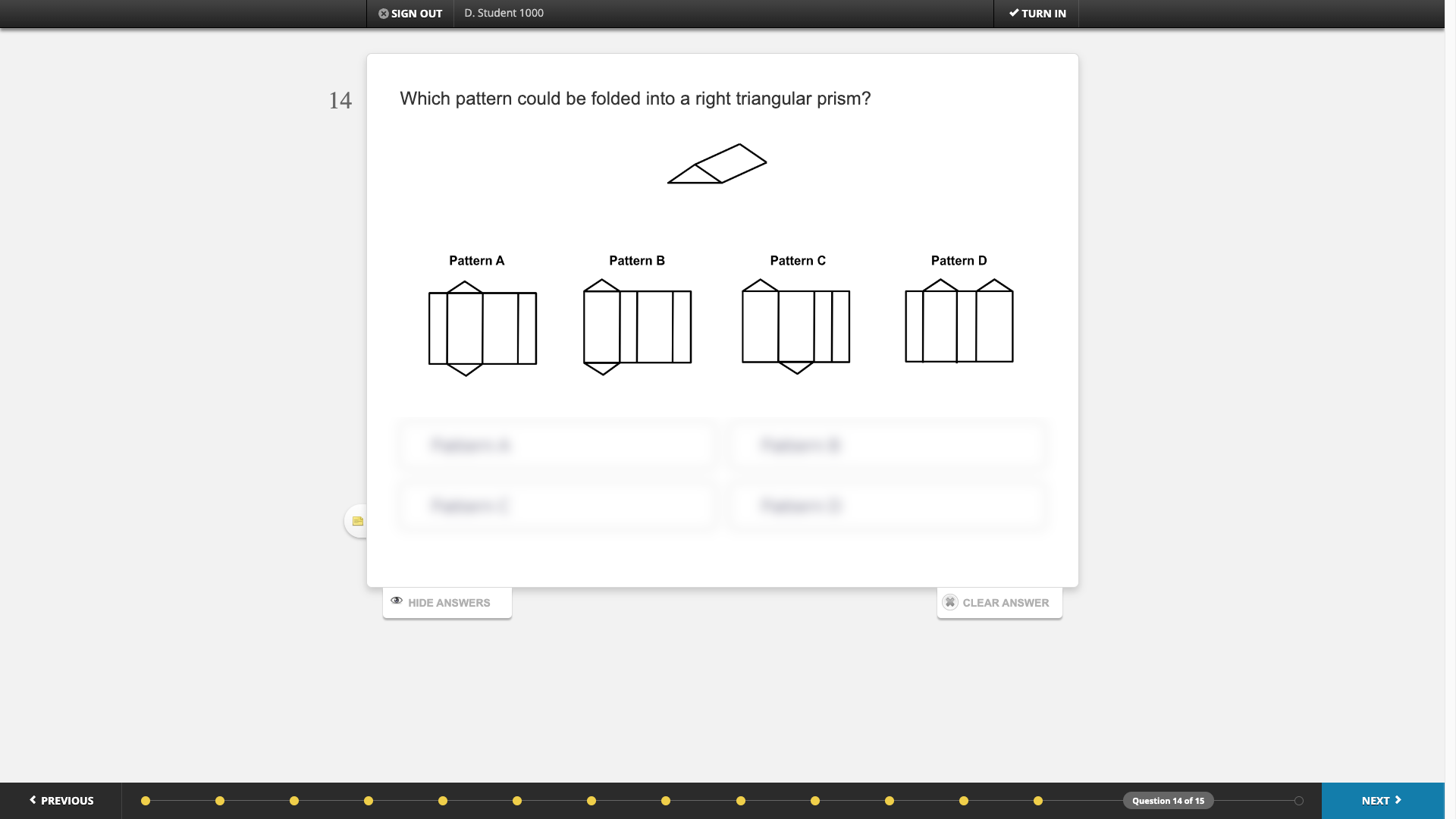 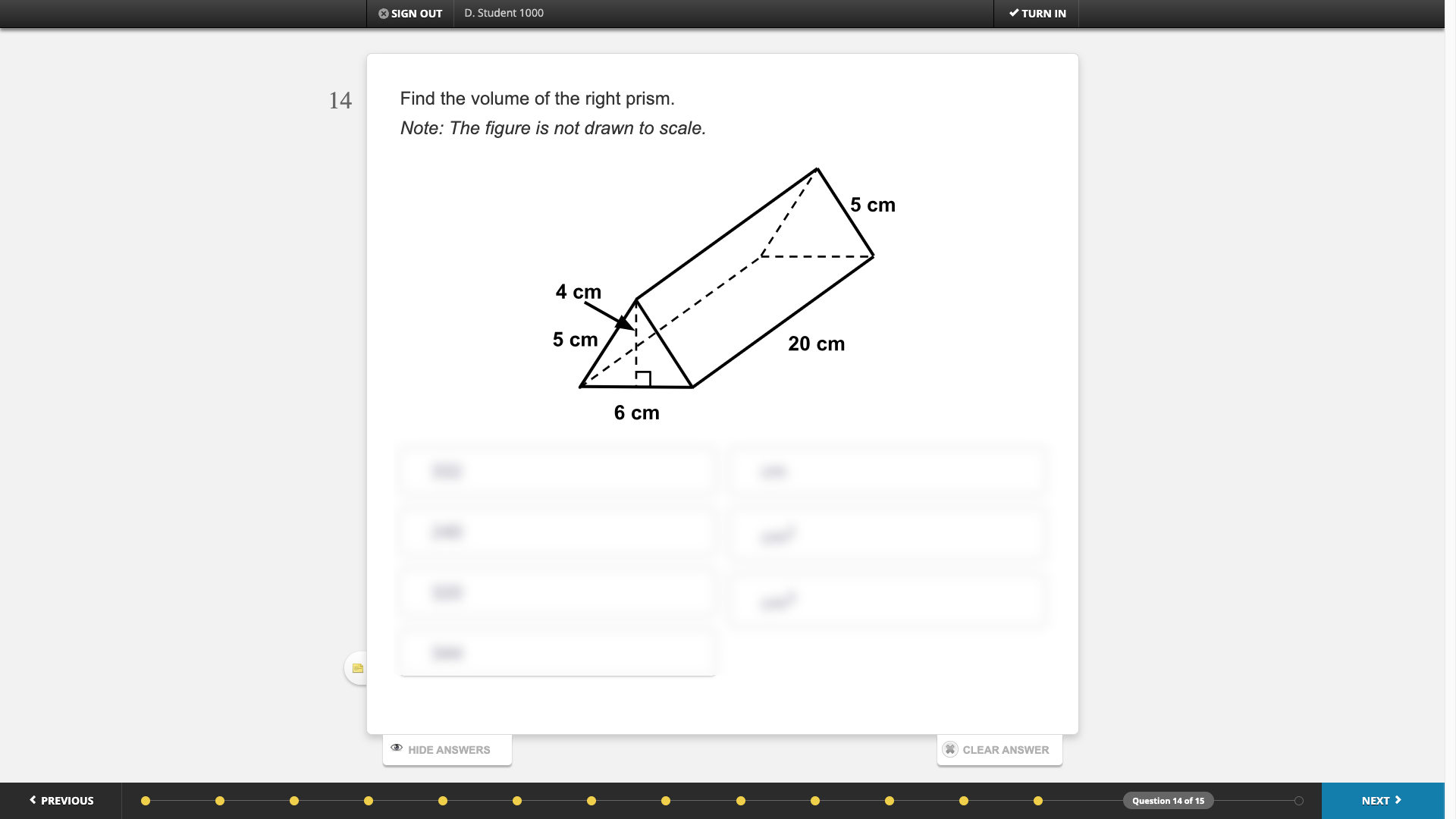 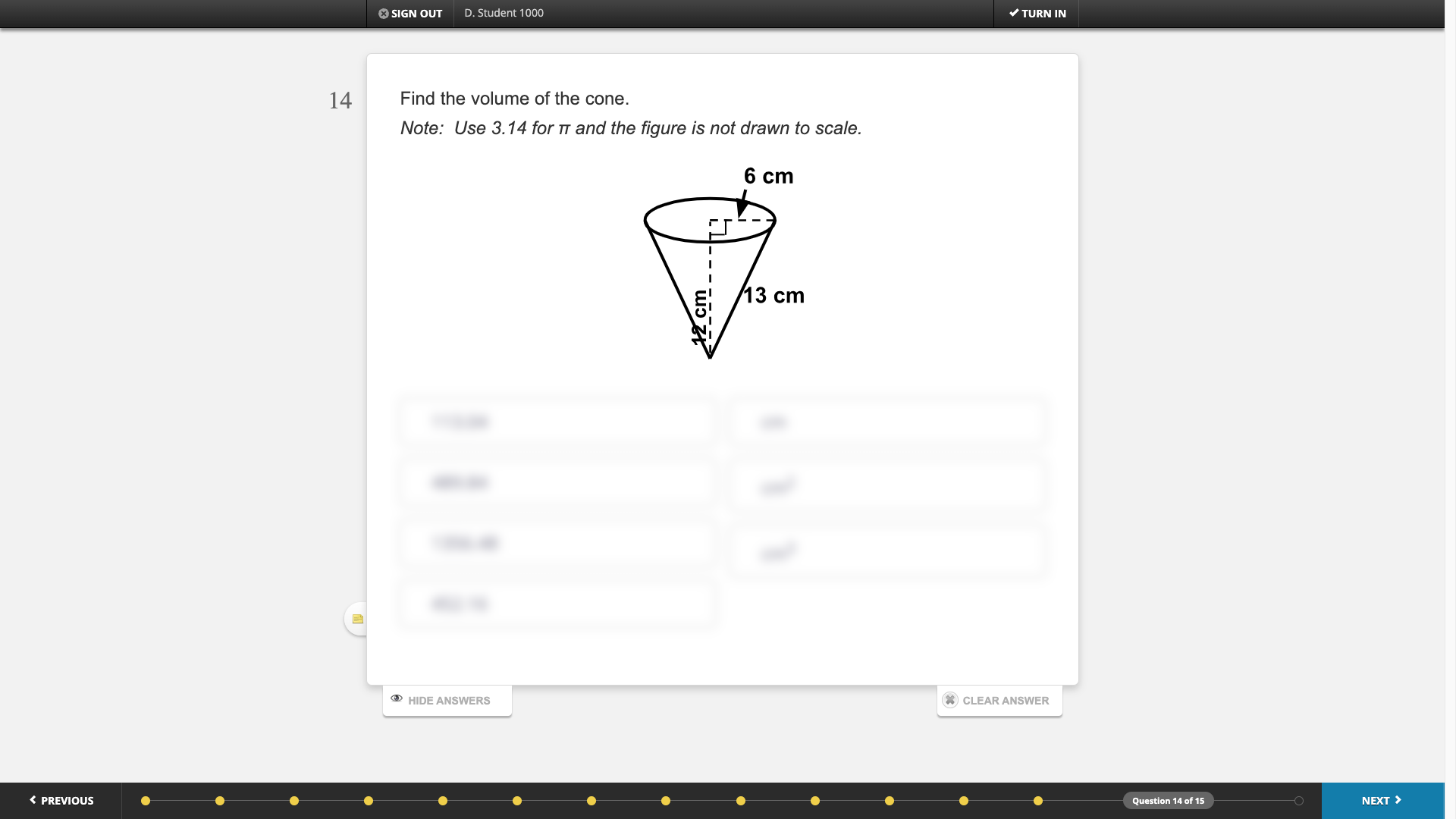 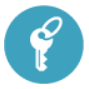 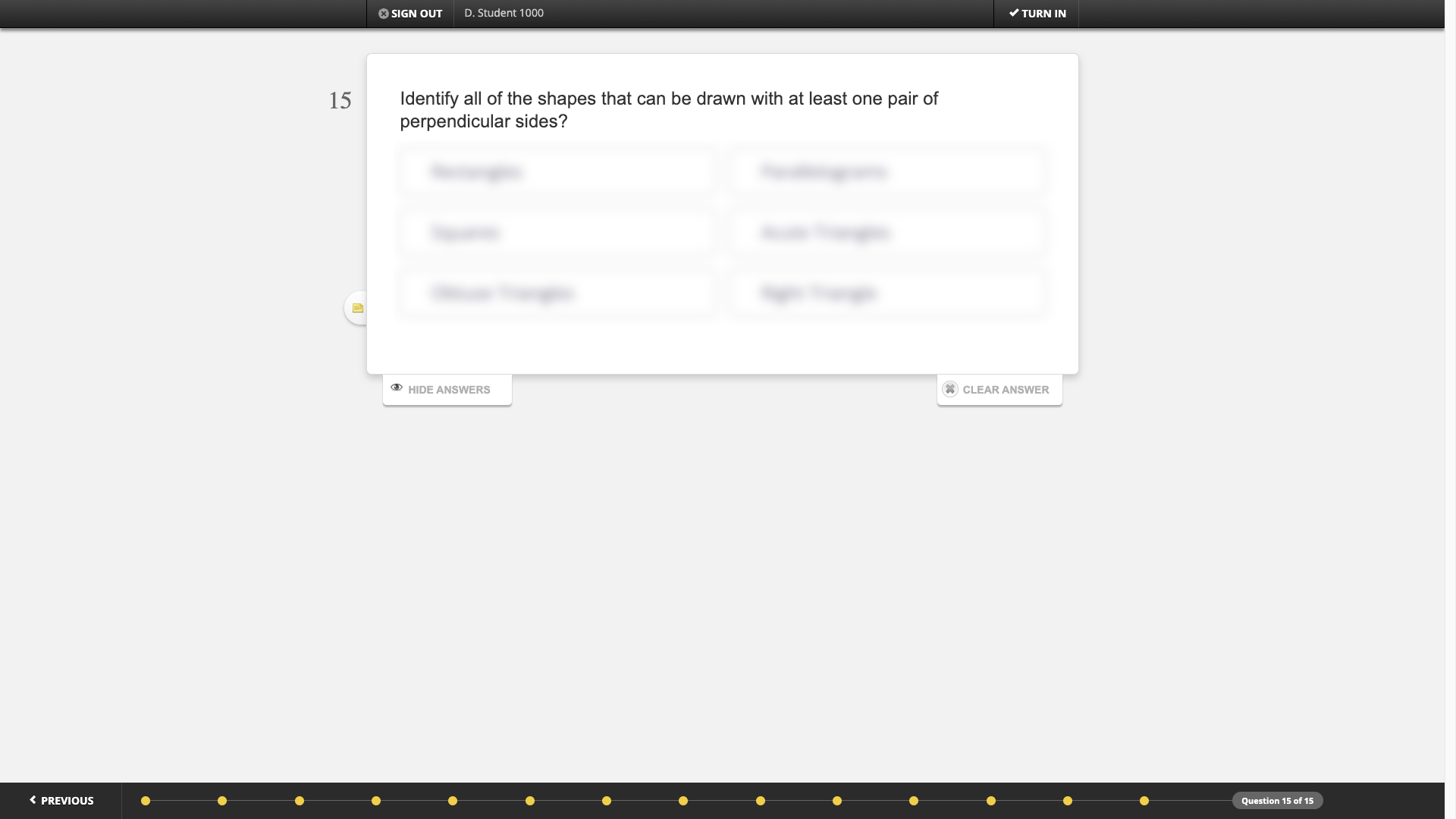 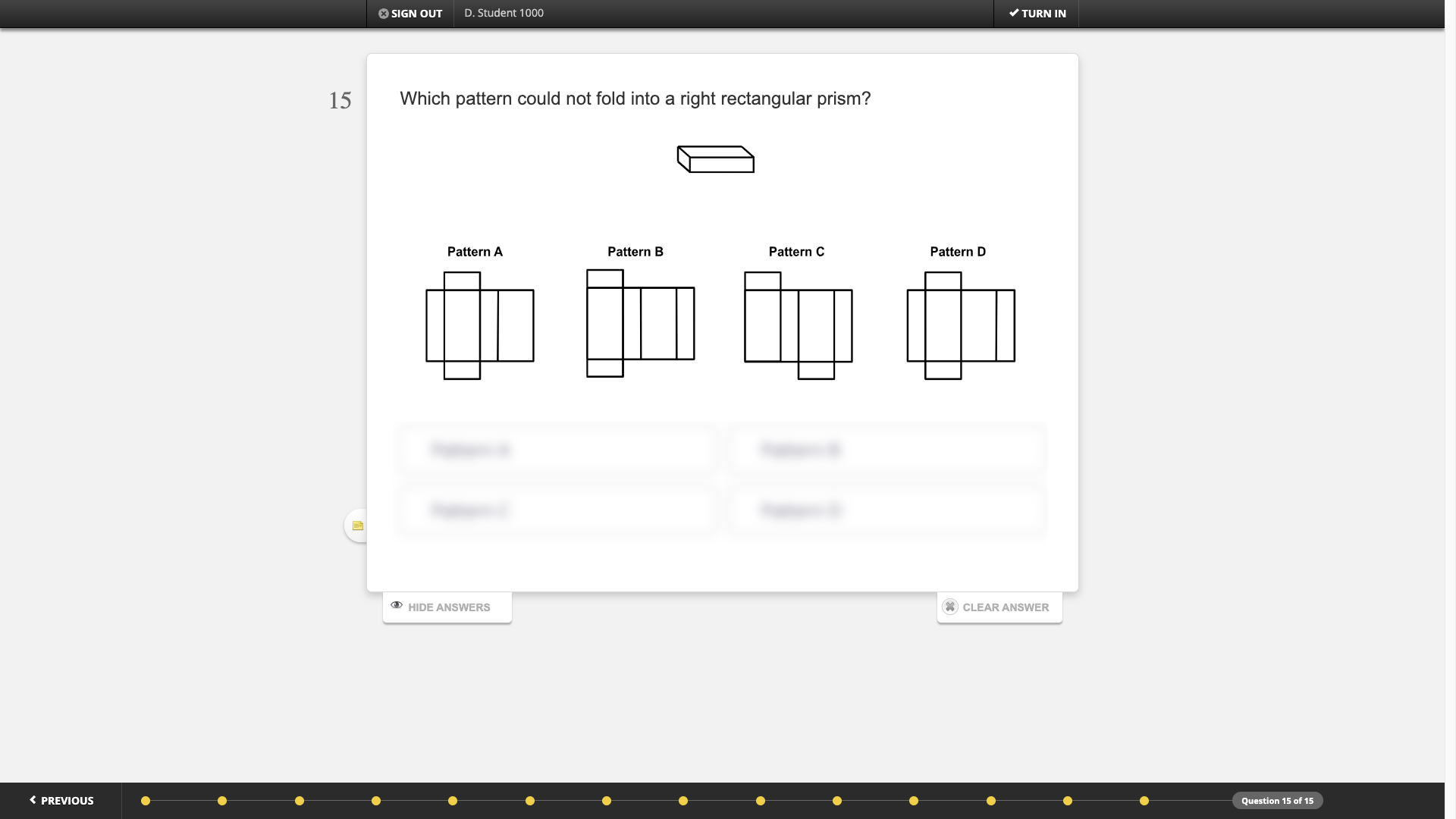 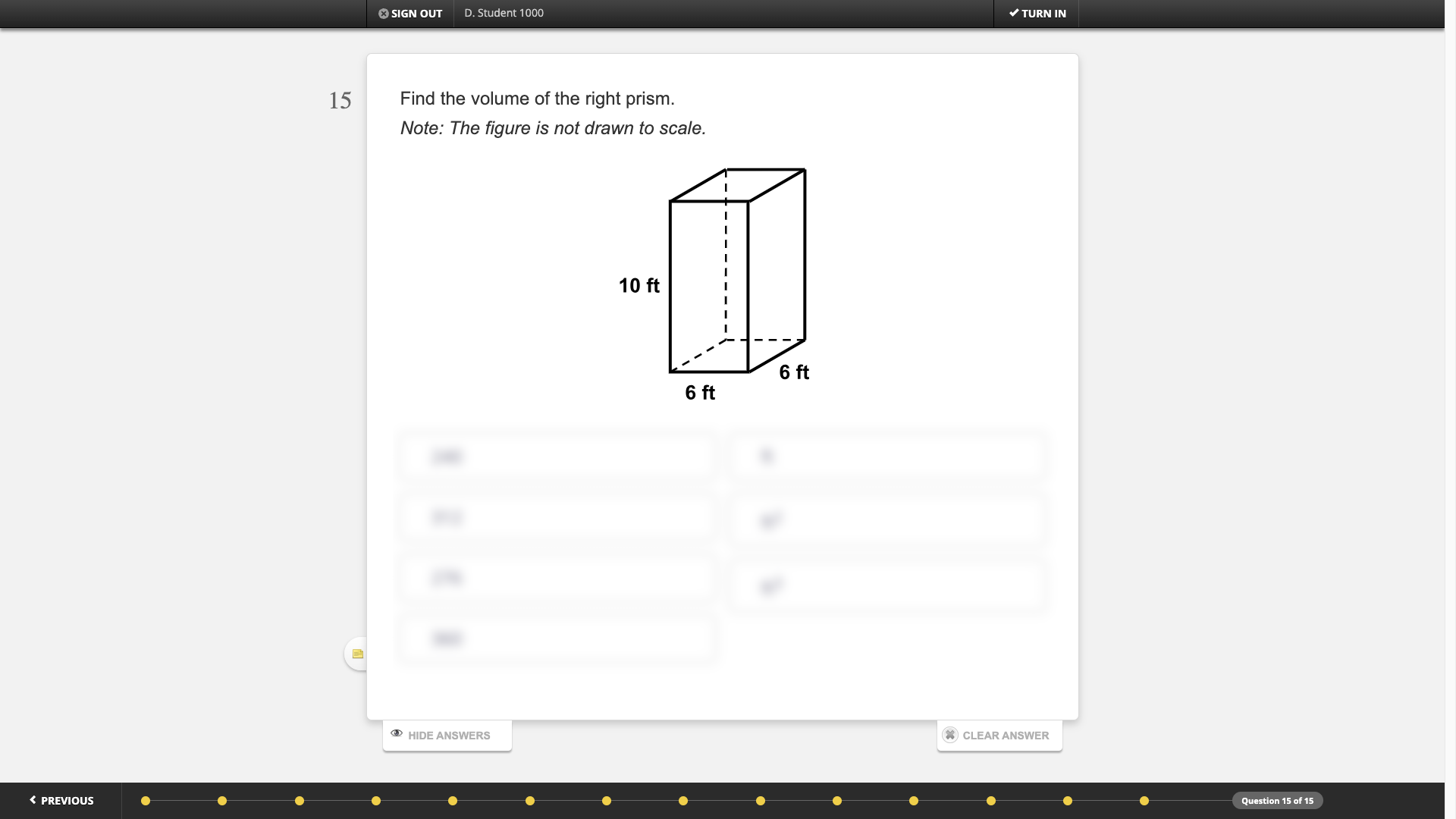 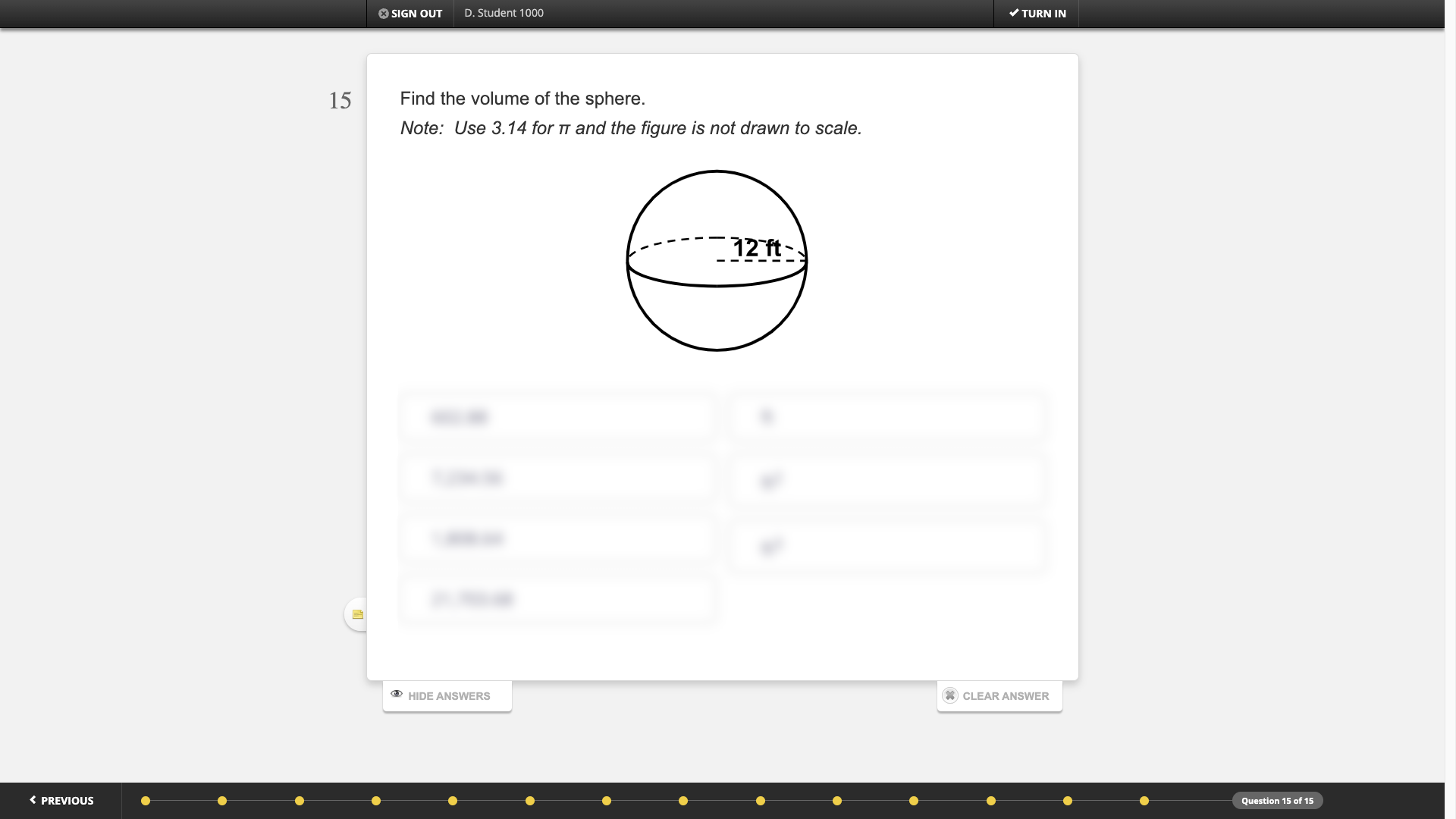 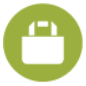 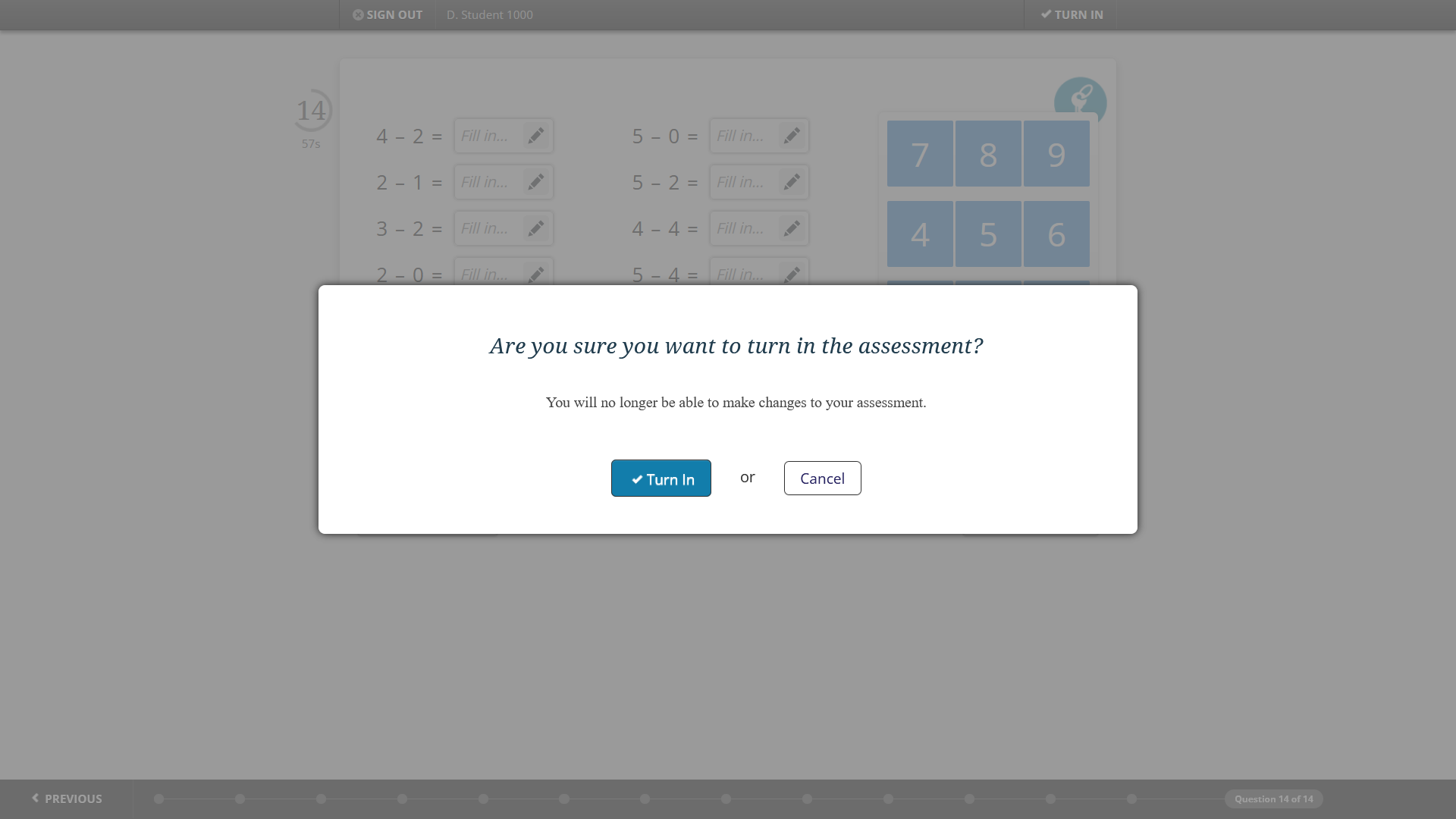 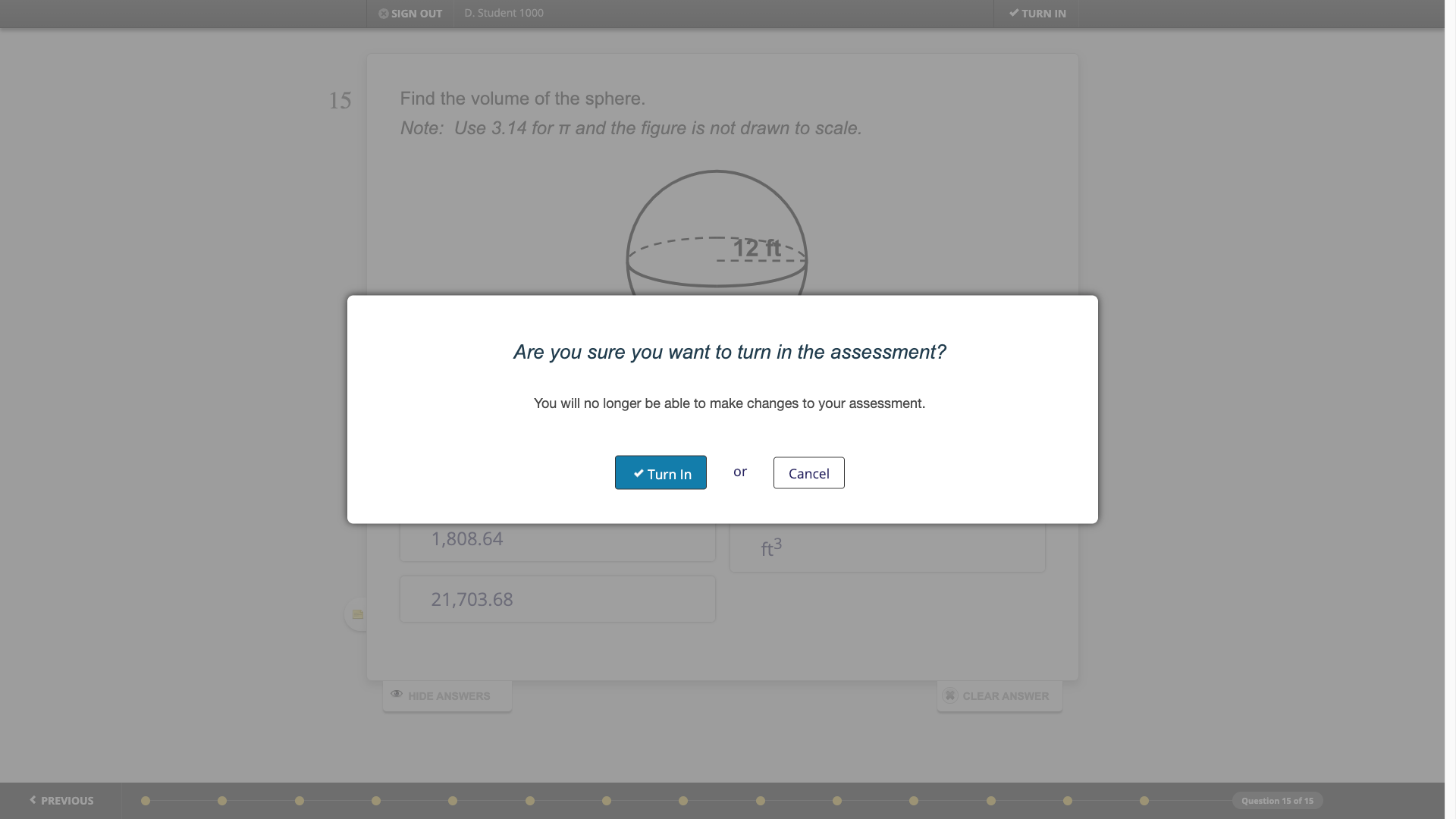 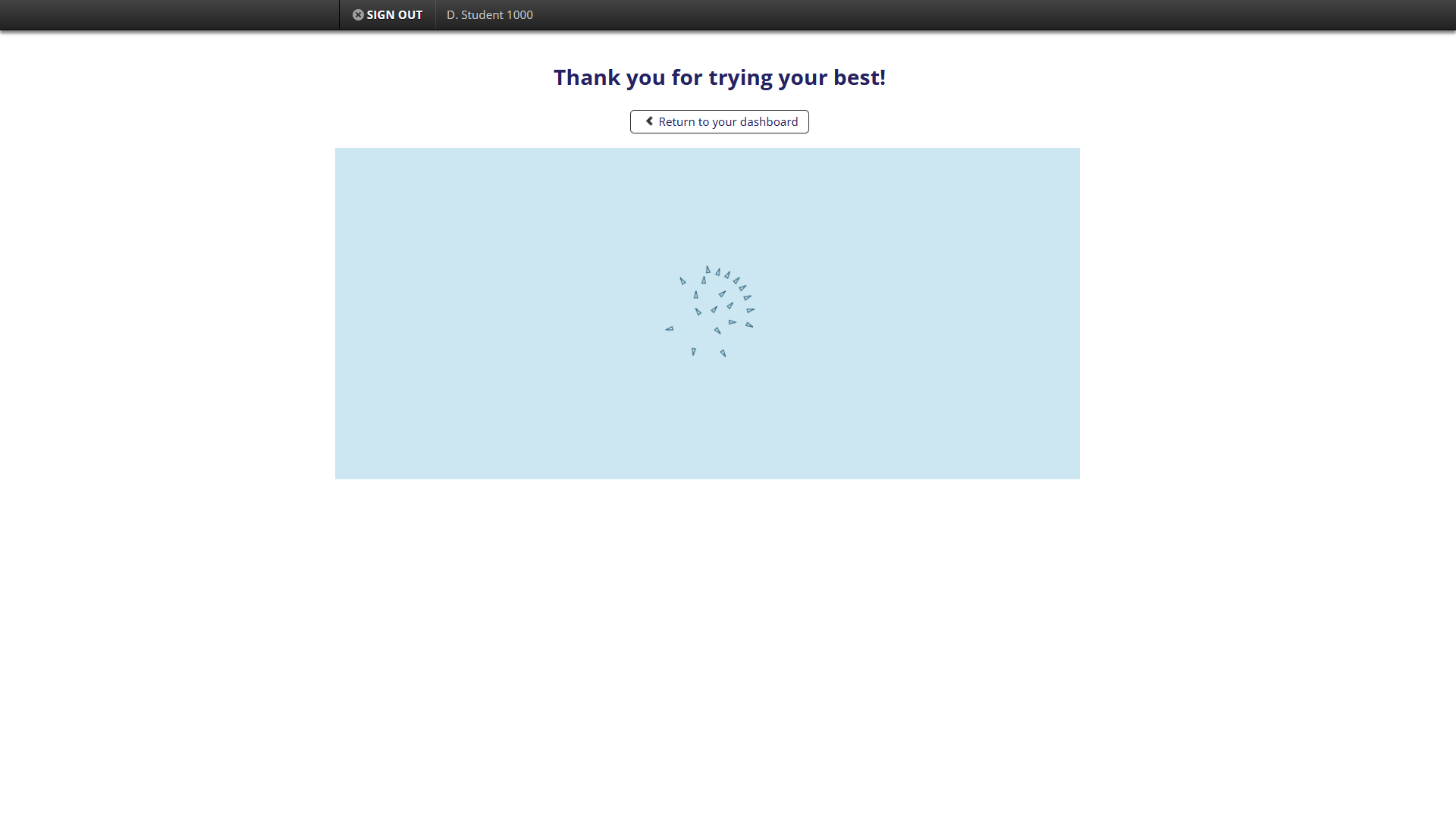